The SuperNEMO Demonstrator: a unique technology for high-precision measurements of ββ-decay modes
Miroslav Macko on behalf of the SuperNEMO Collaboration
miroslav.macko@cvut.cz
EPS-HEP conference 2025  |  Marseille  |  9th July 2025
Presentation plan
Double beta decay
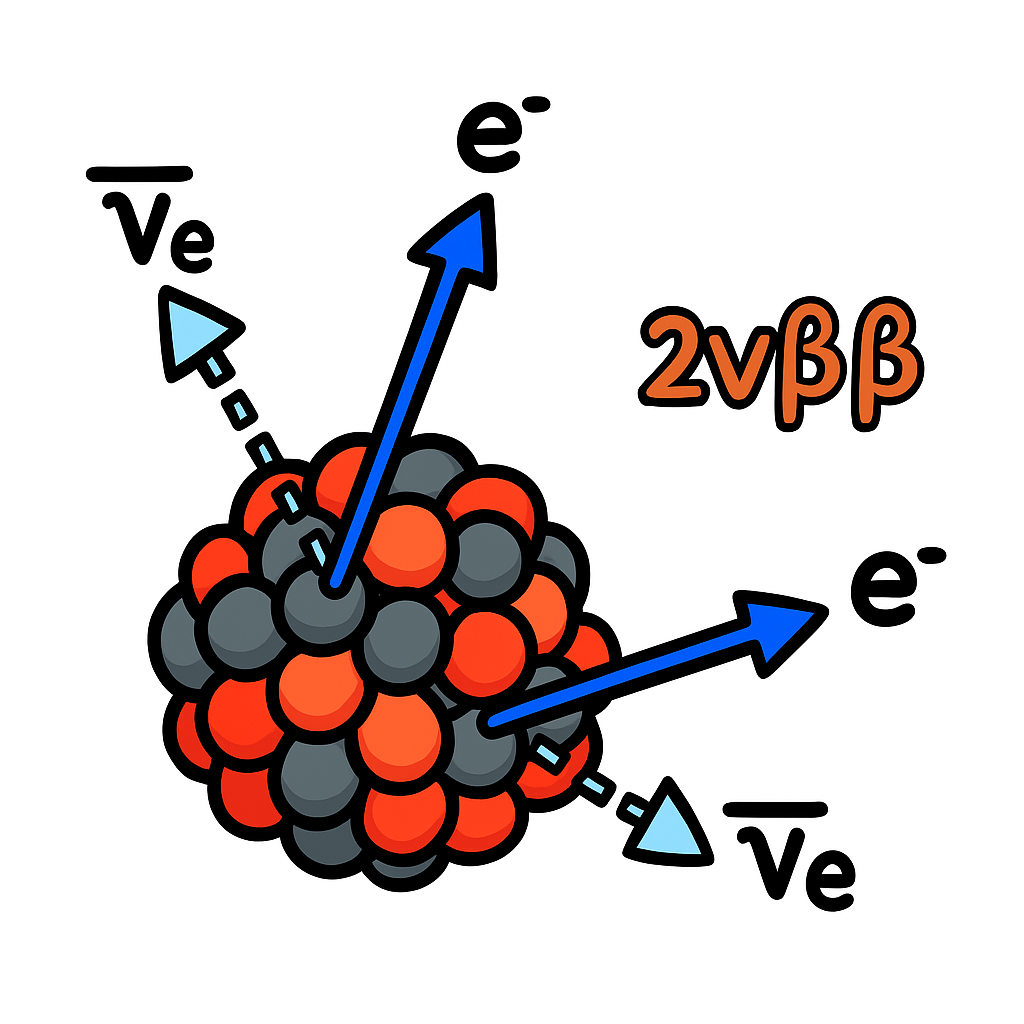 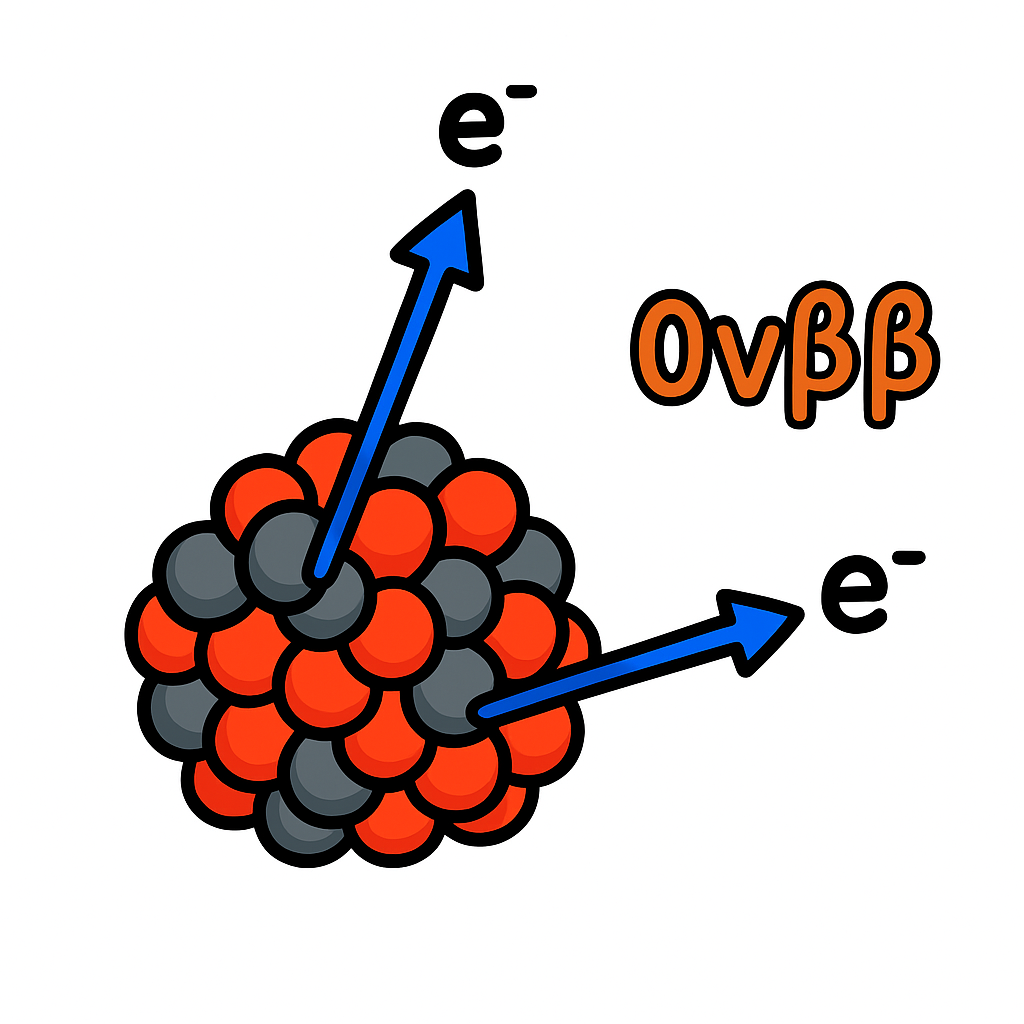 SuperNEMO Demonstrator
Background
New physics
Presentation plan
Double beta decay
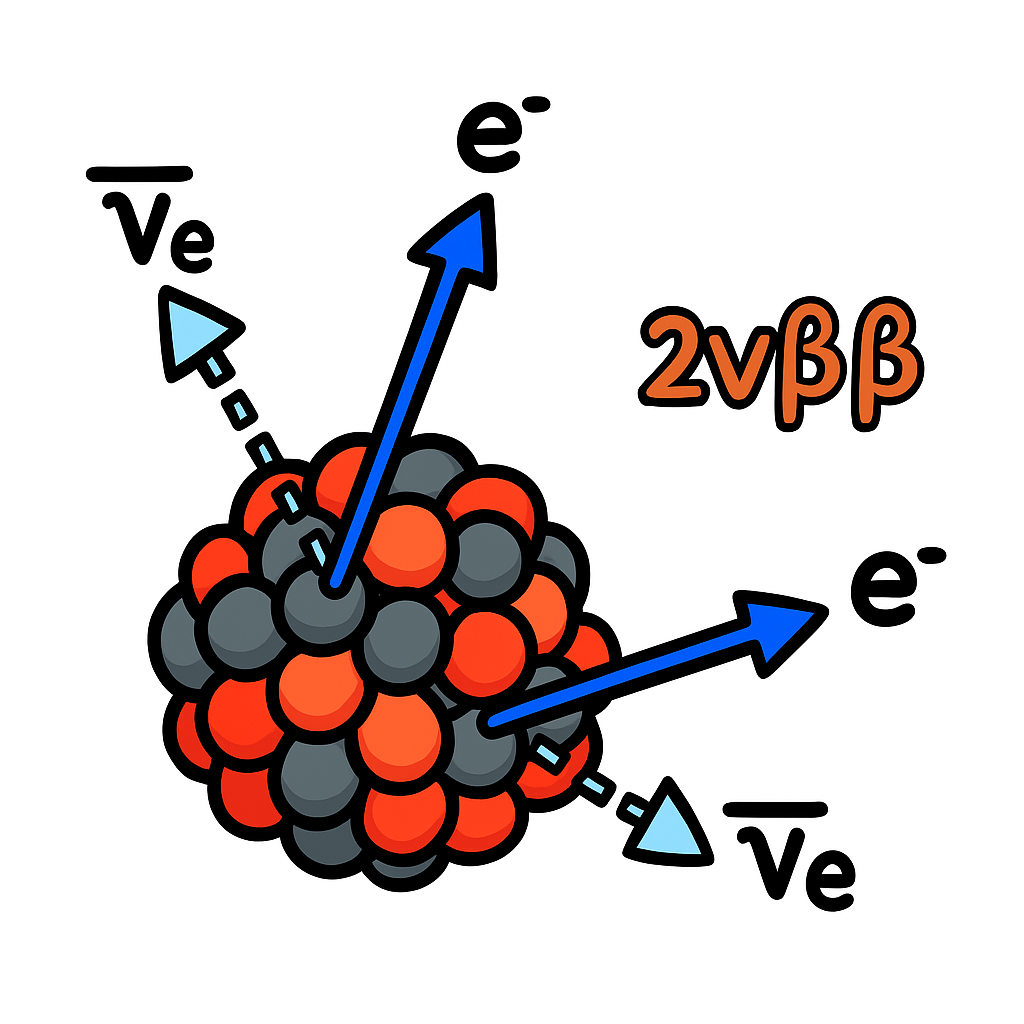 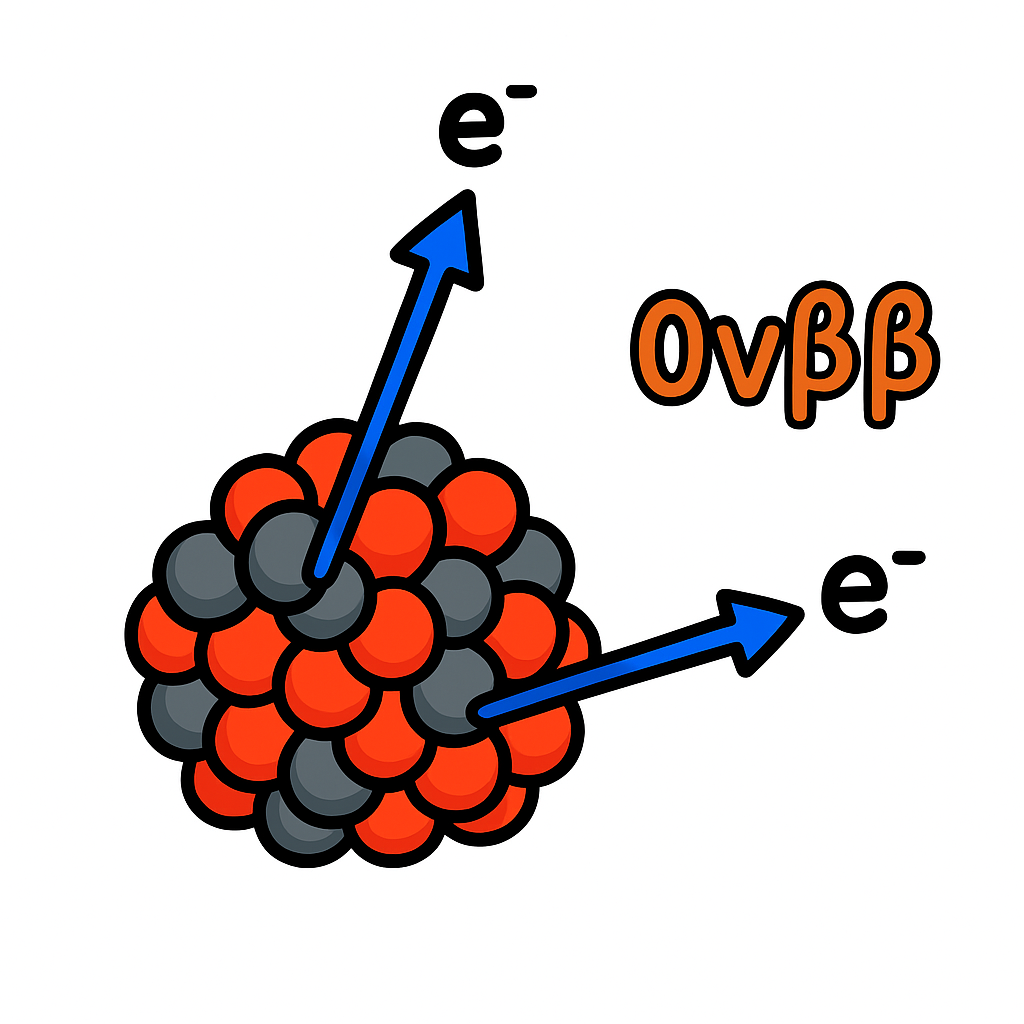 SuperNEMO Demonstrator
Background
New physics
Double beta decay
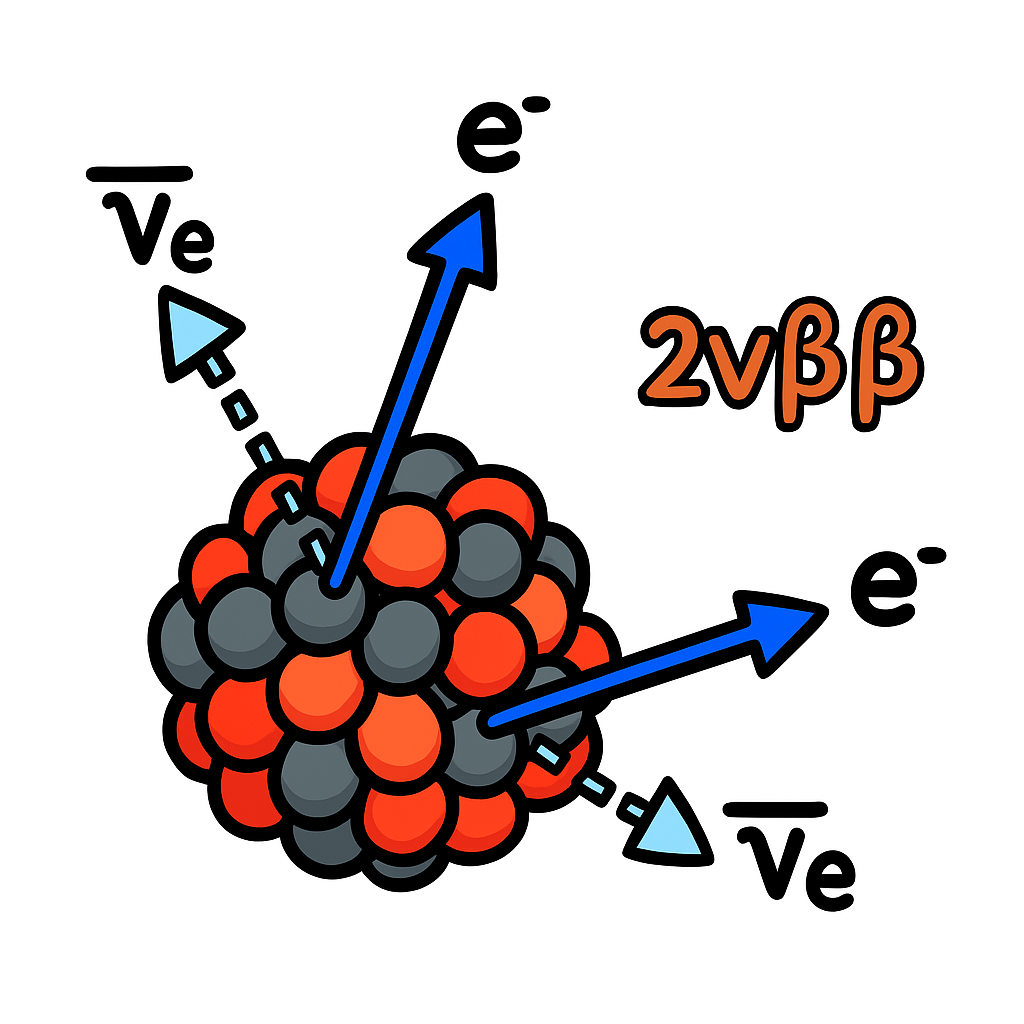 1
Double beta decay
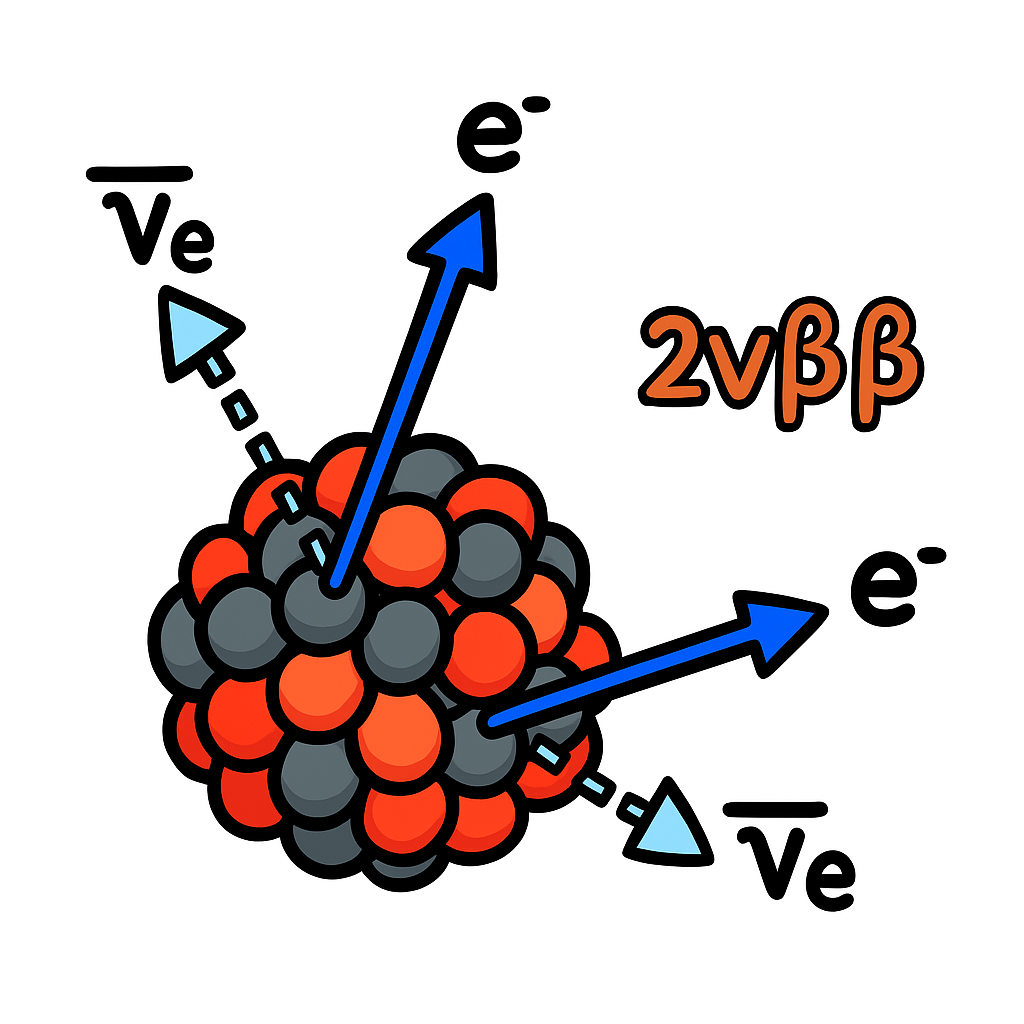 e-
νe
2νββ
e-
νe
1012 s
1016 y
106 s
1010 y
1 s
1022 y
1028 y
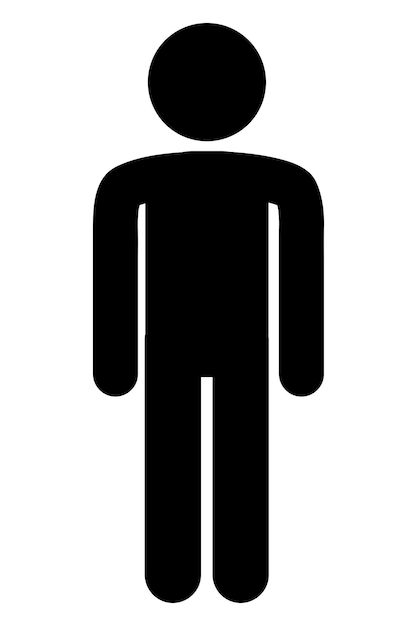 BANG!
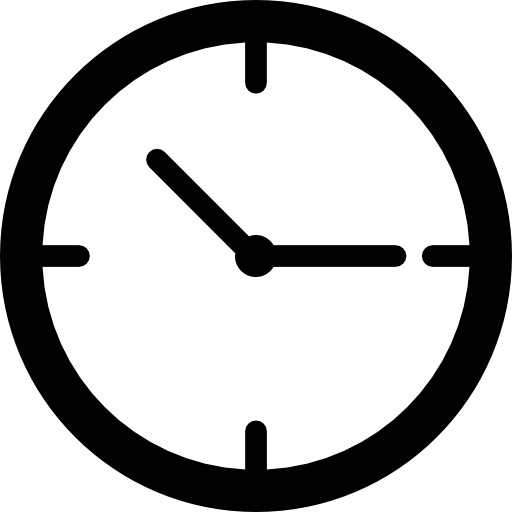 70 y
1
Double beta decay
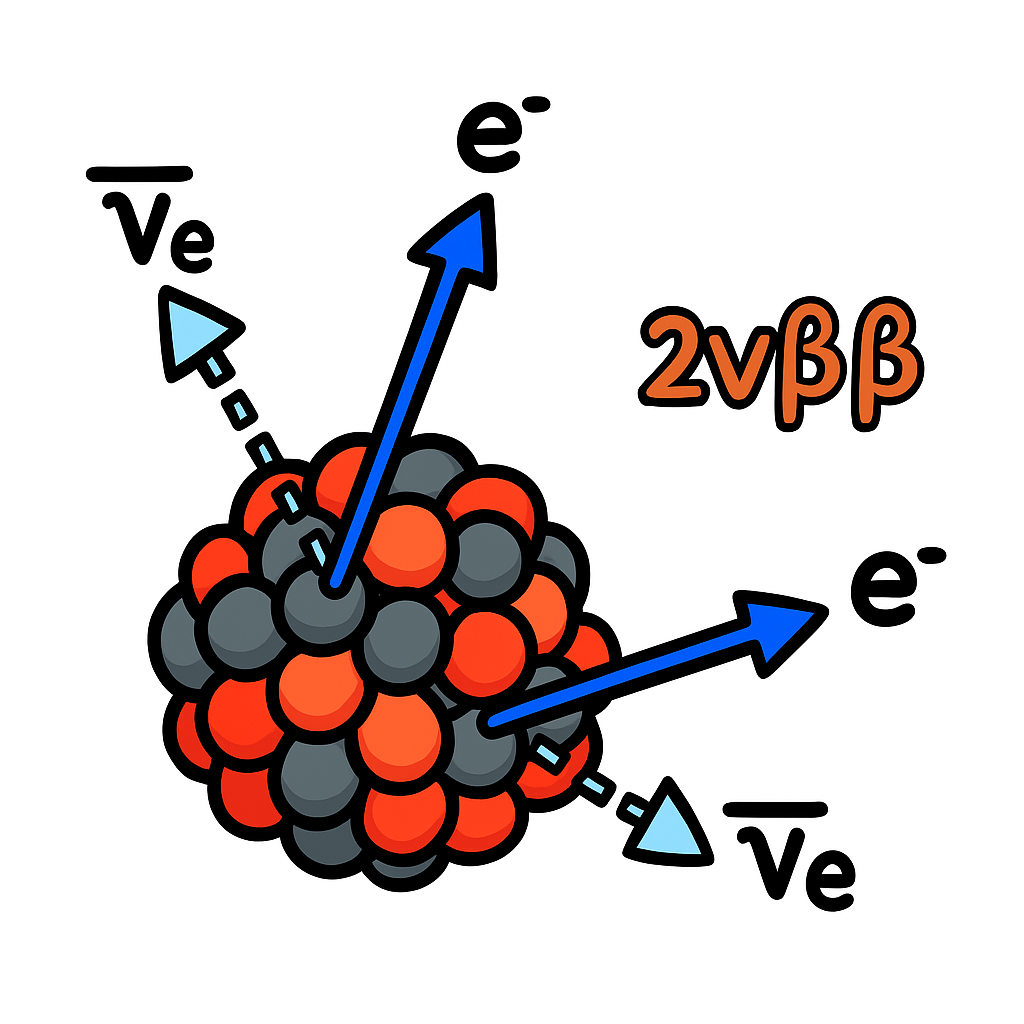 e-
νe
2νββ
e-
νe
1012 s
1016 y
106 s
1010 y
1 s
1022 y
1028 y
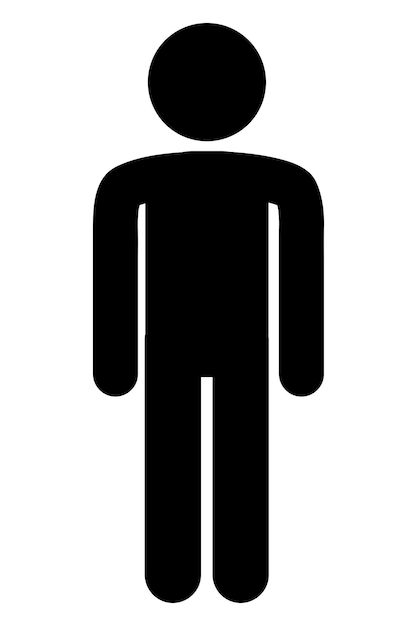 BANG!
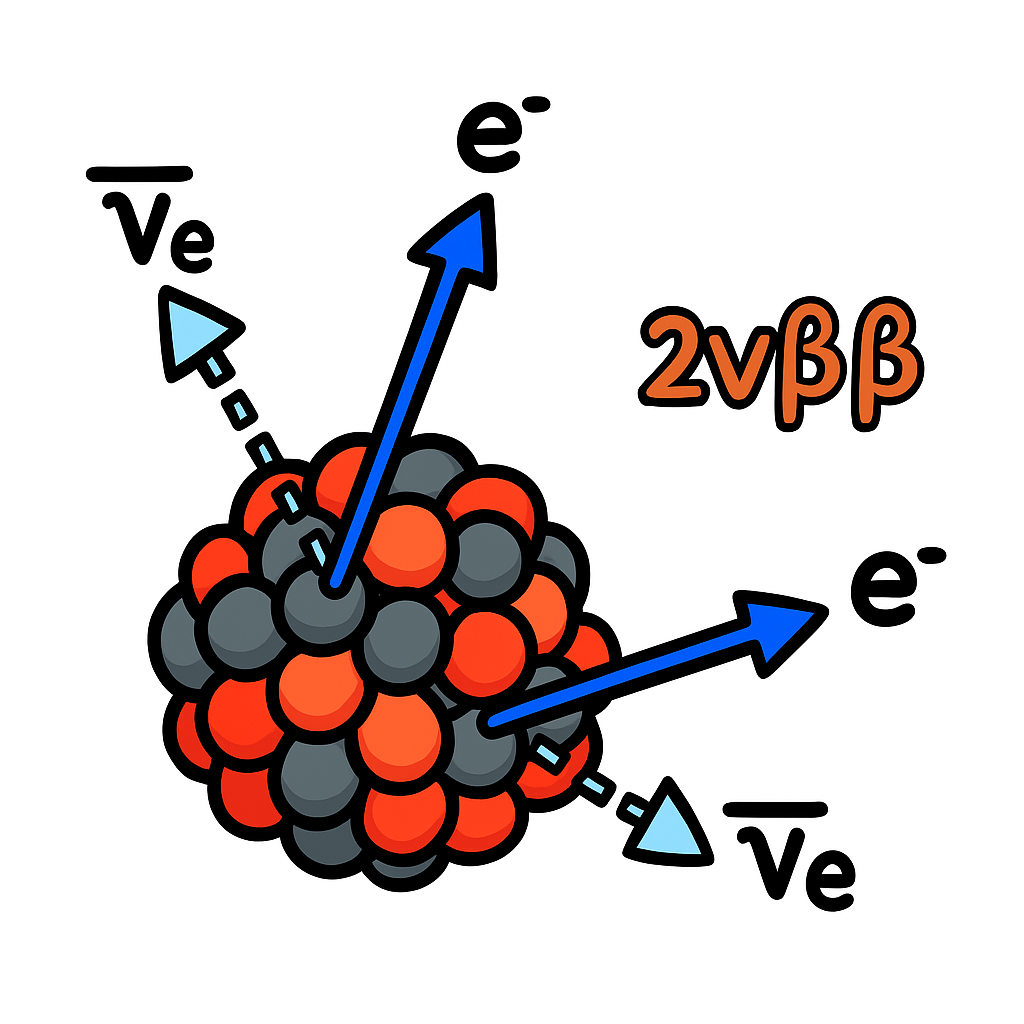 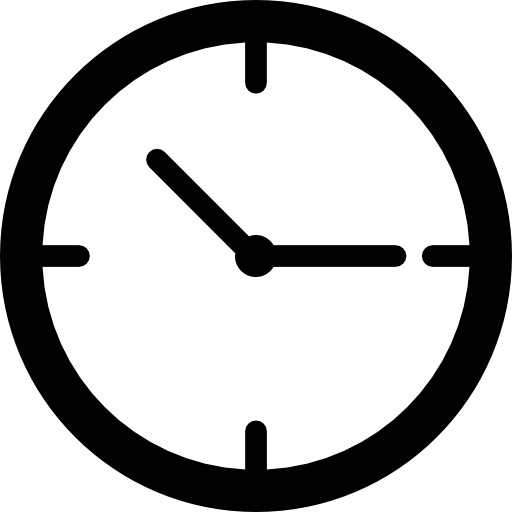 70 y
1
Double beta decay
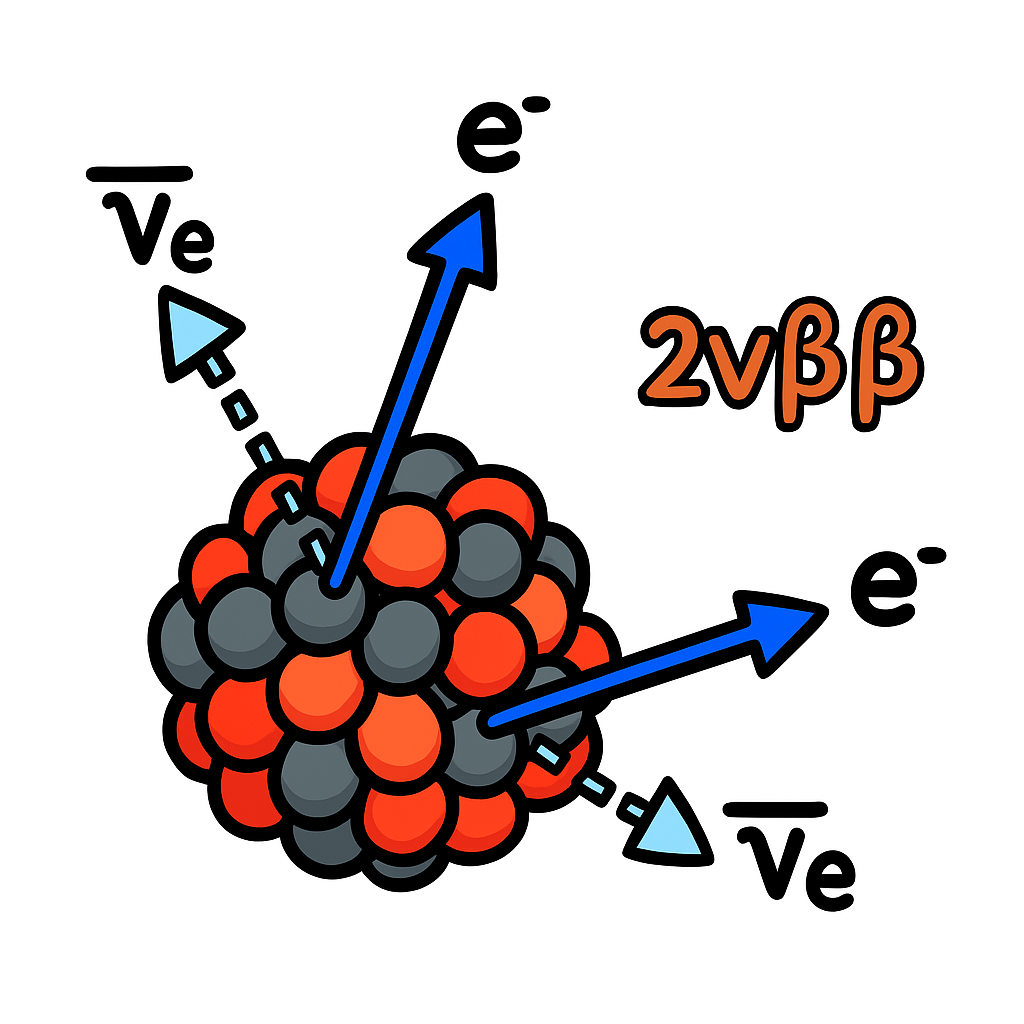 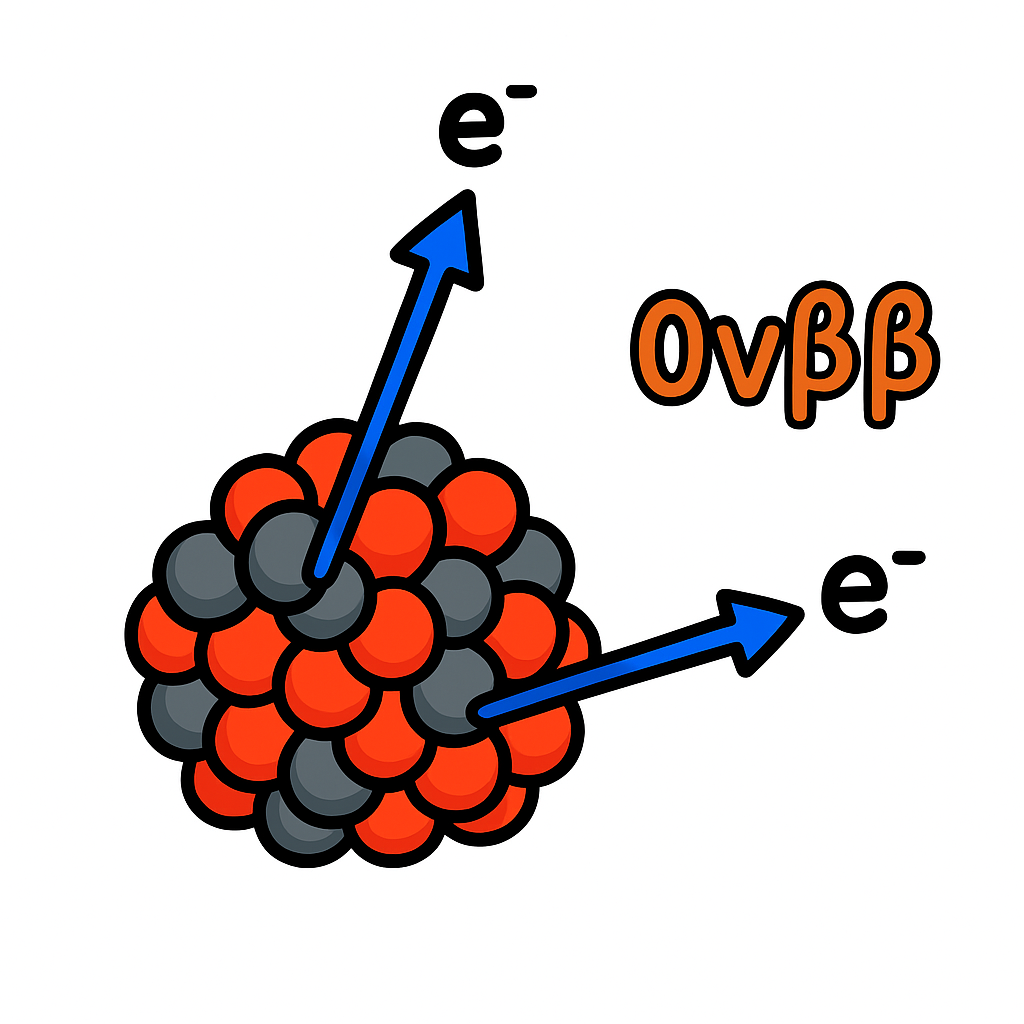 1012 s
1016 y
106 s
1010 y
1 s
1022 y
1028 y
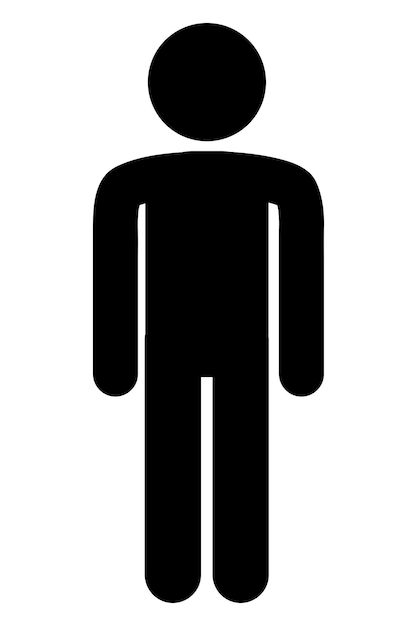 BANG!
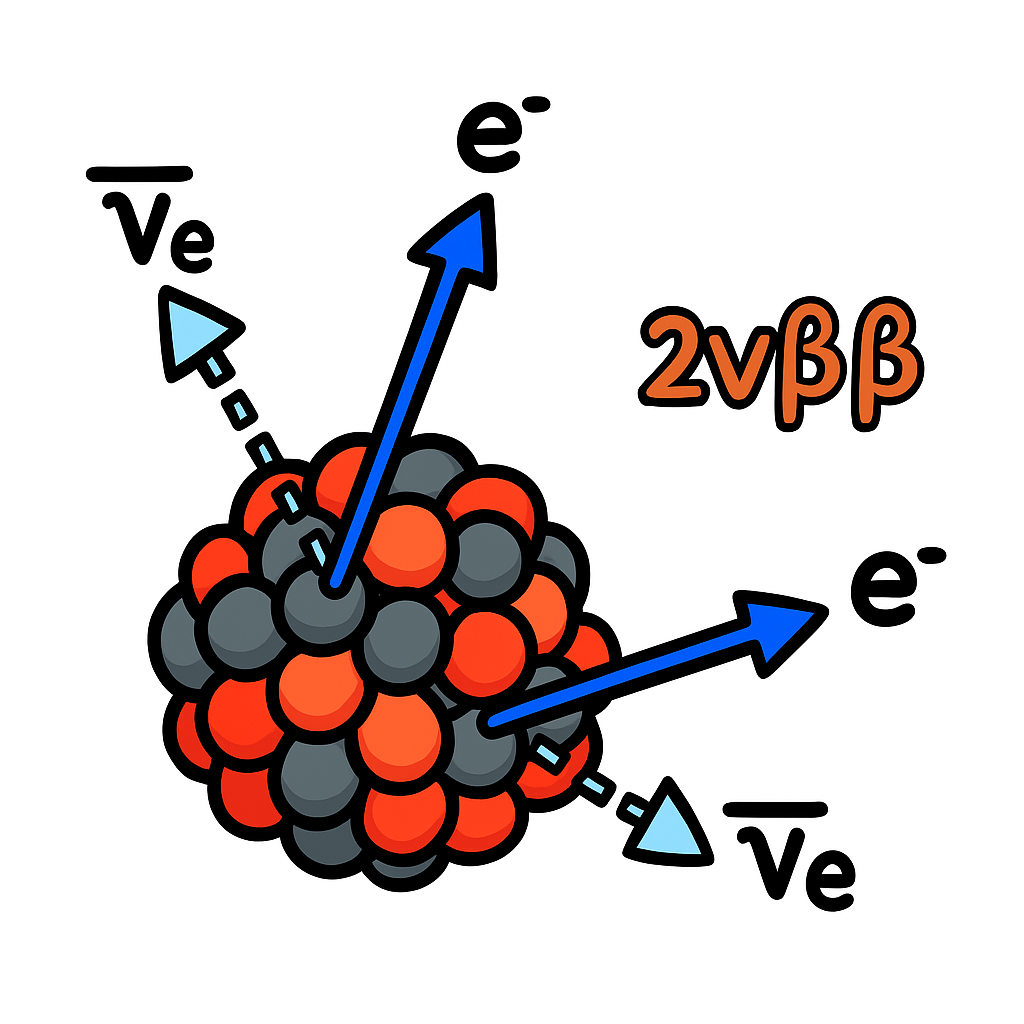 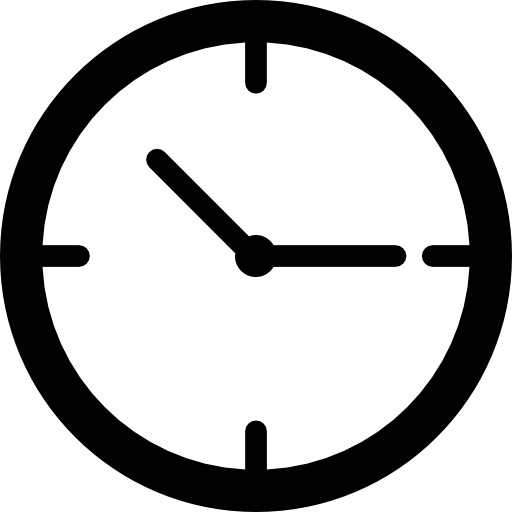 70 y
1
Double beta decay
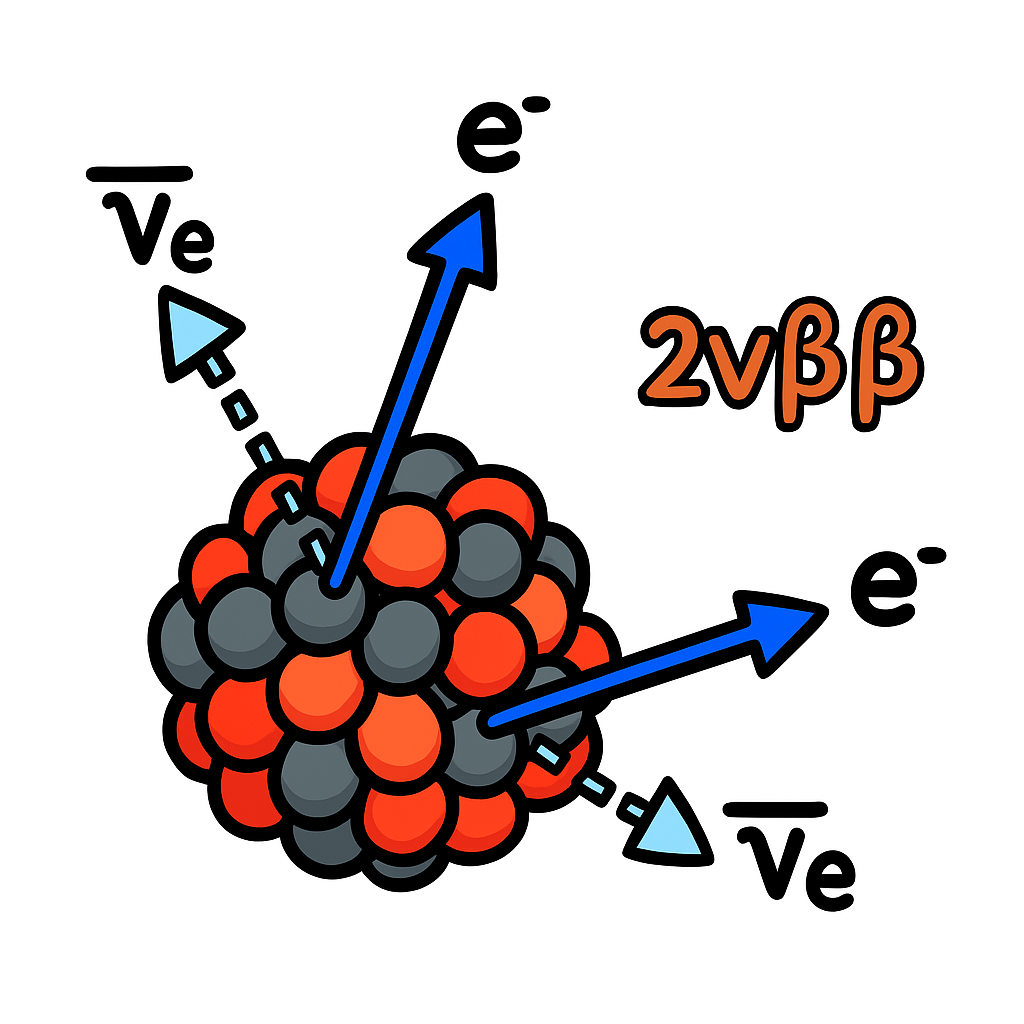 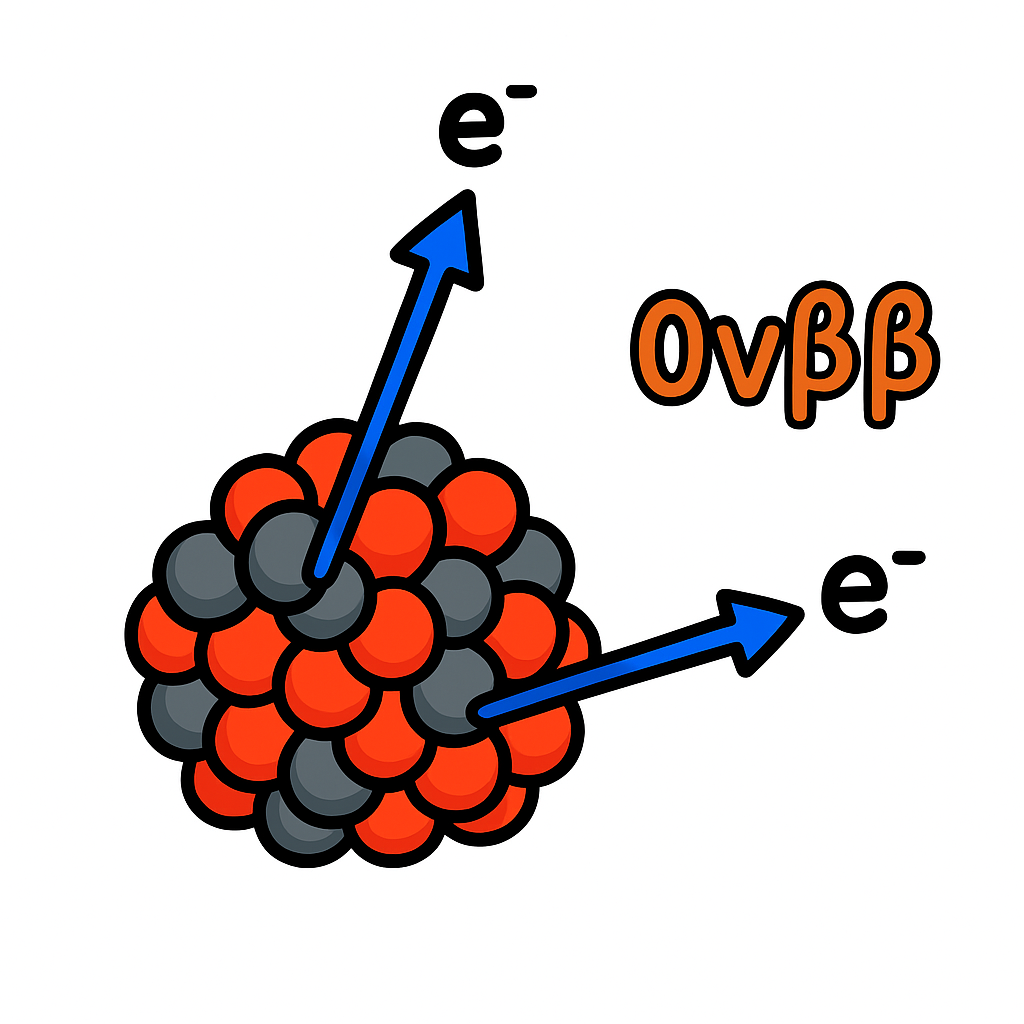 1012 s
1016 y
106 s
1010 y
1 s
1022 y
1028 y
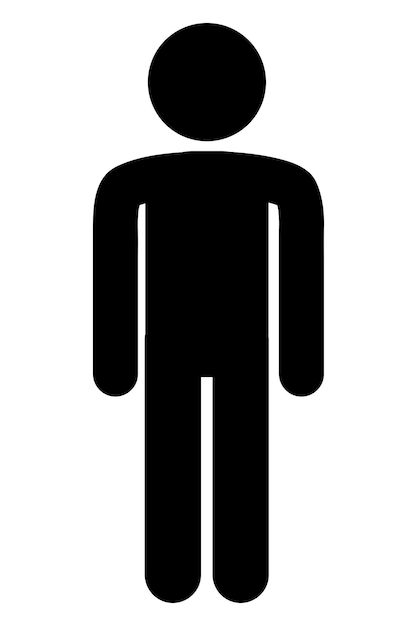 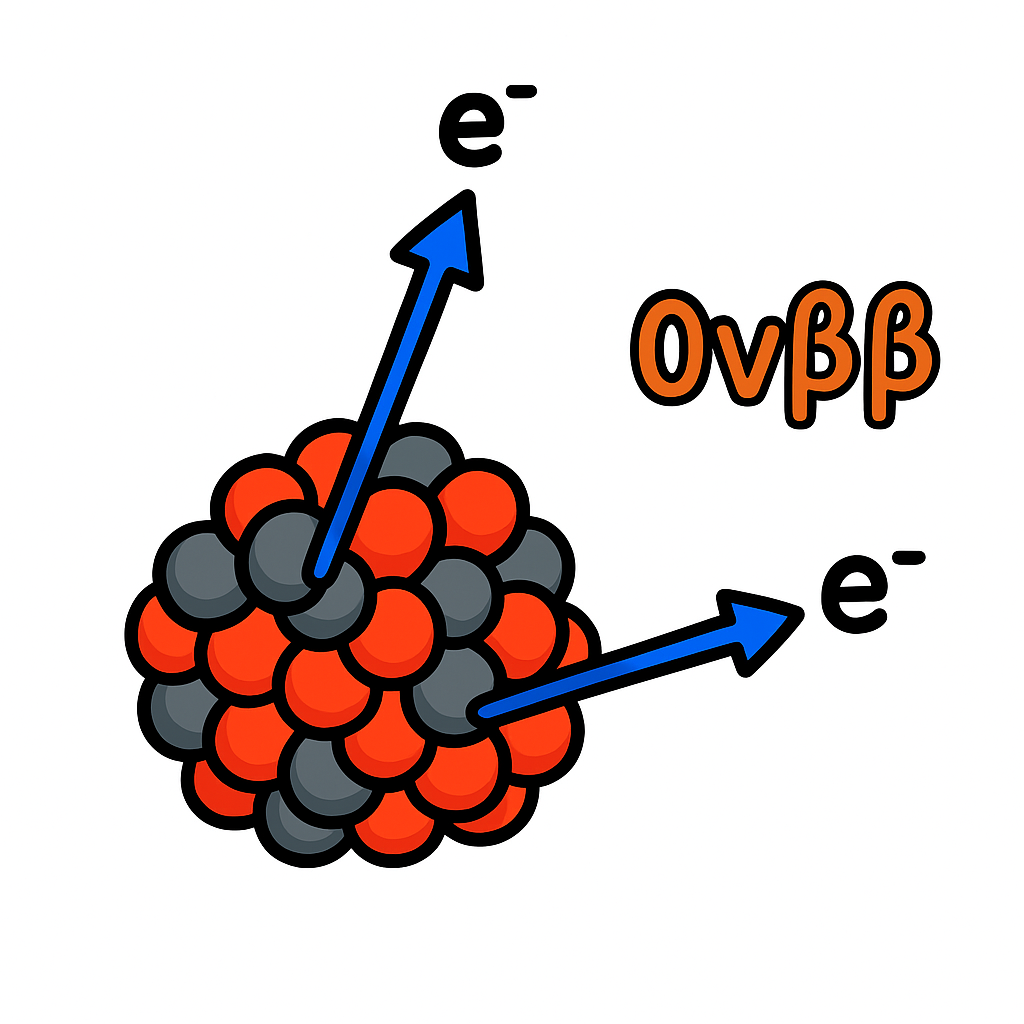 BANG!
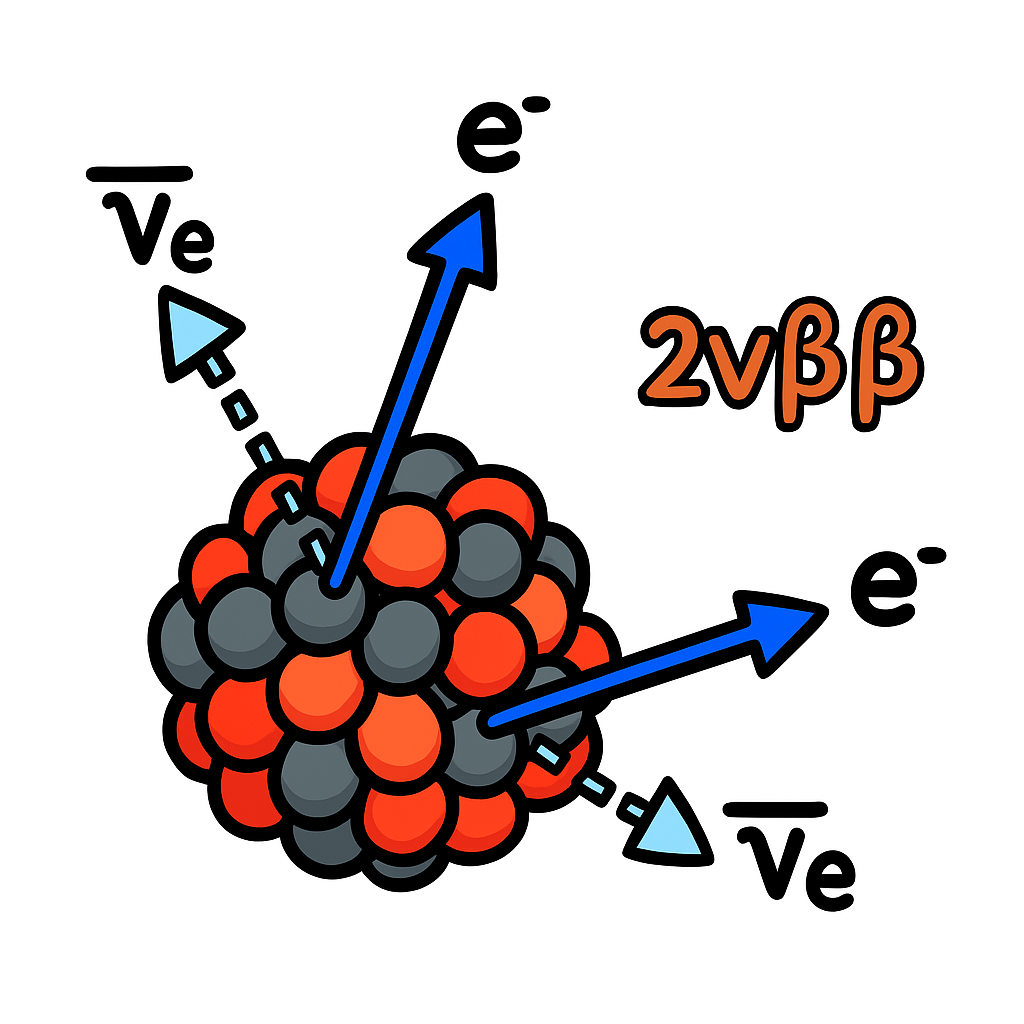 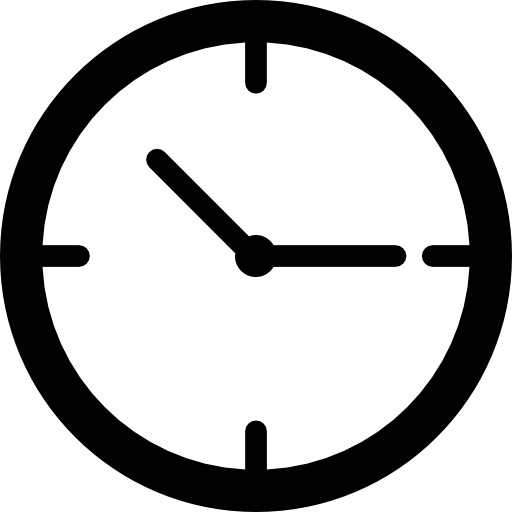 70 y
1
Double beta decay
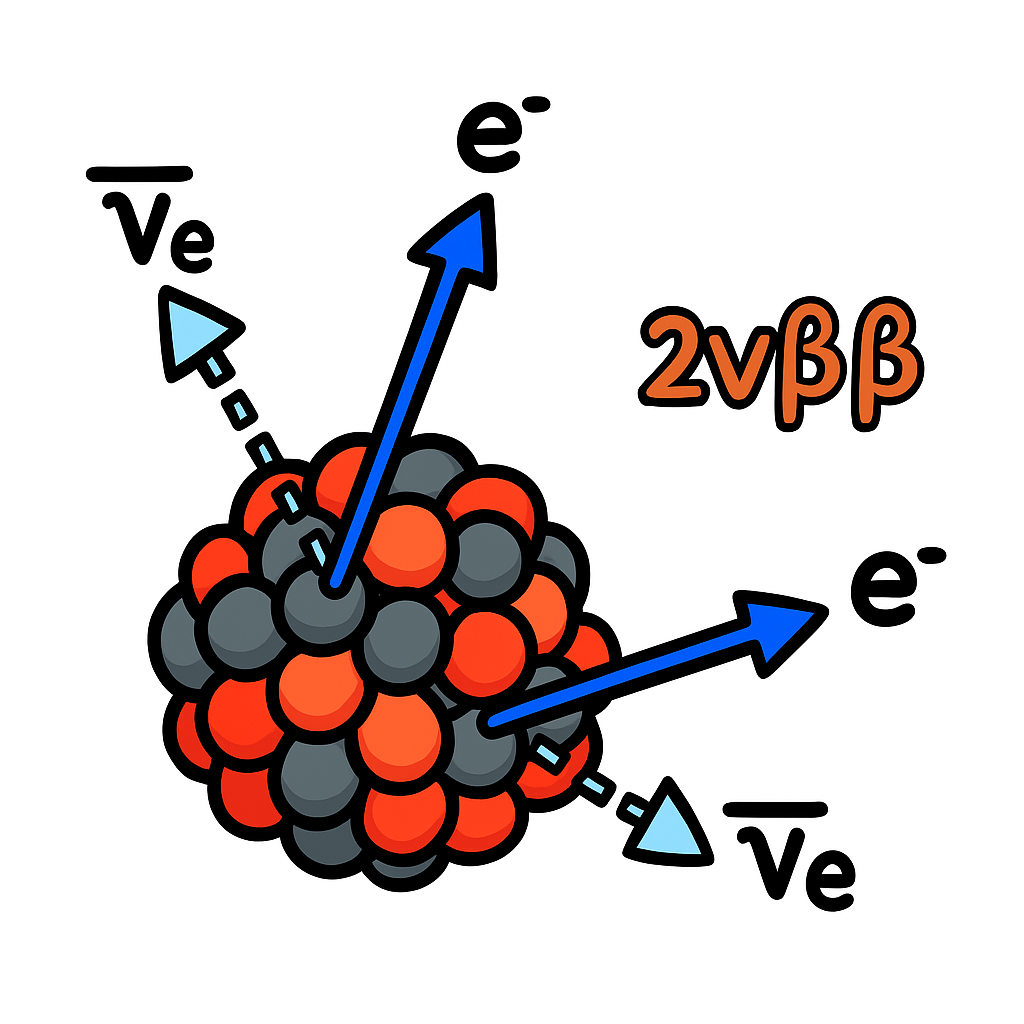 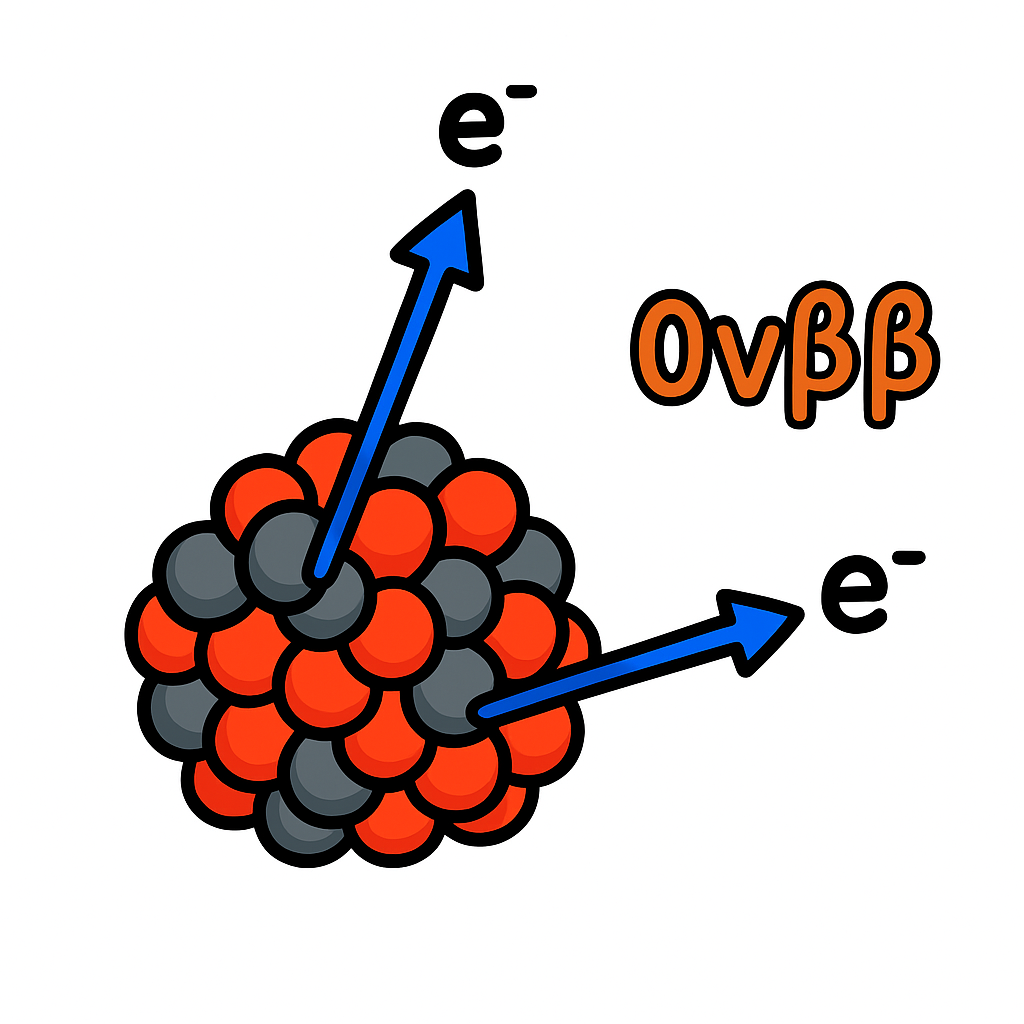 Why do we search for 0νββ?
Measurement of absolute neutrino mass
Lepton number violating process
Mass ordering
Might show a path beyond the SM
1012 s
1016 y
106 s
1010 y
1 s
1022 y
1028 y
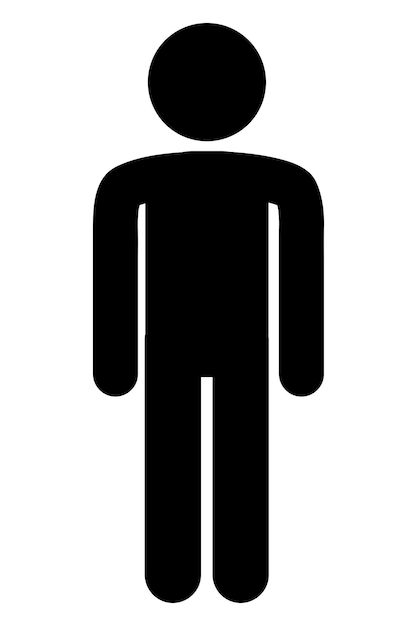 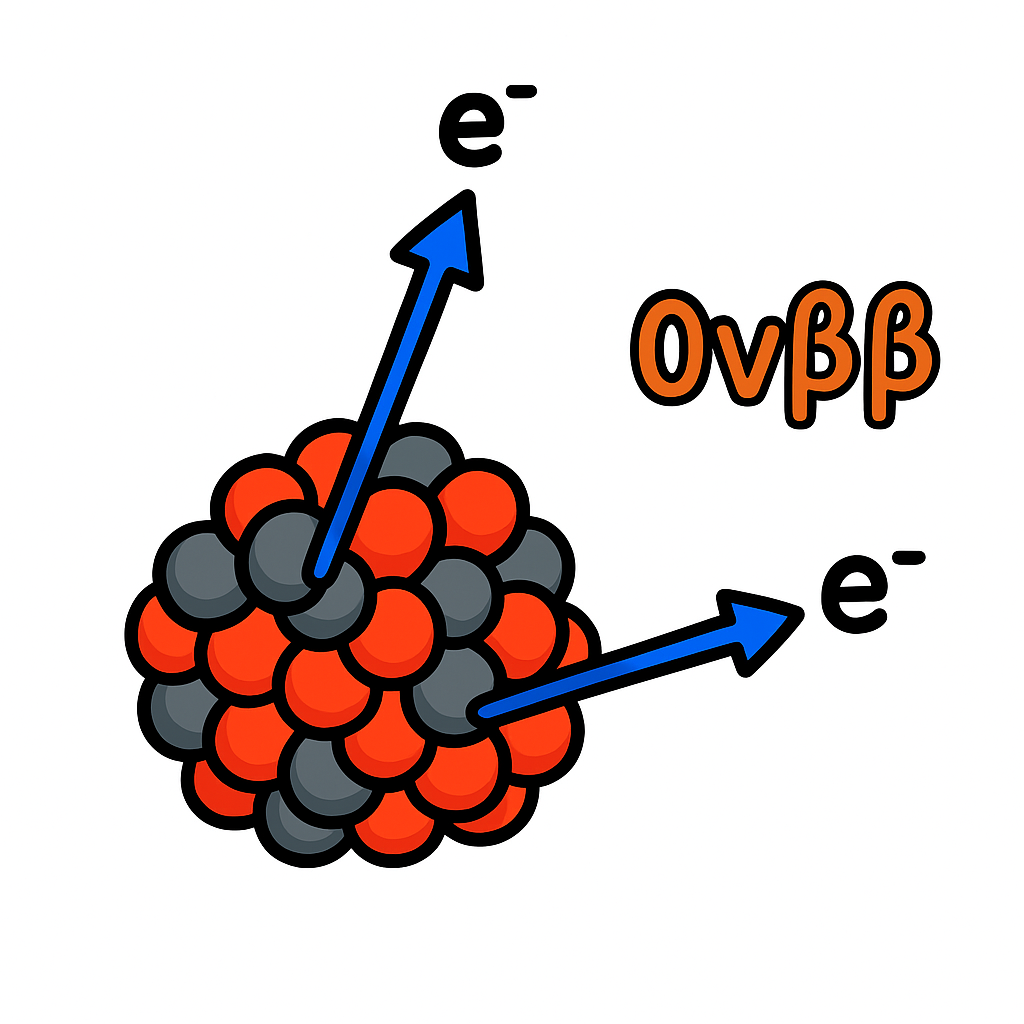 BANG!
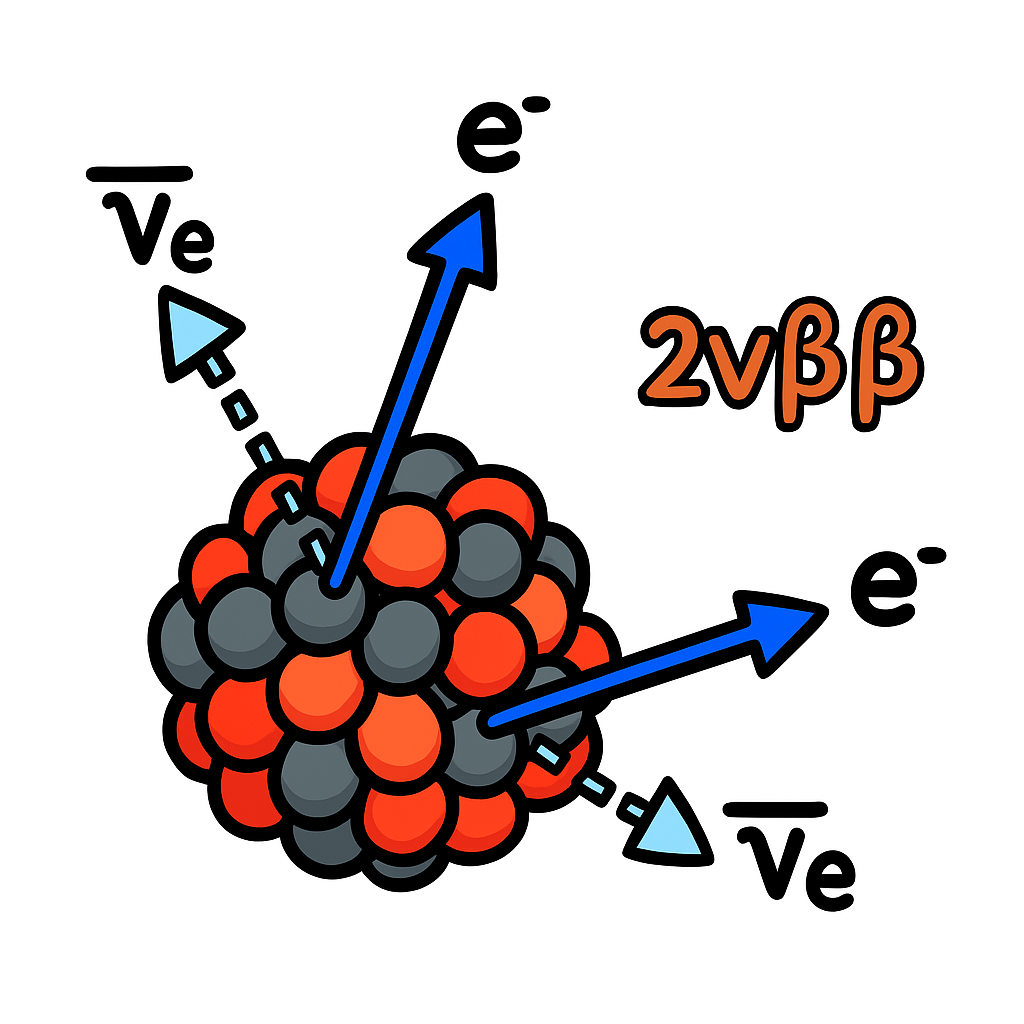 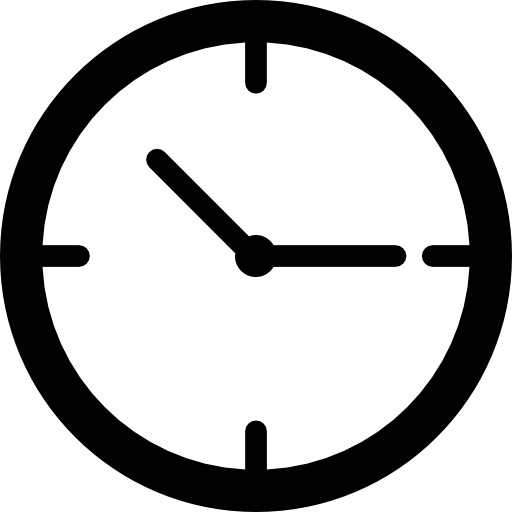 70 y
1
Ingredients to bake a DBD experiment
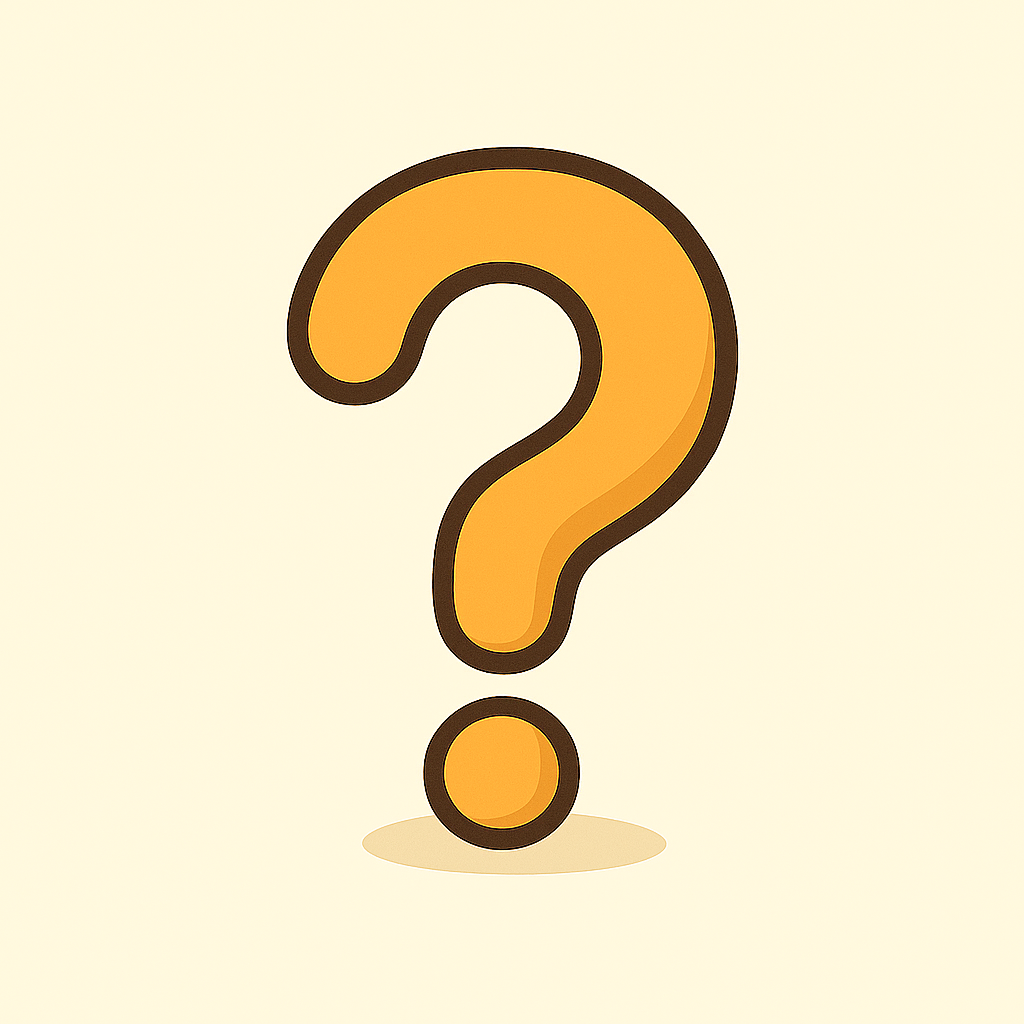 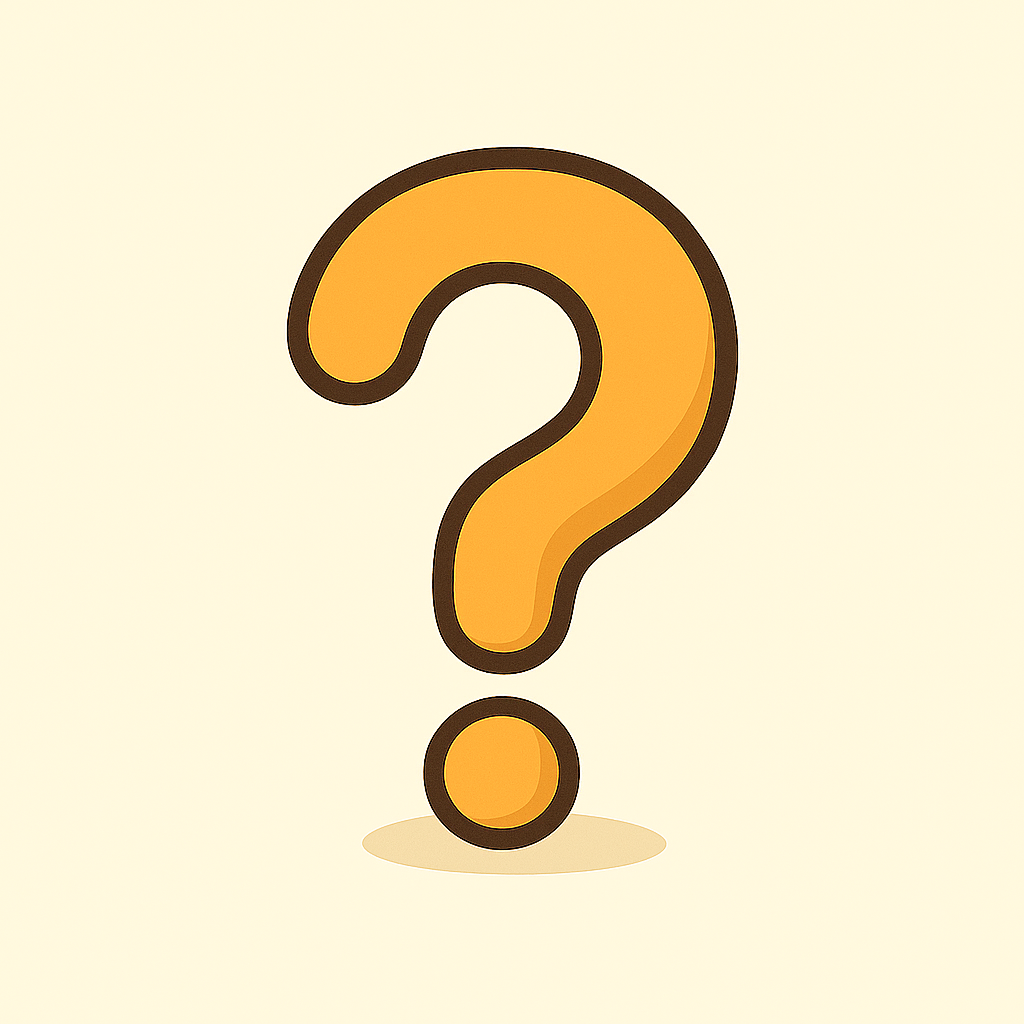 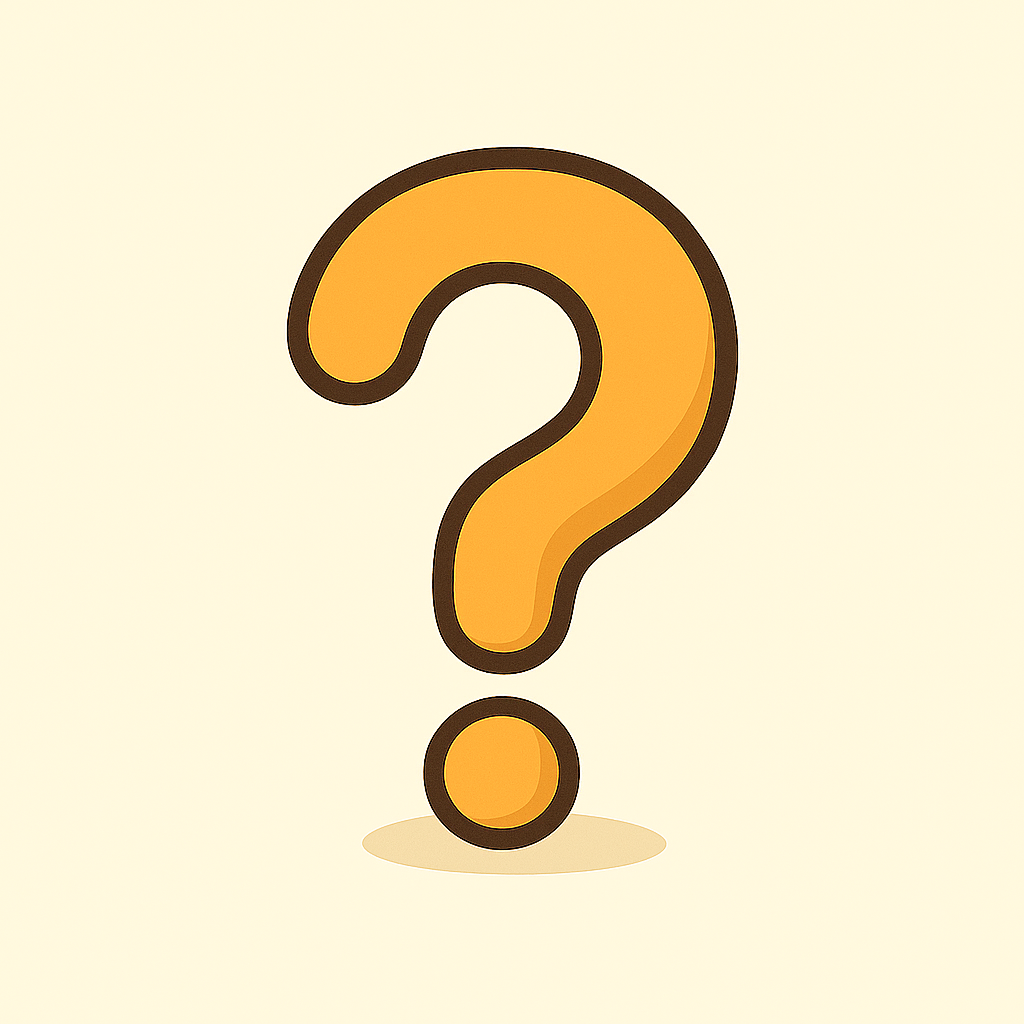 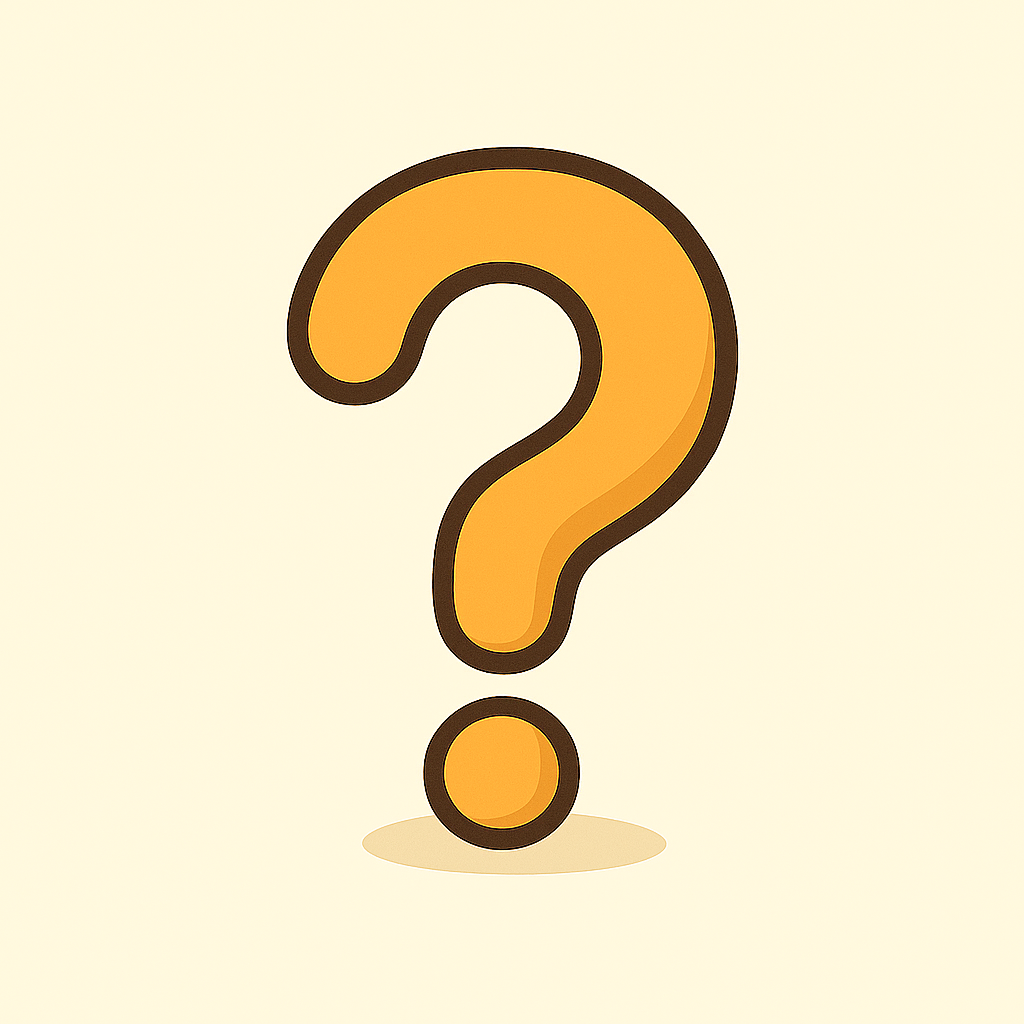 ?
?
?
?
2
Ingredients to bake a DBD experiment
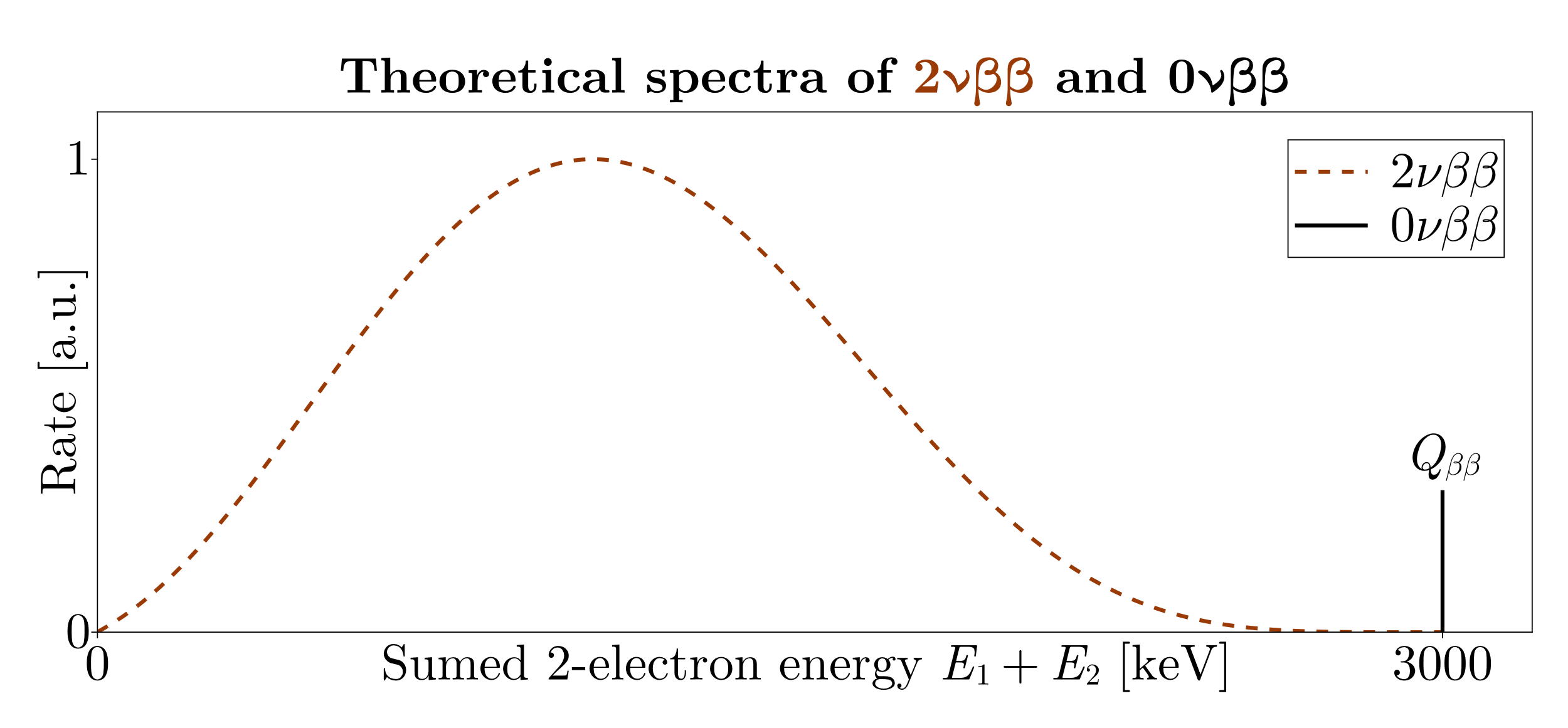 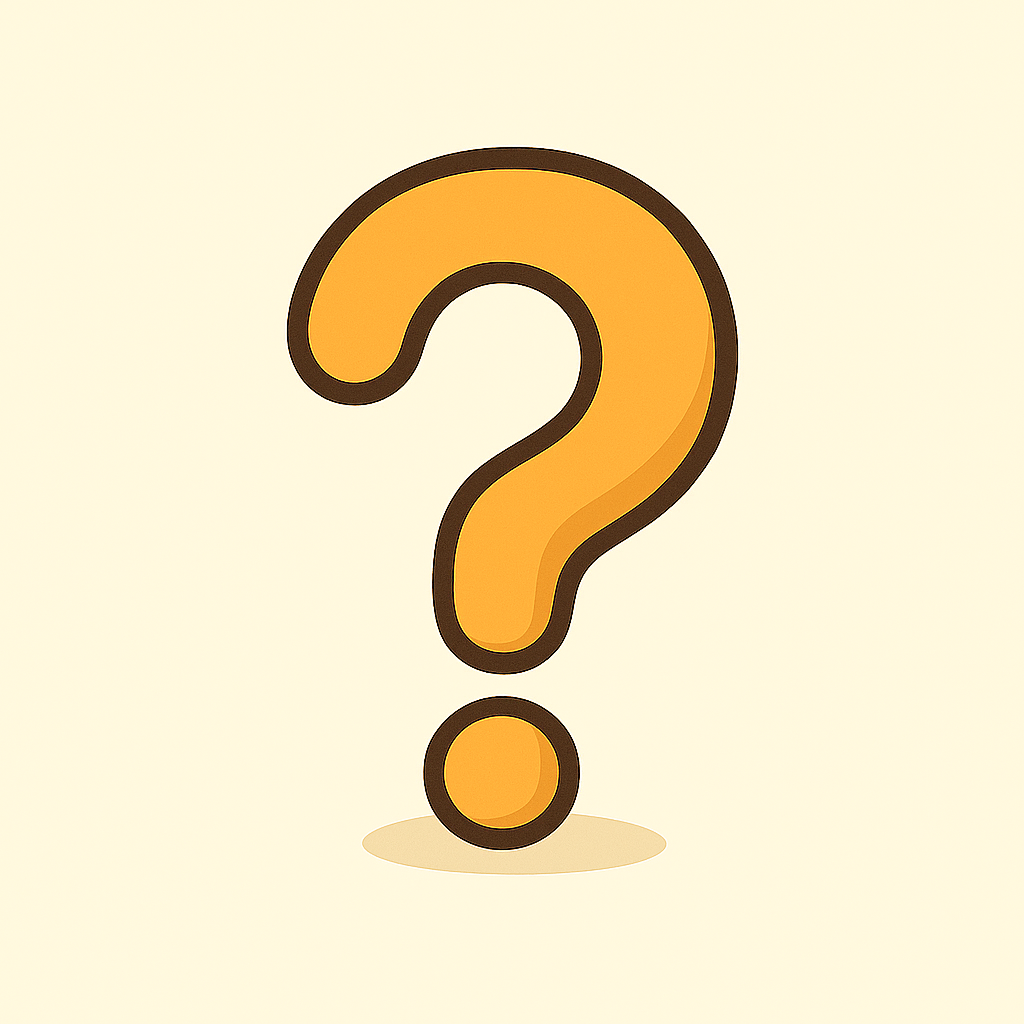 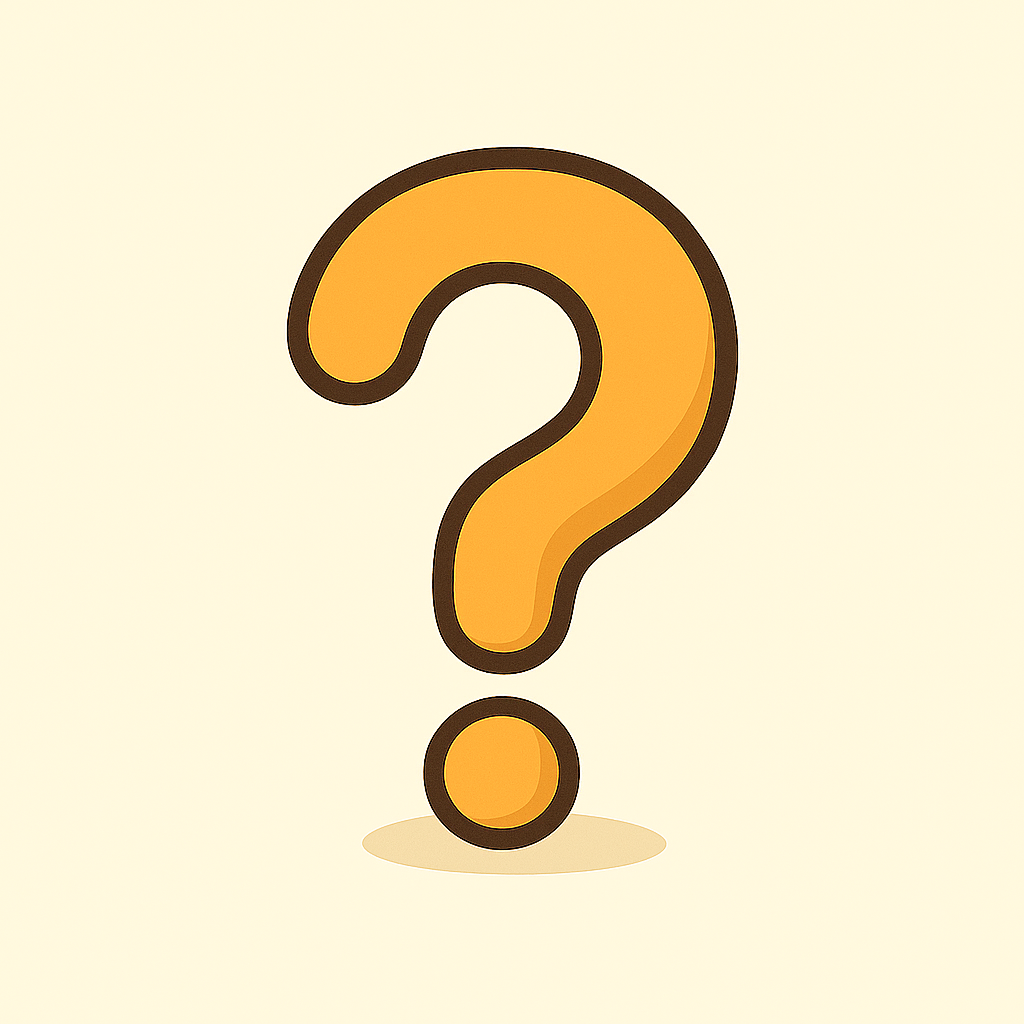 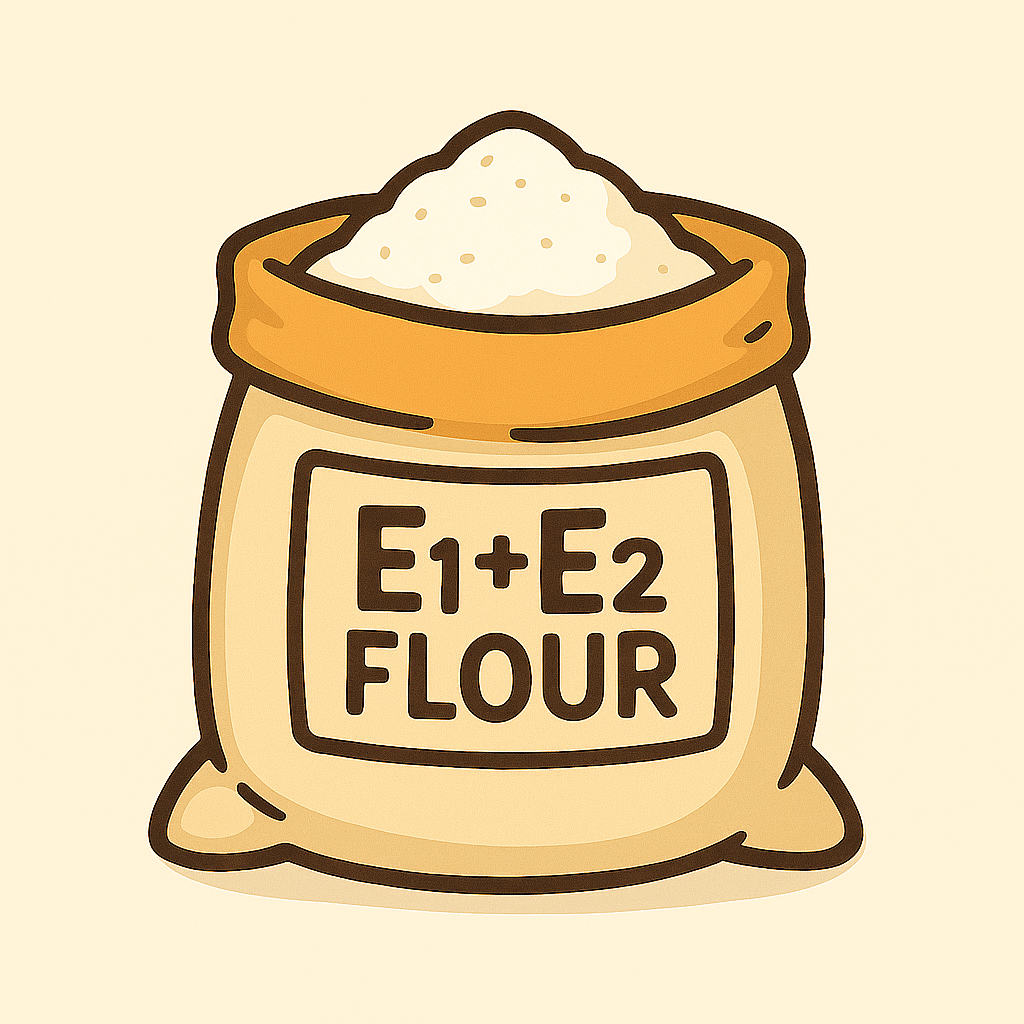 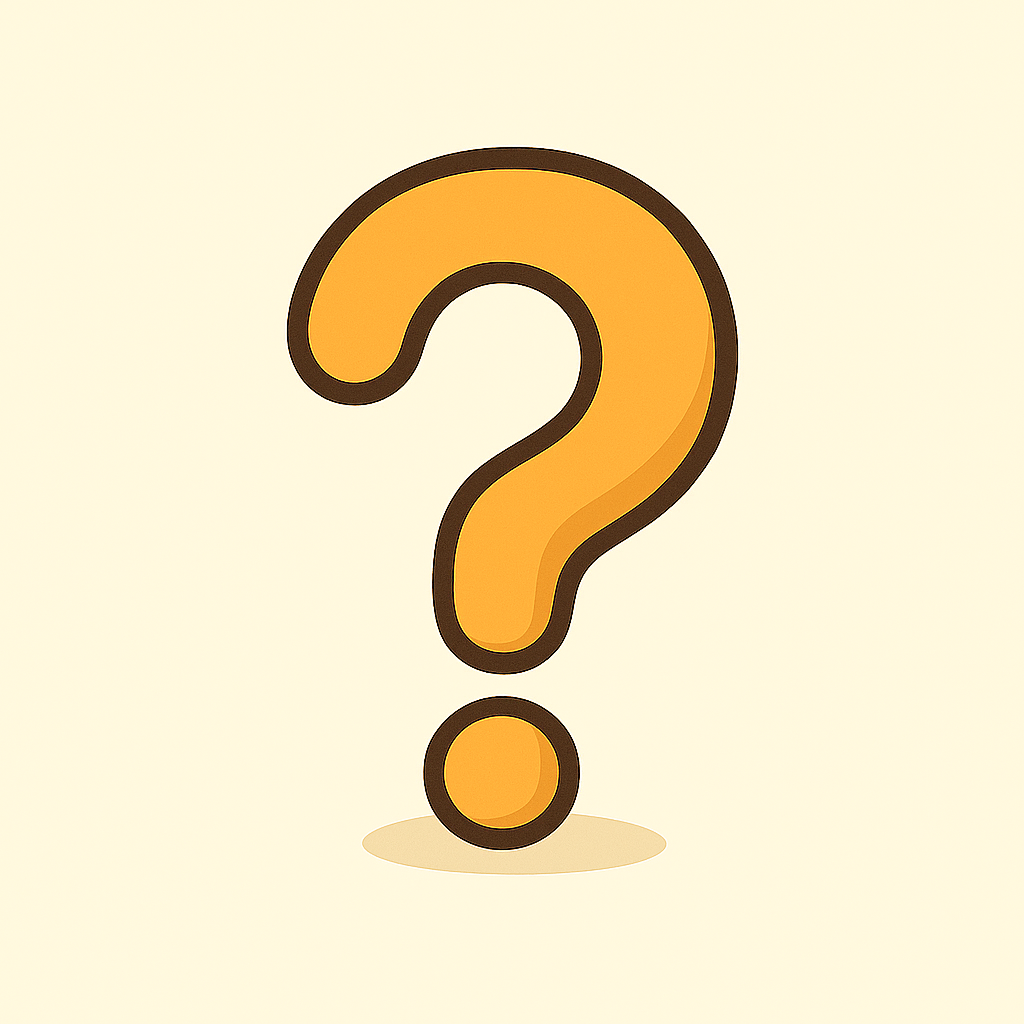 Energy measurement (flour)
?
?
?
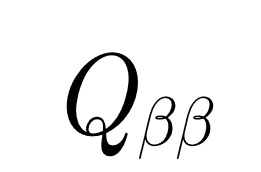 2
Ingredients to bake a DBD experiment
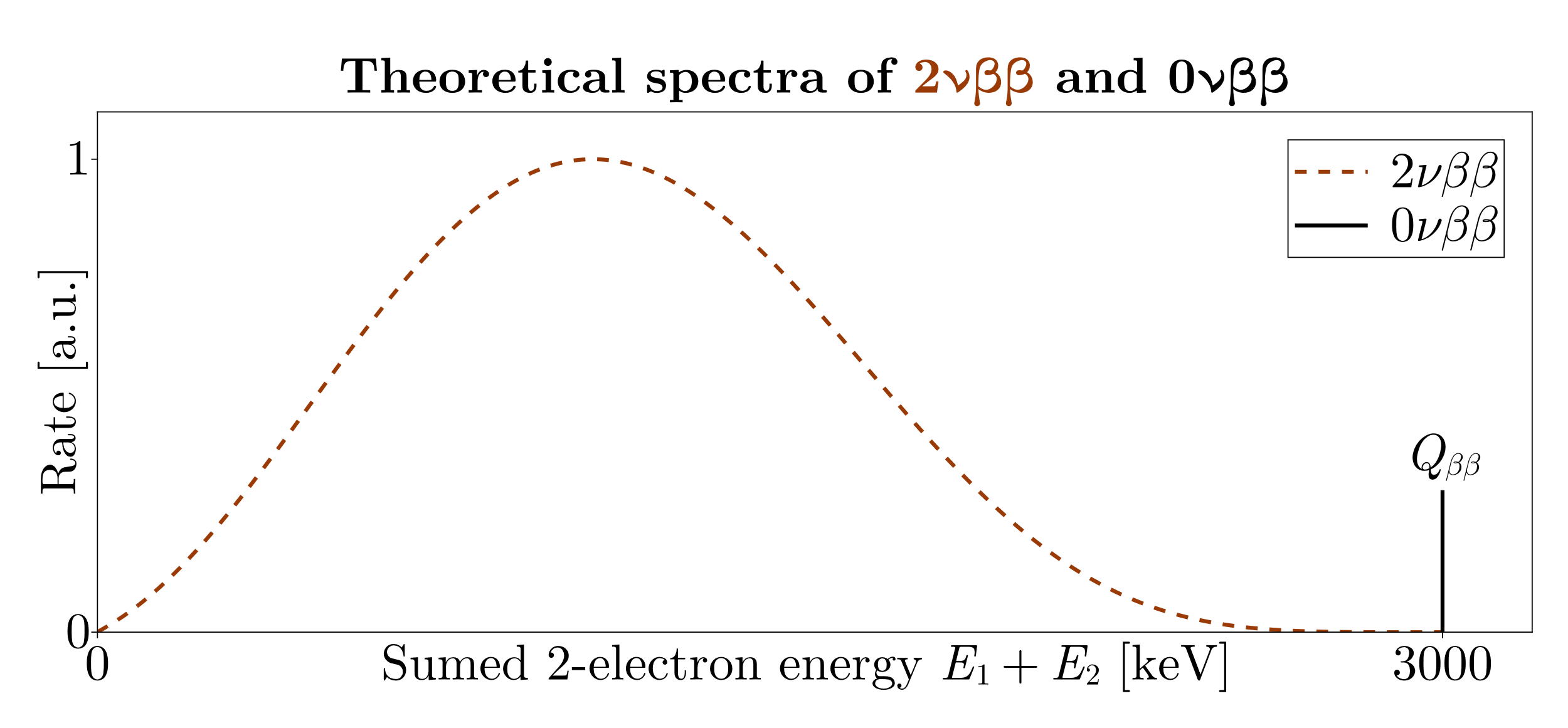 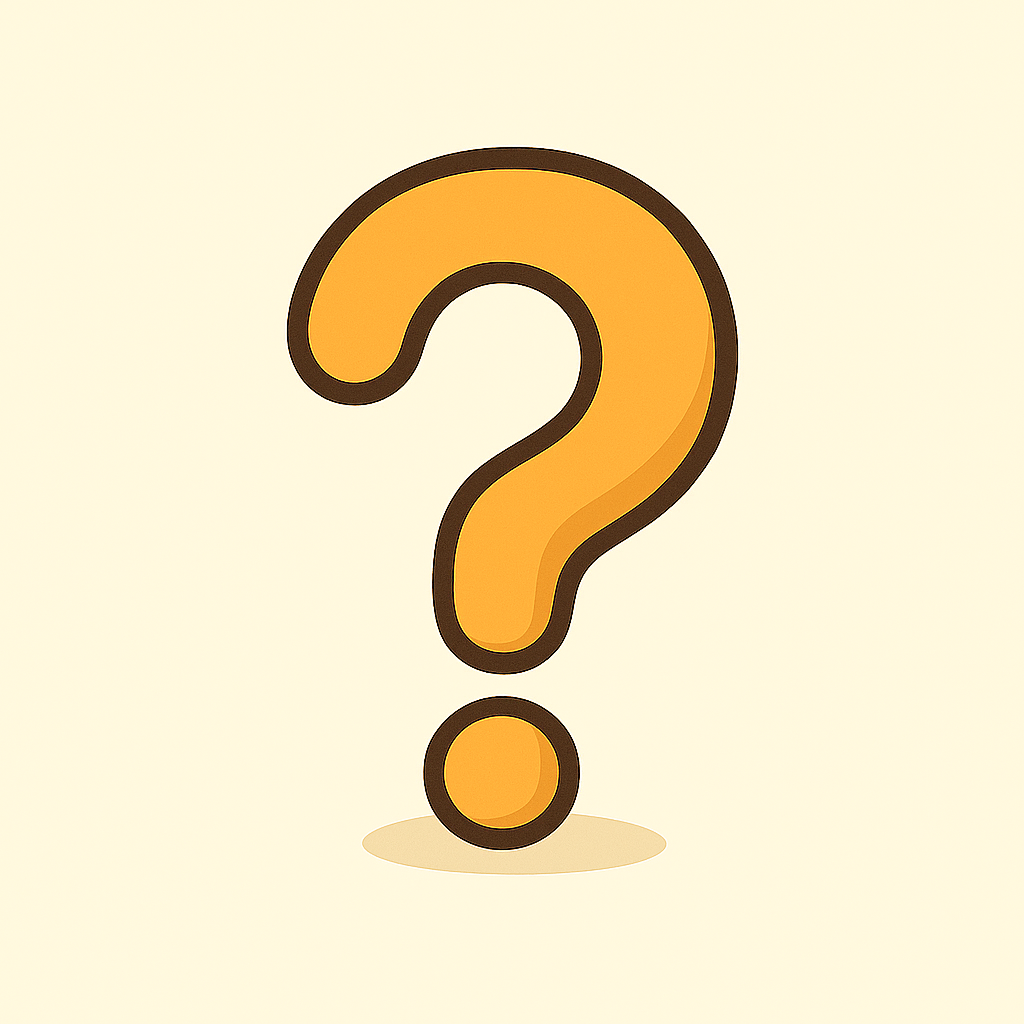 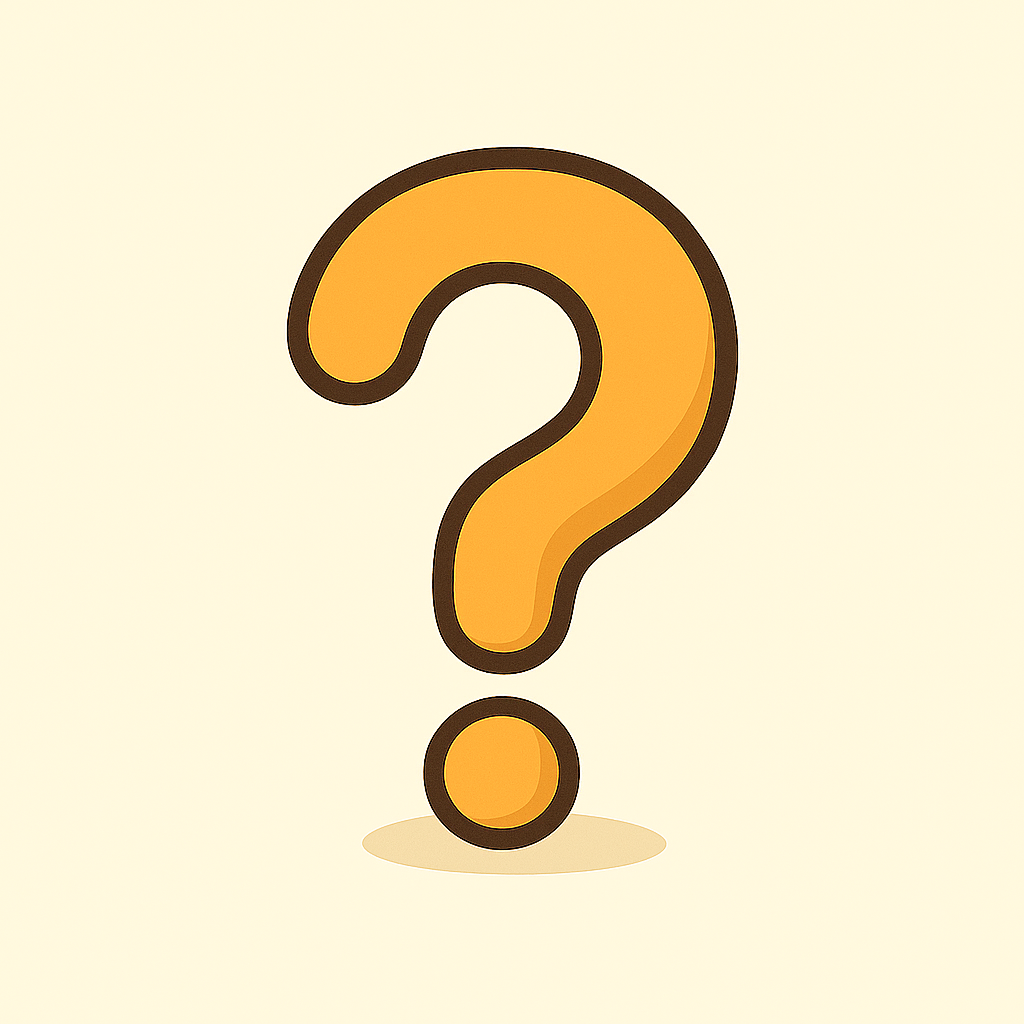 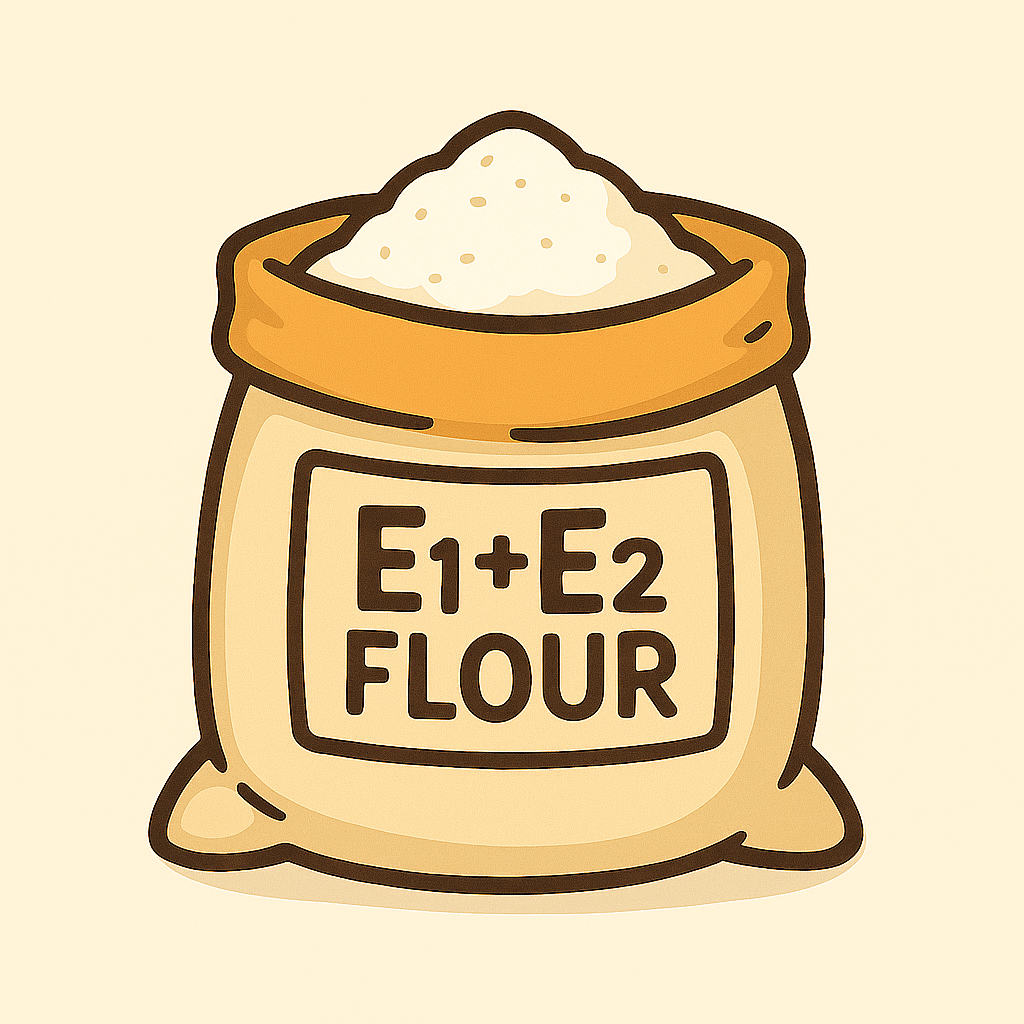 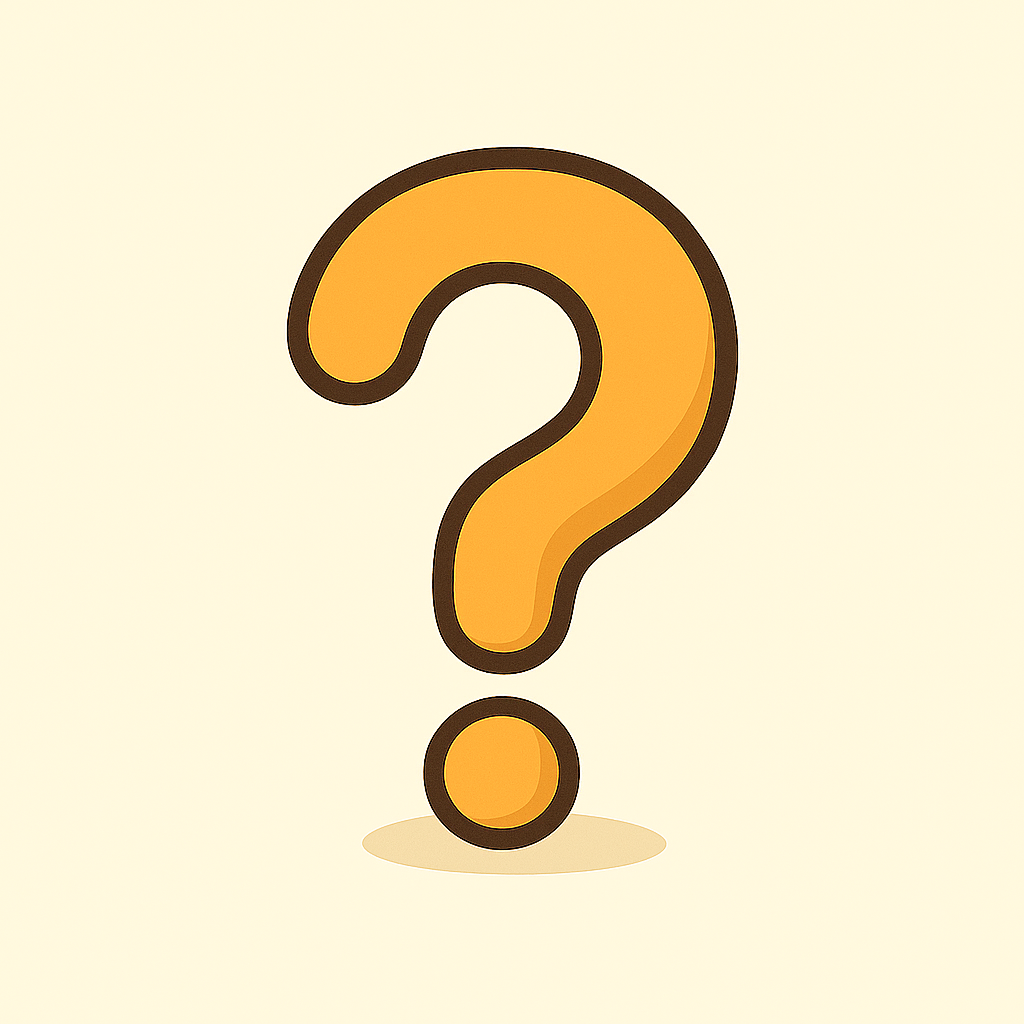 Energy measurement (flour)
?
?
?
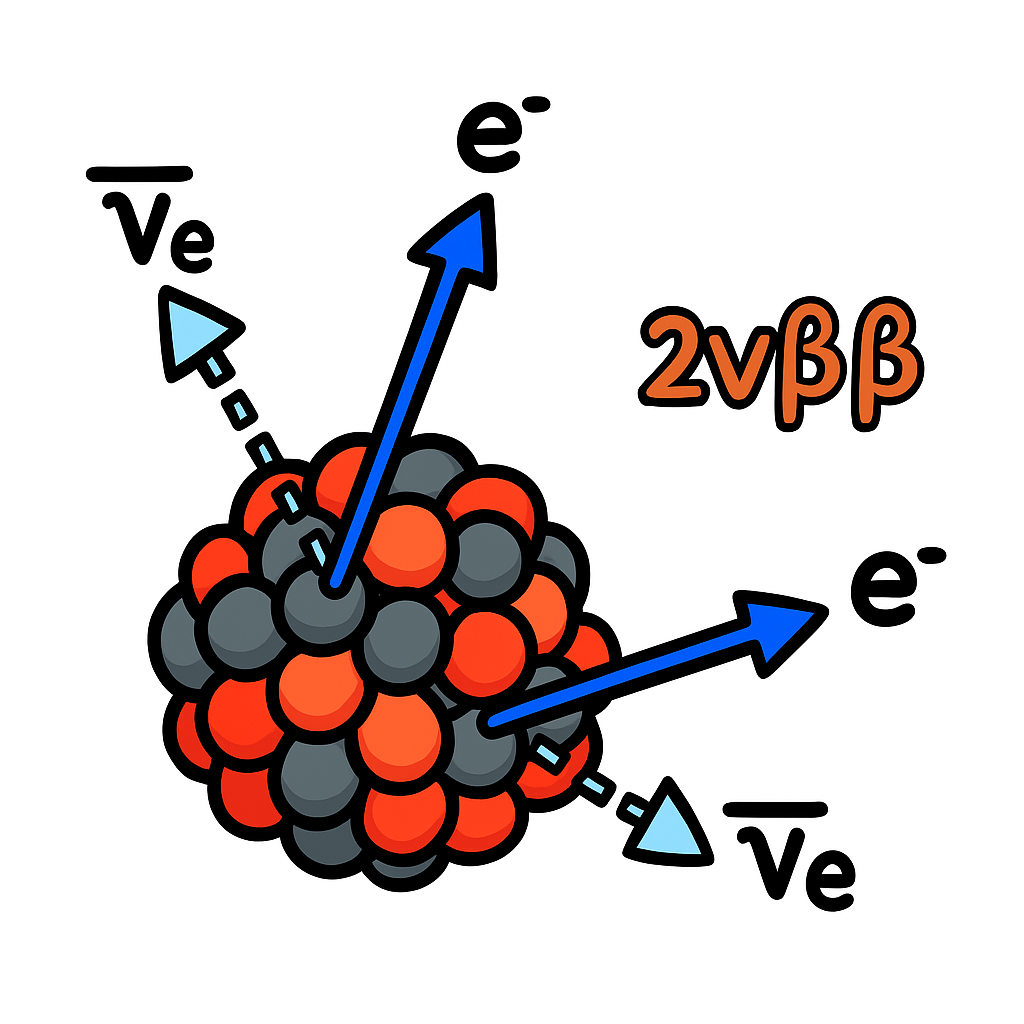 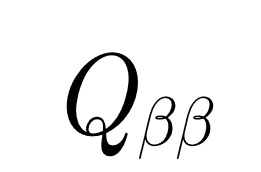 2
Ingredients to bake a DBD experiment
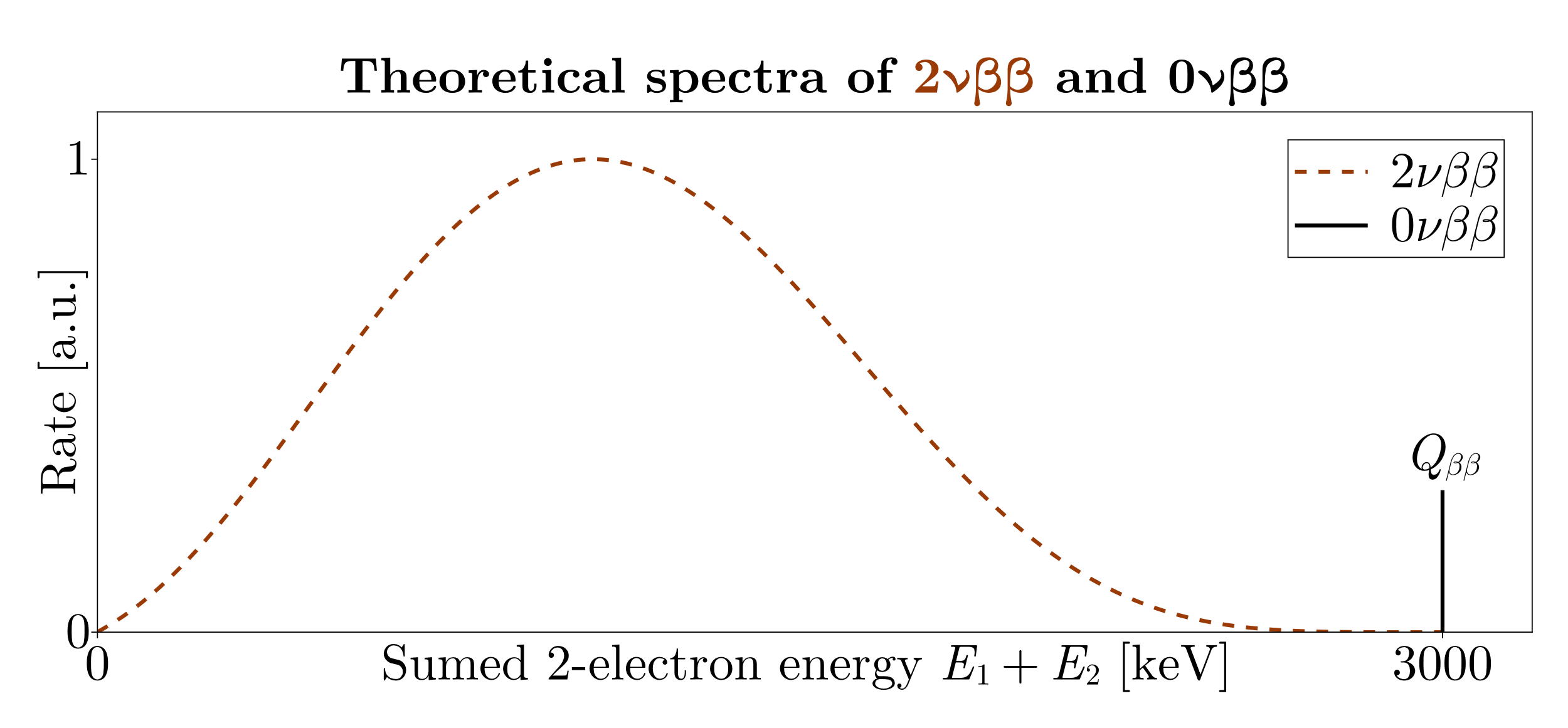 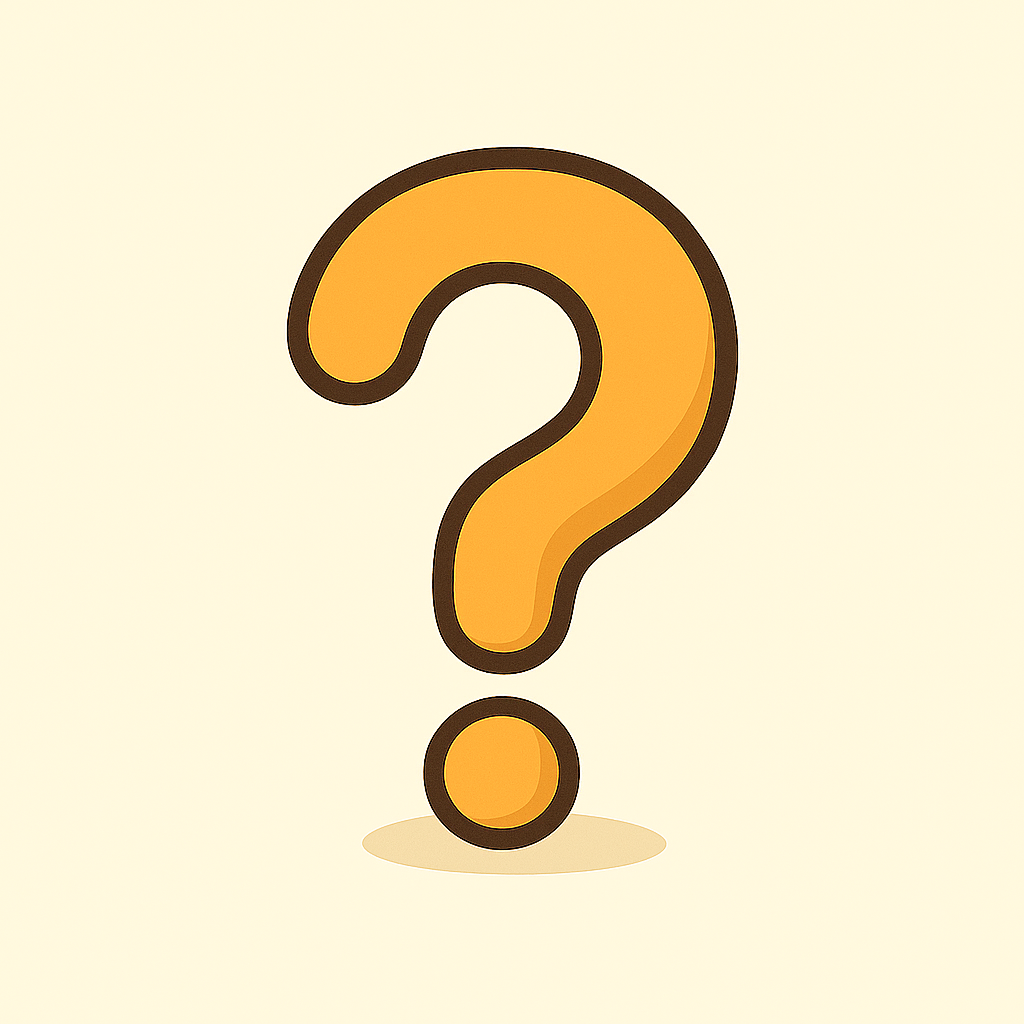 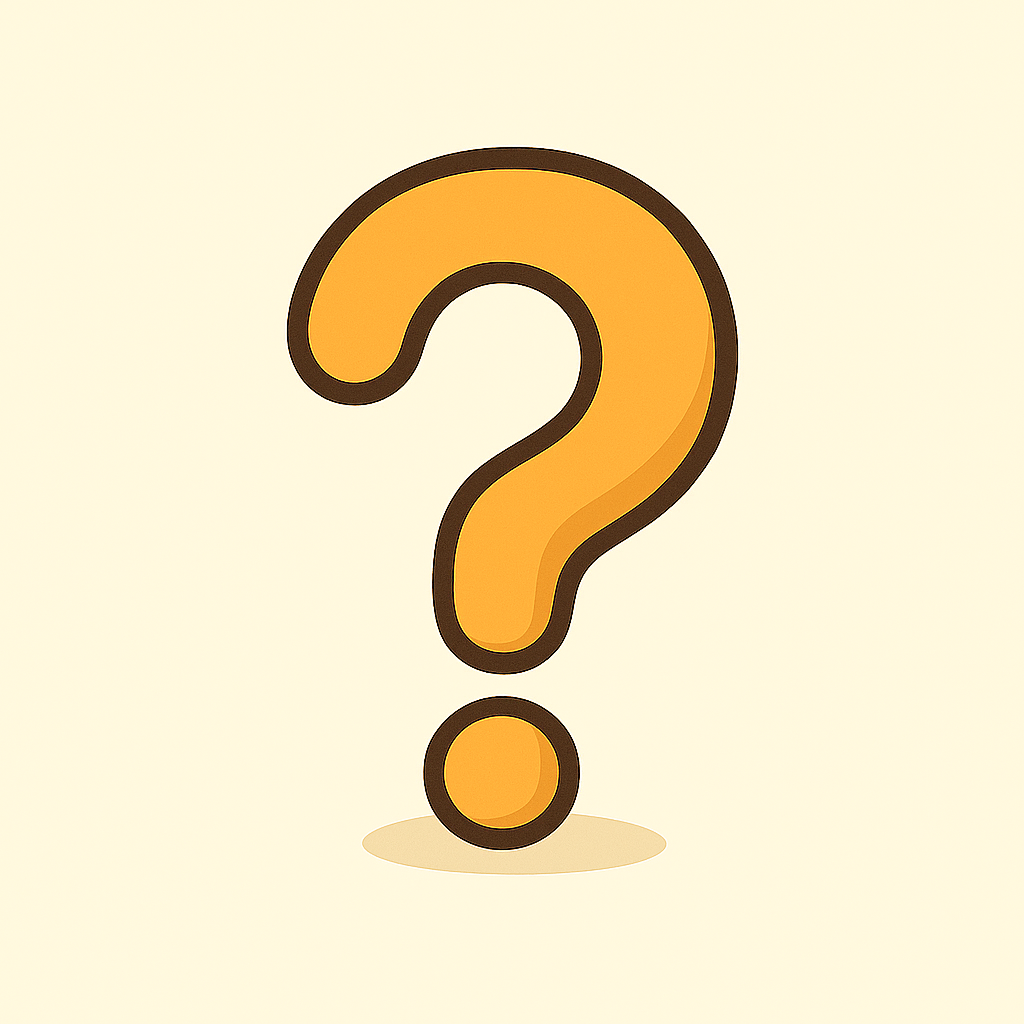 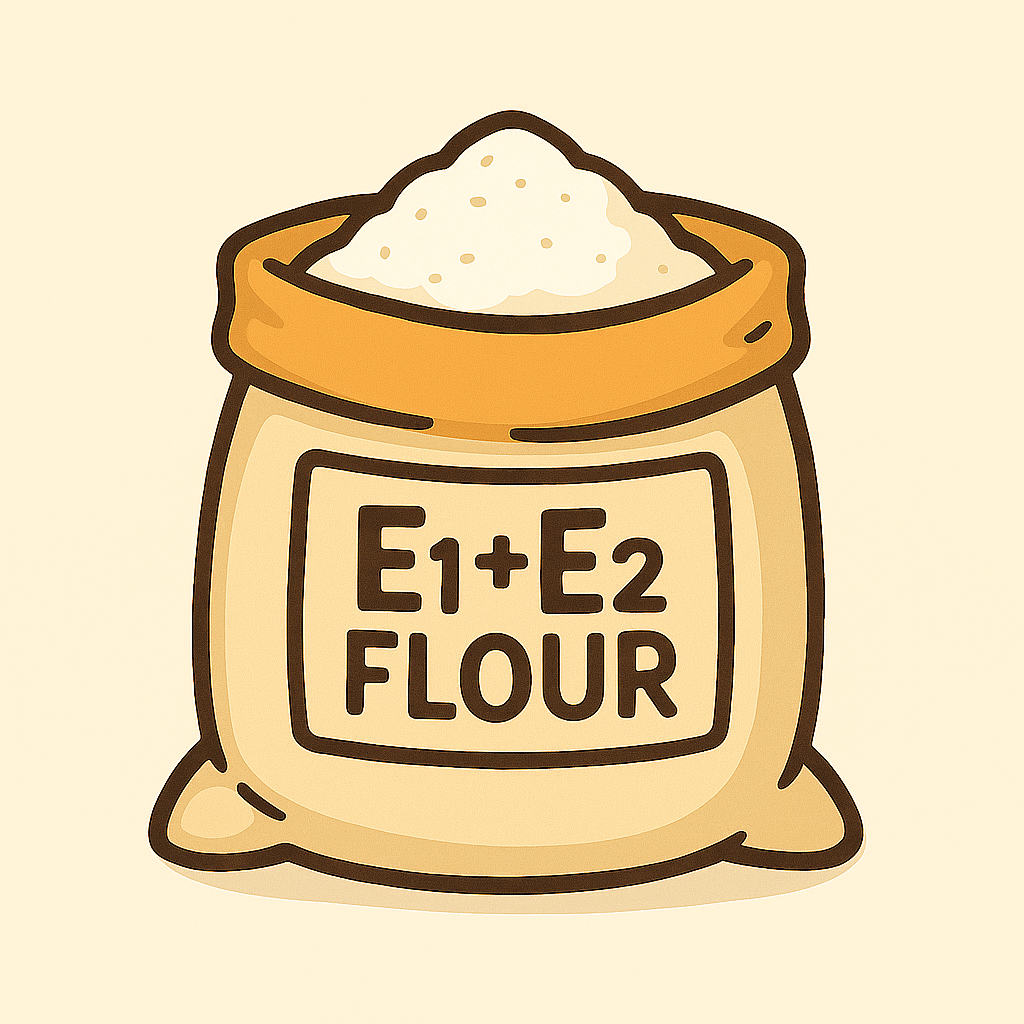 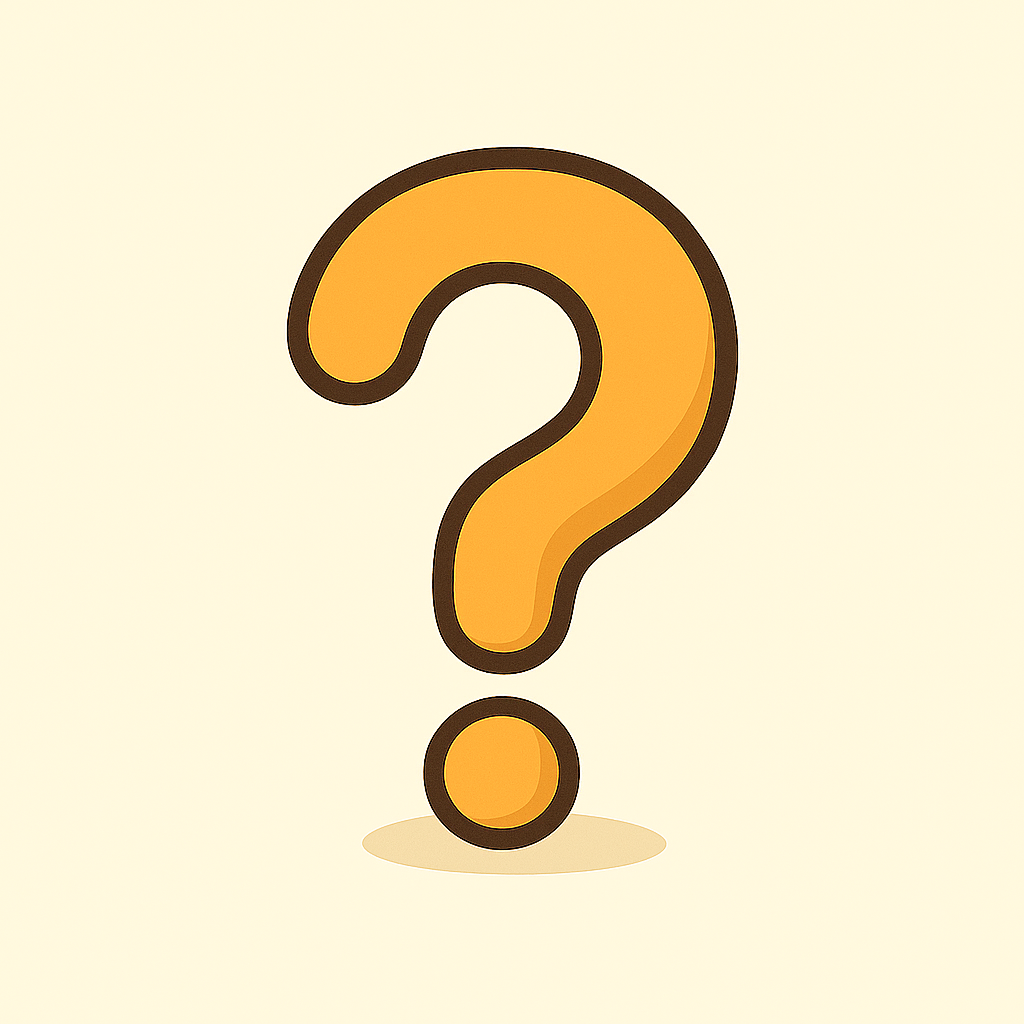 Energy measurement (flour)
?
?
?
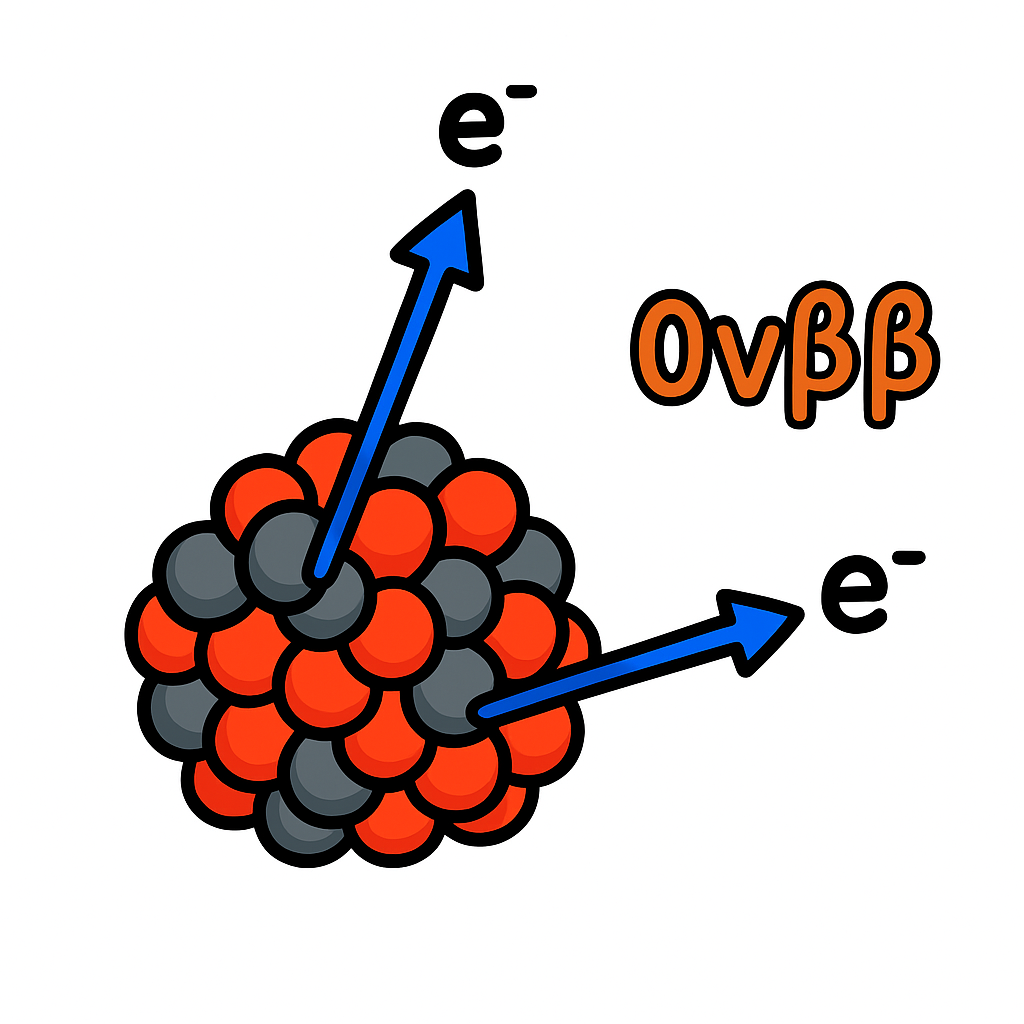 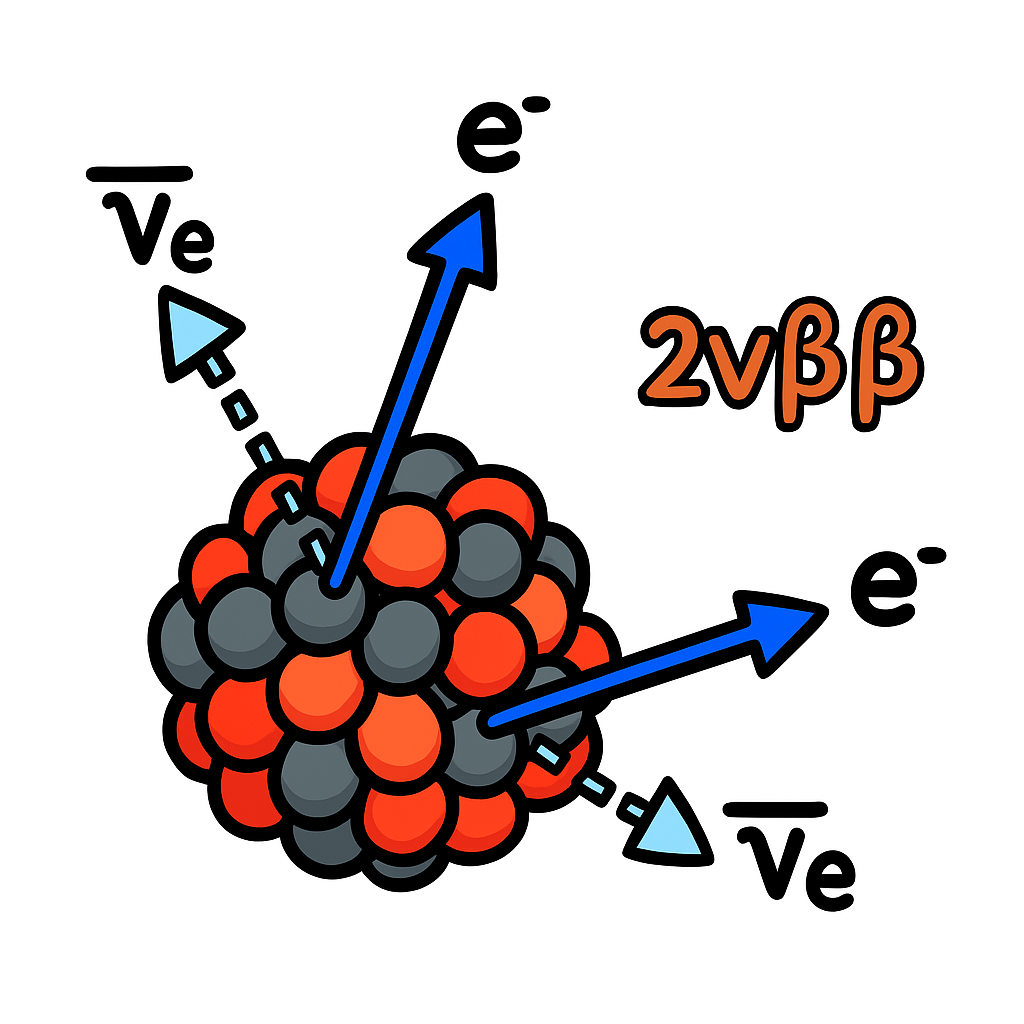 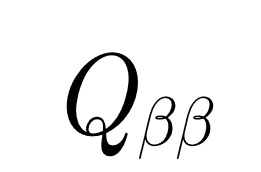 2
Ingredients to bake a DBD experiment
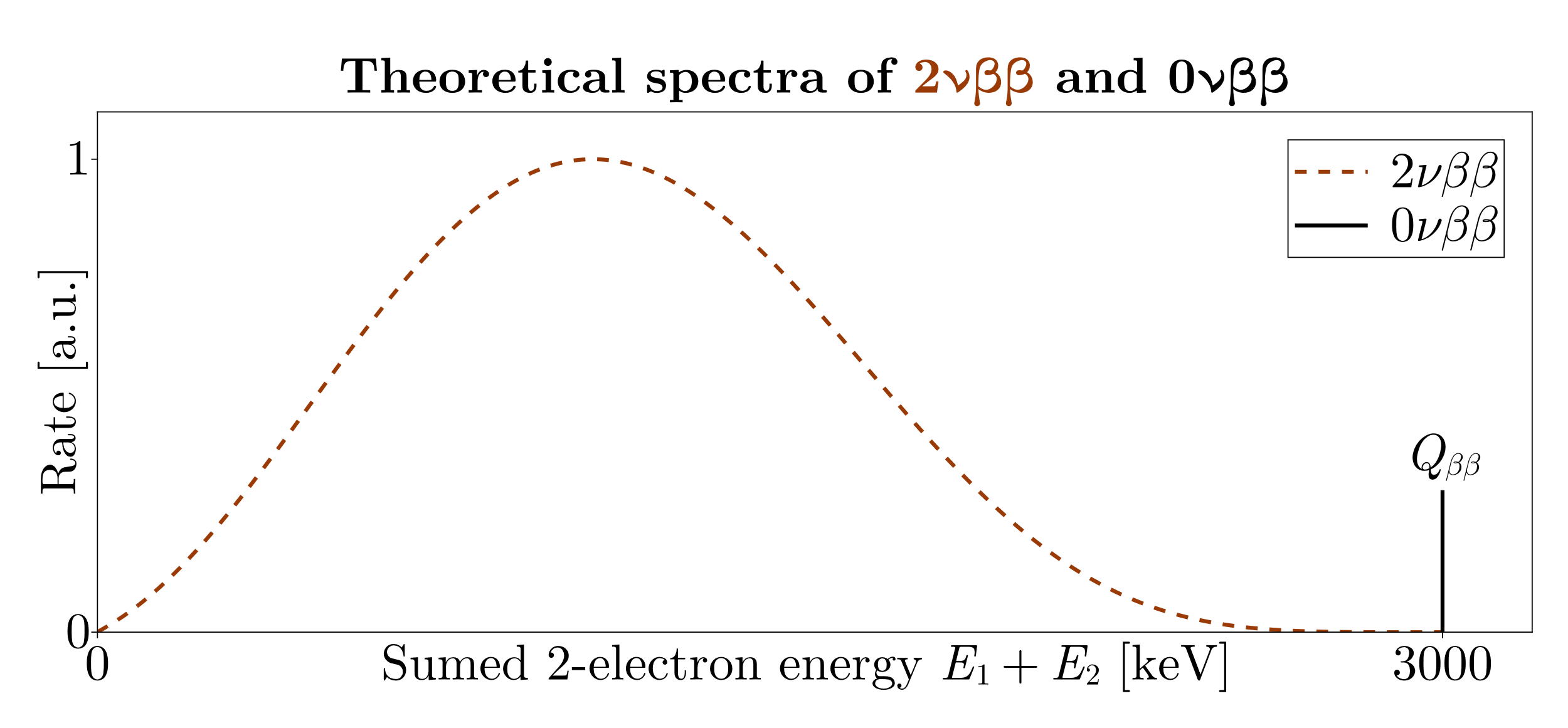 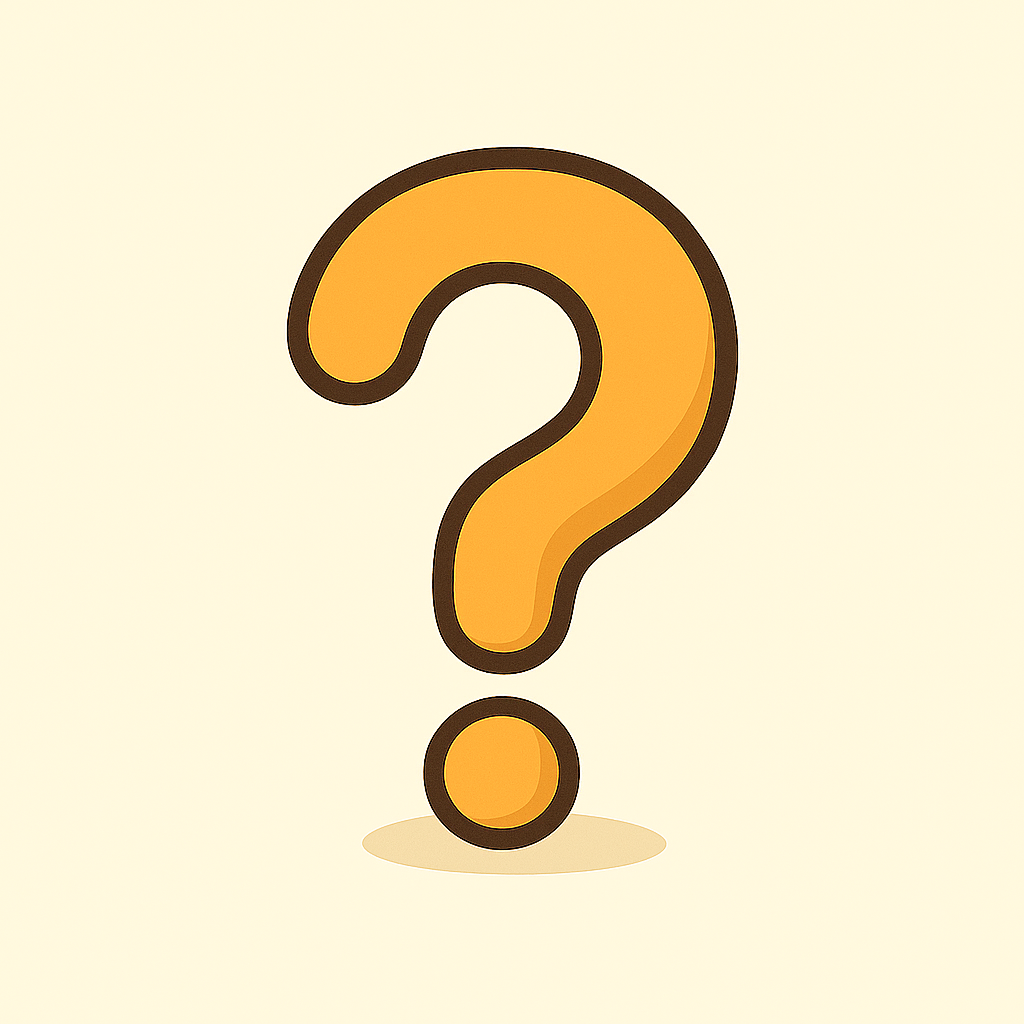 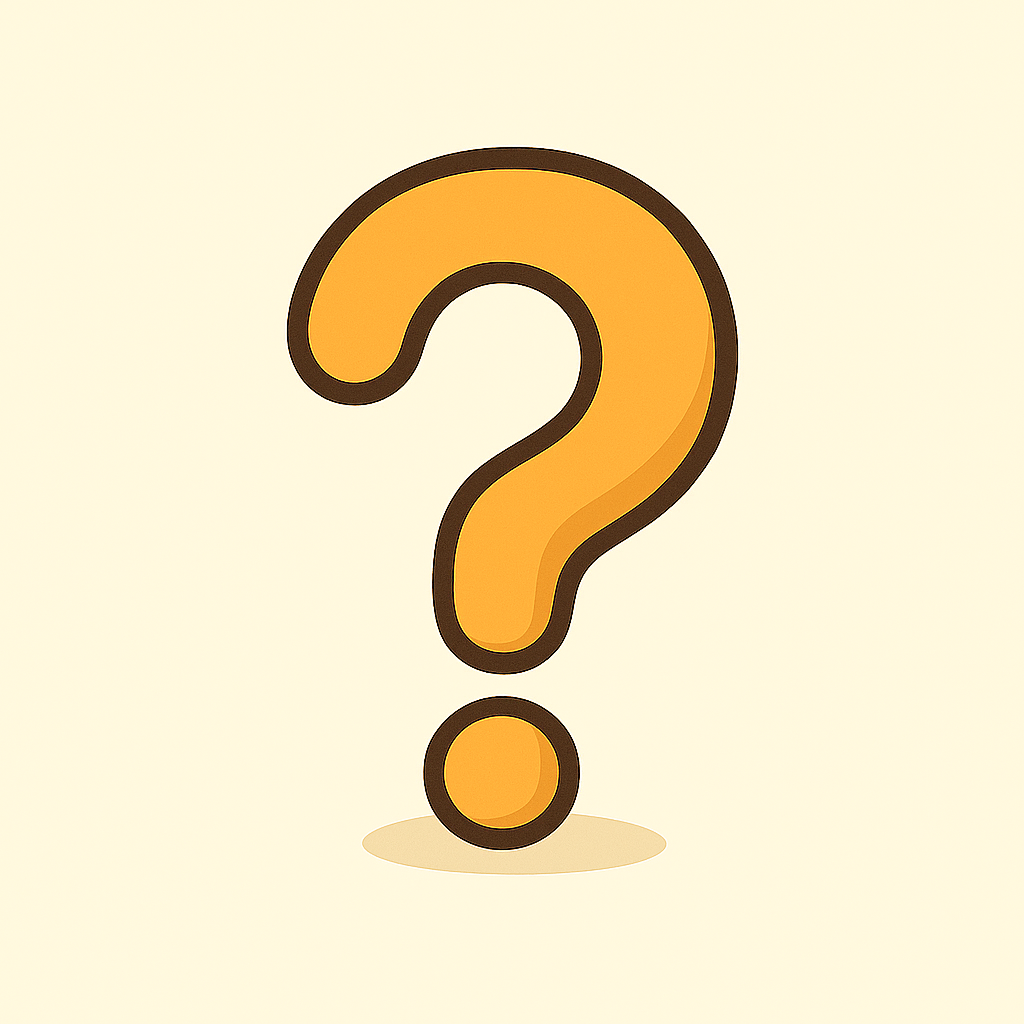 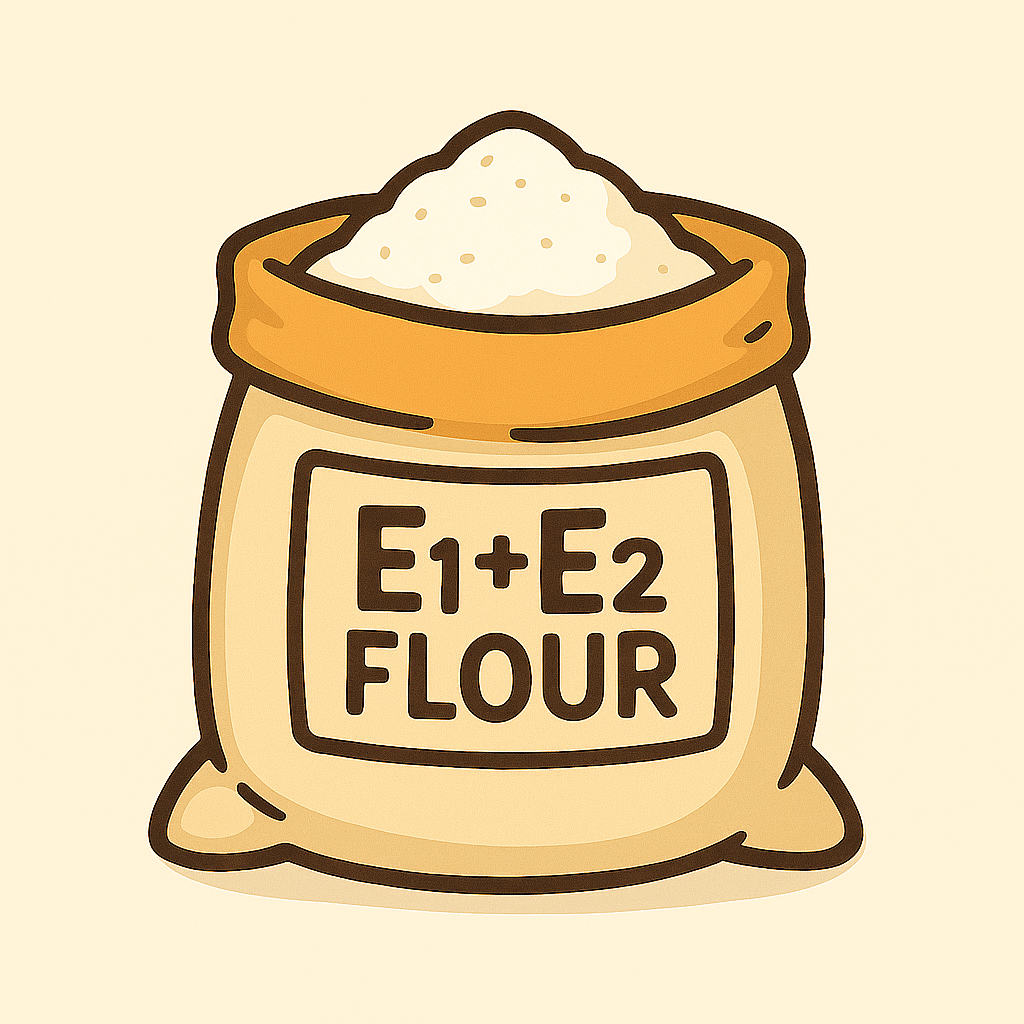 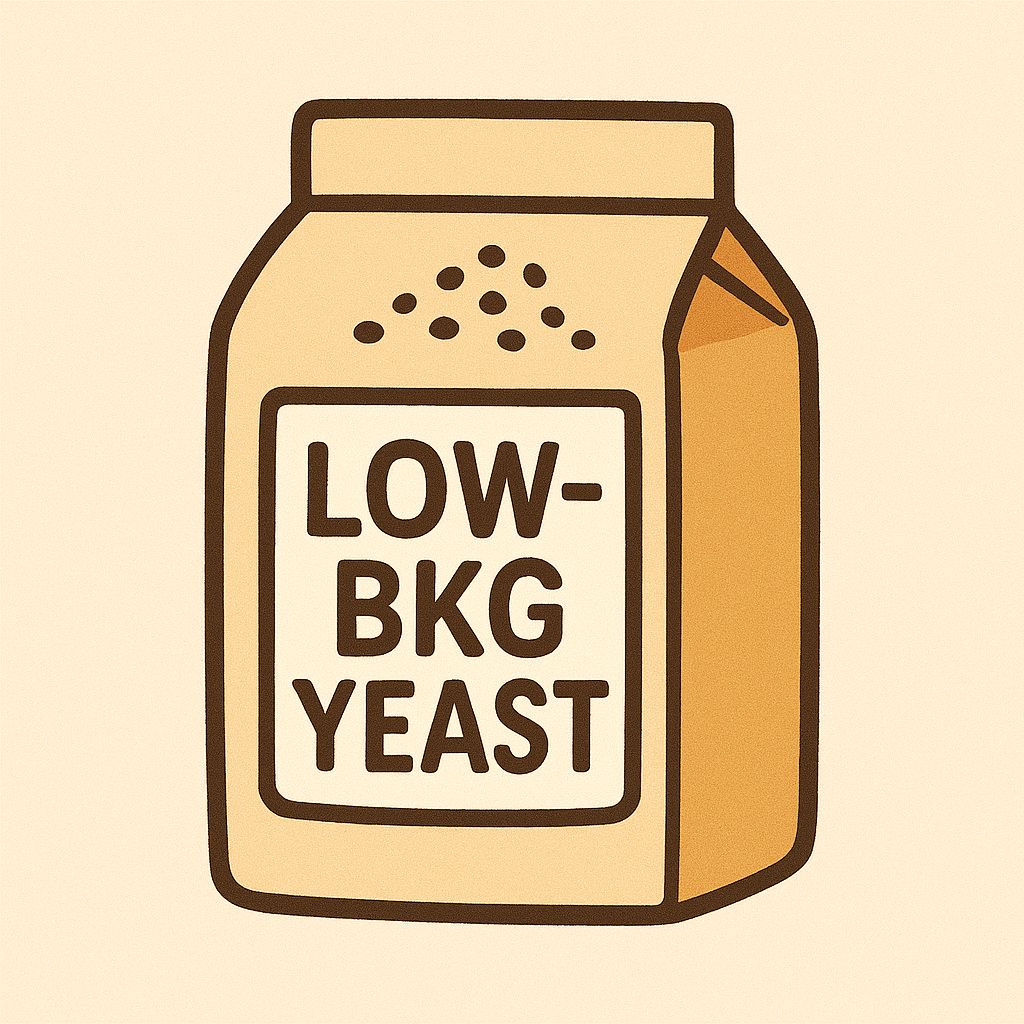 Energy measurement (flour)
Low background (yeast)
?
?
10-5 - 10-4 counts / keV.kg.yr in ROI
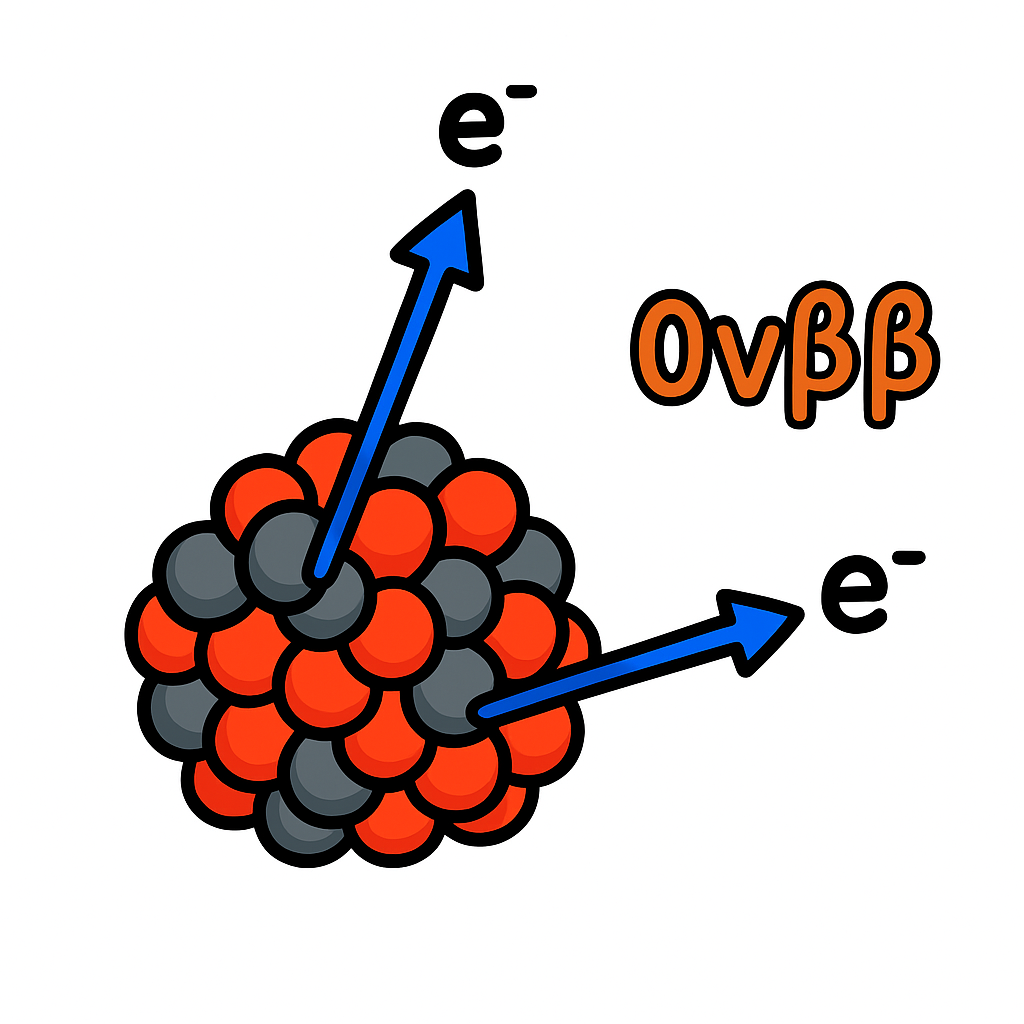 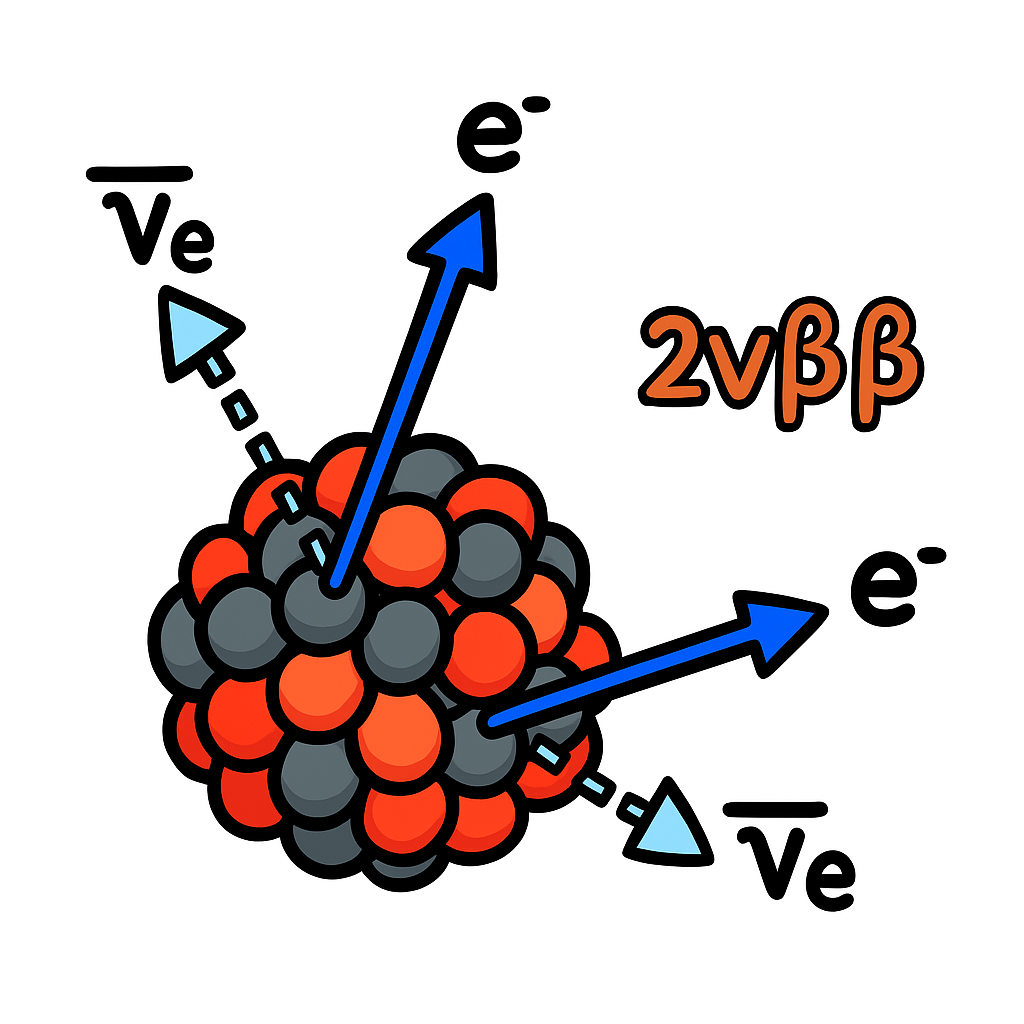 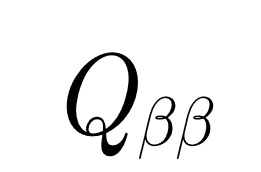 2
Ingredients to bake a DBD experiment
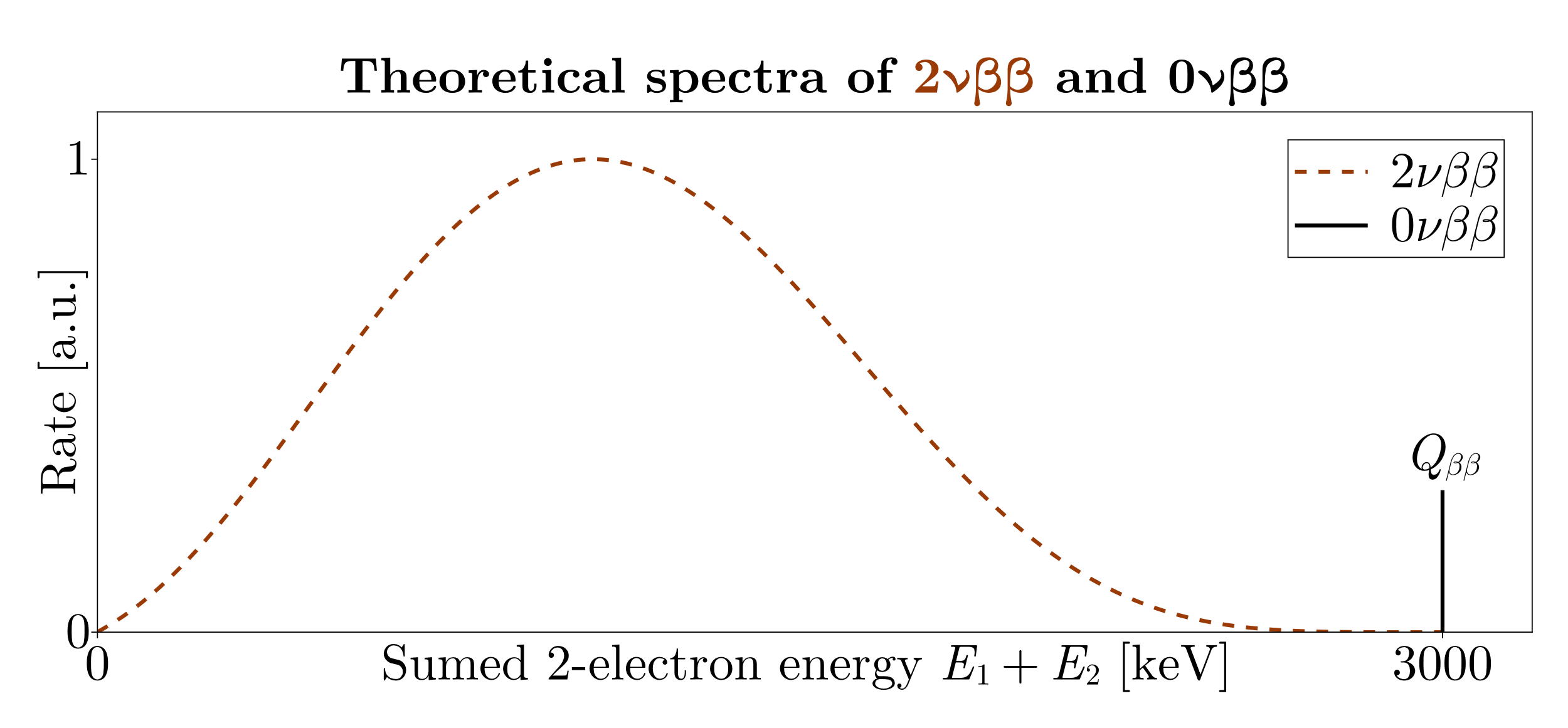 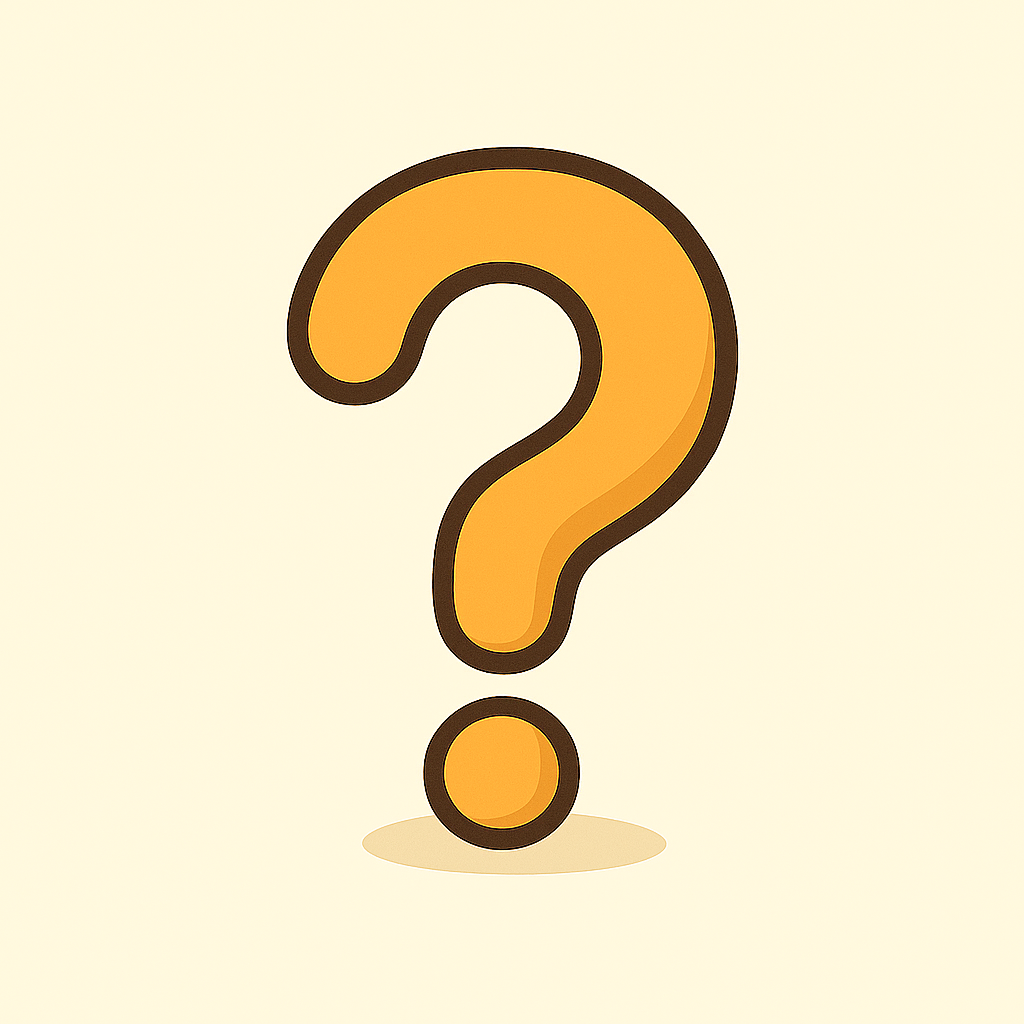 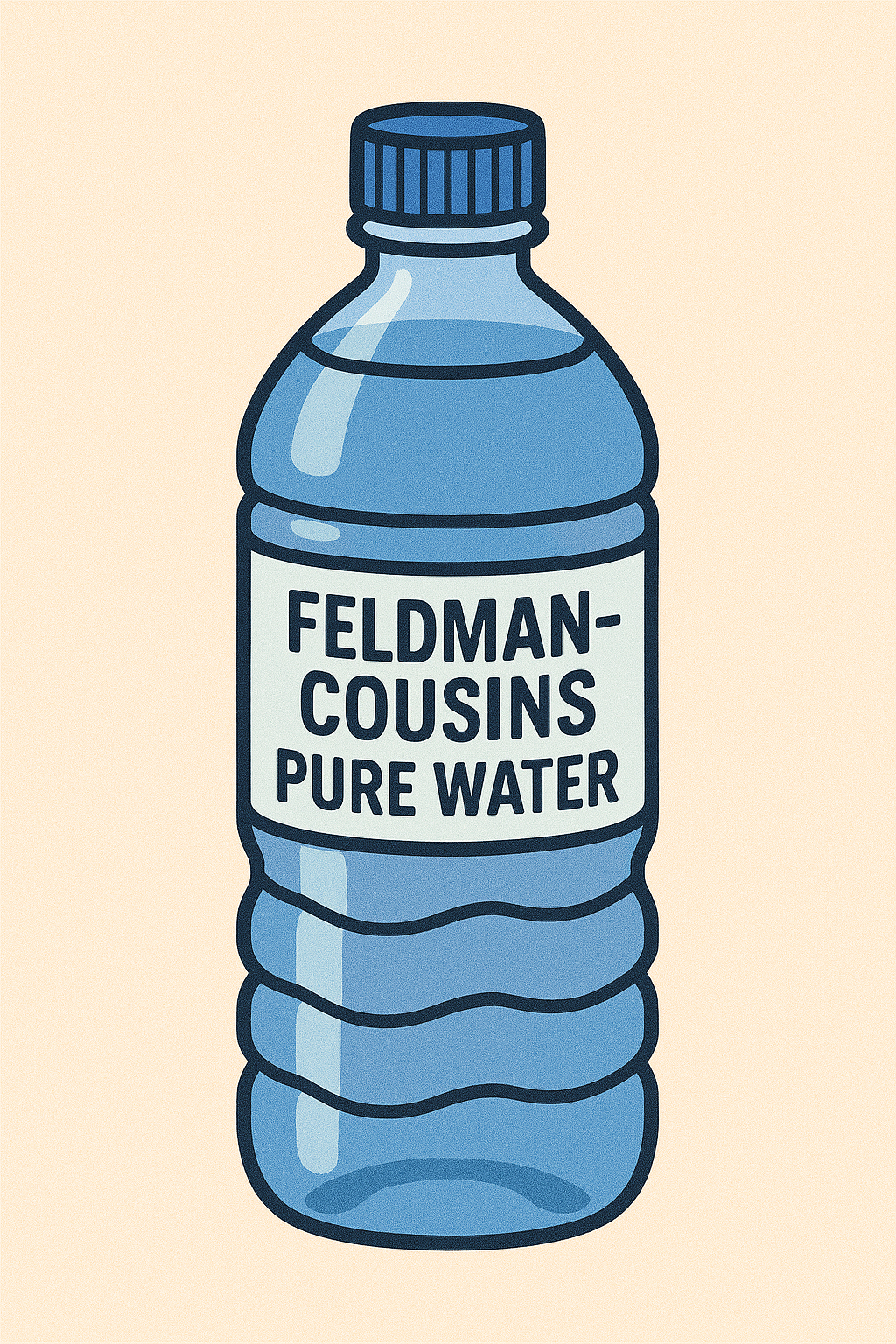 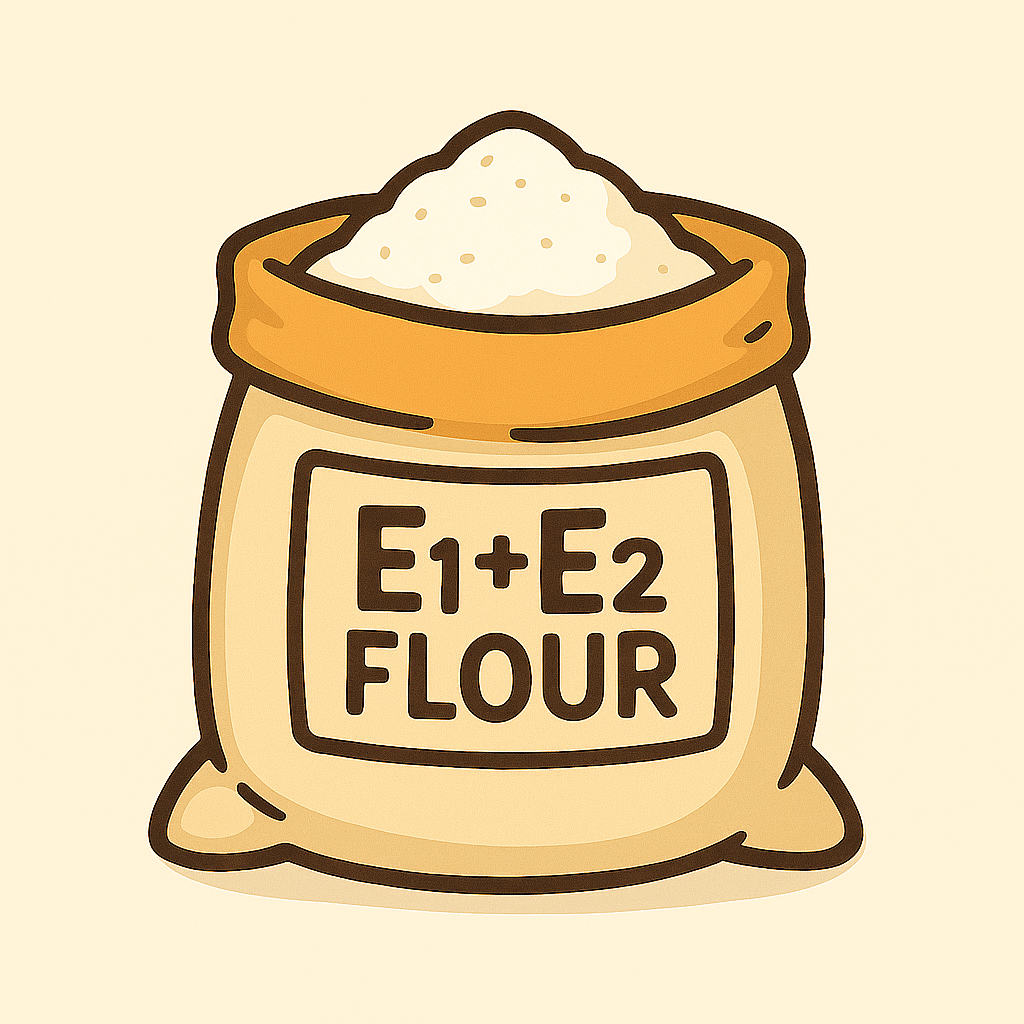 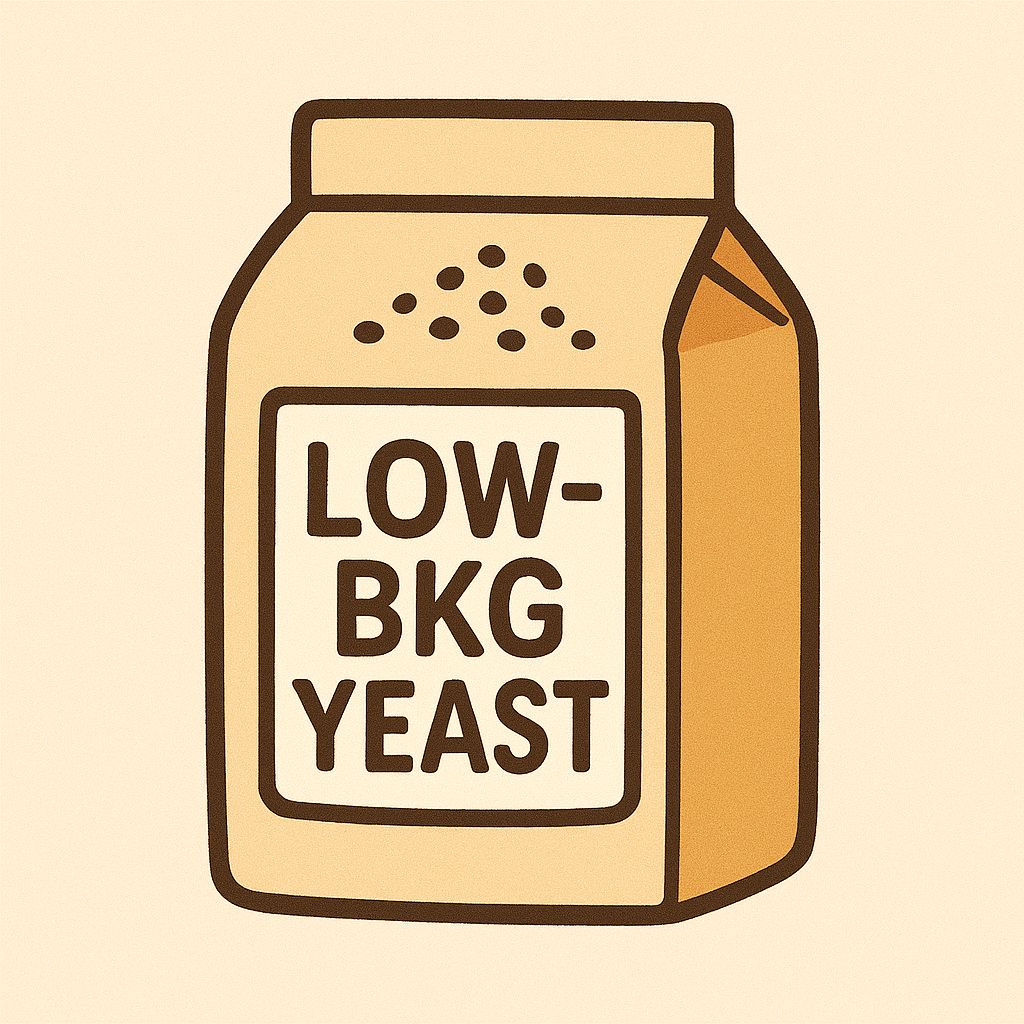 Energy measurement (flour)
Low background (yeast)
Statistical methods (water)
?
10-5 - 10-4 counts / keV.kg.yr in ROI
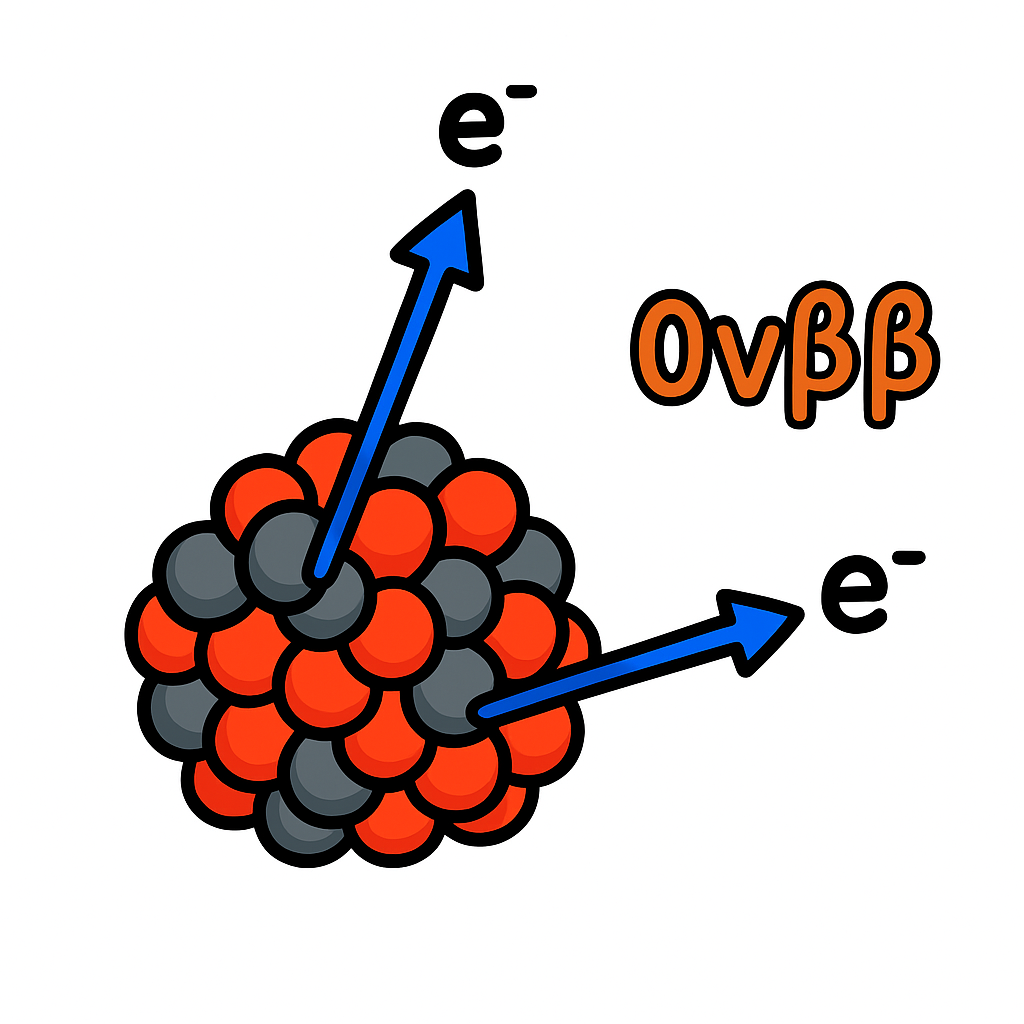 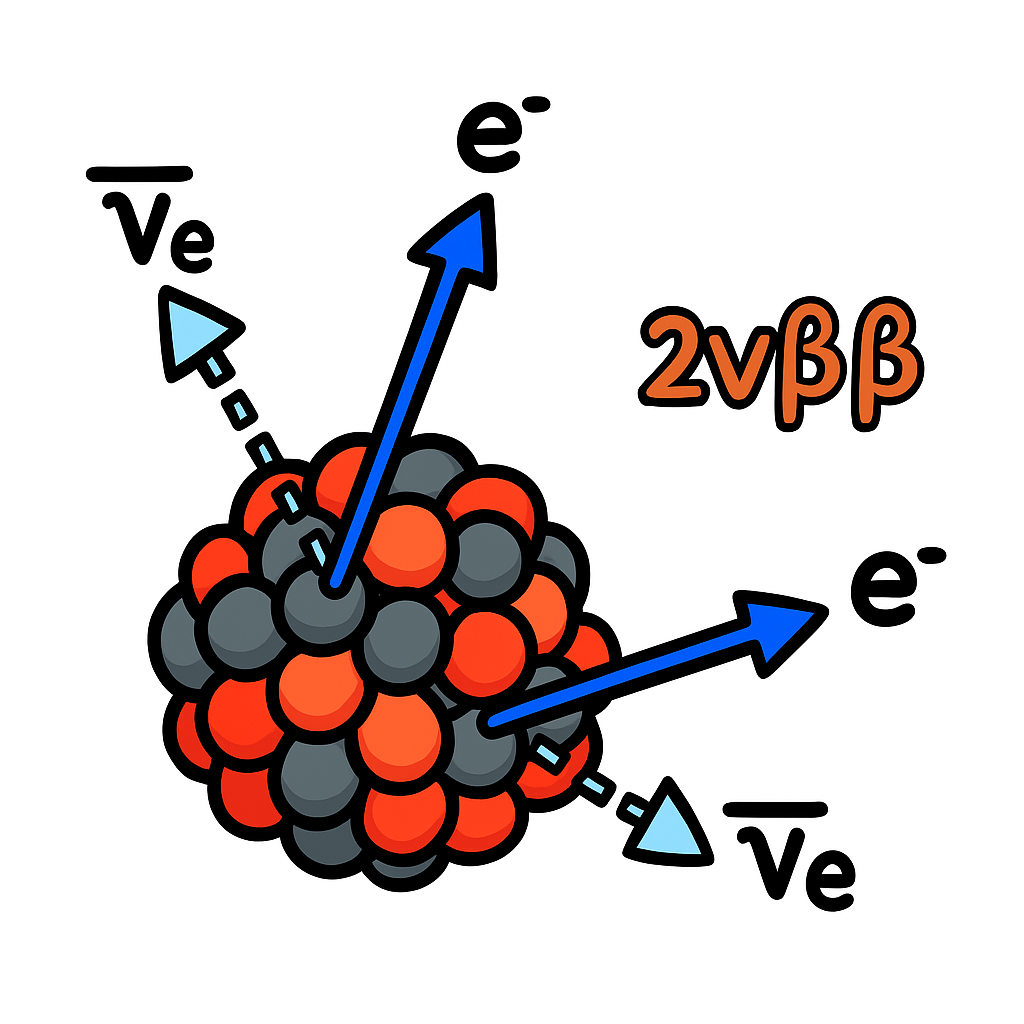 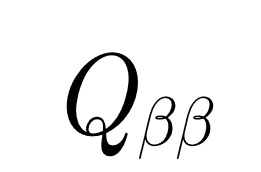 2
Ingredients to bake a DBD experiment
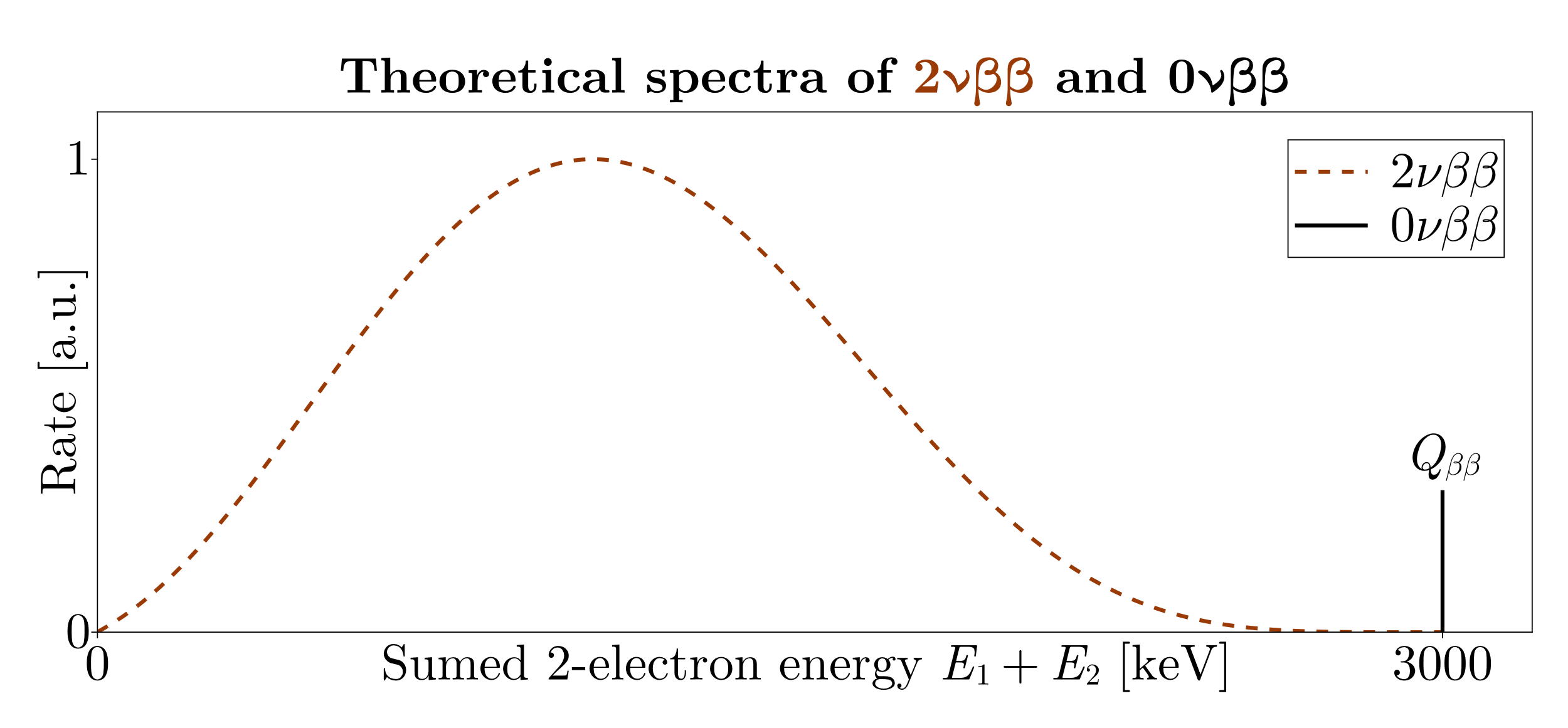 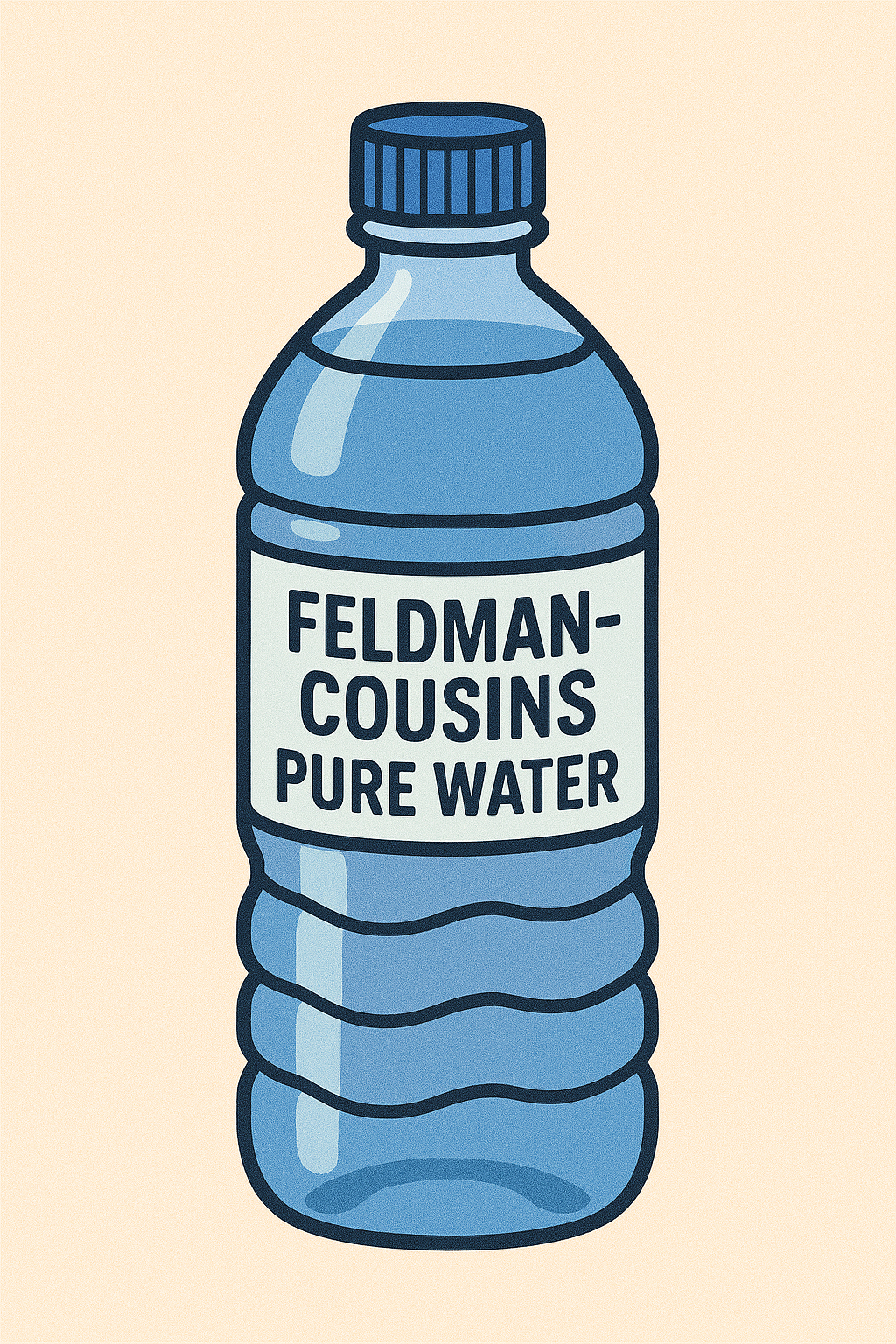 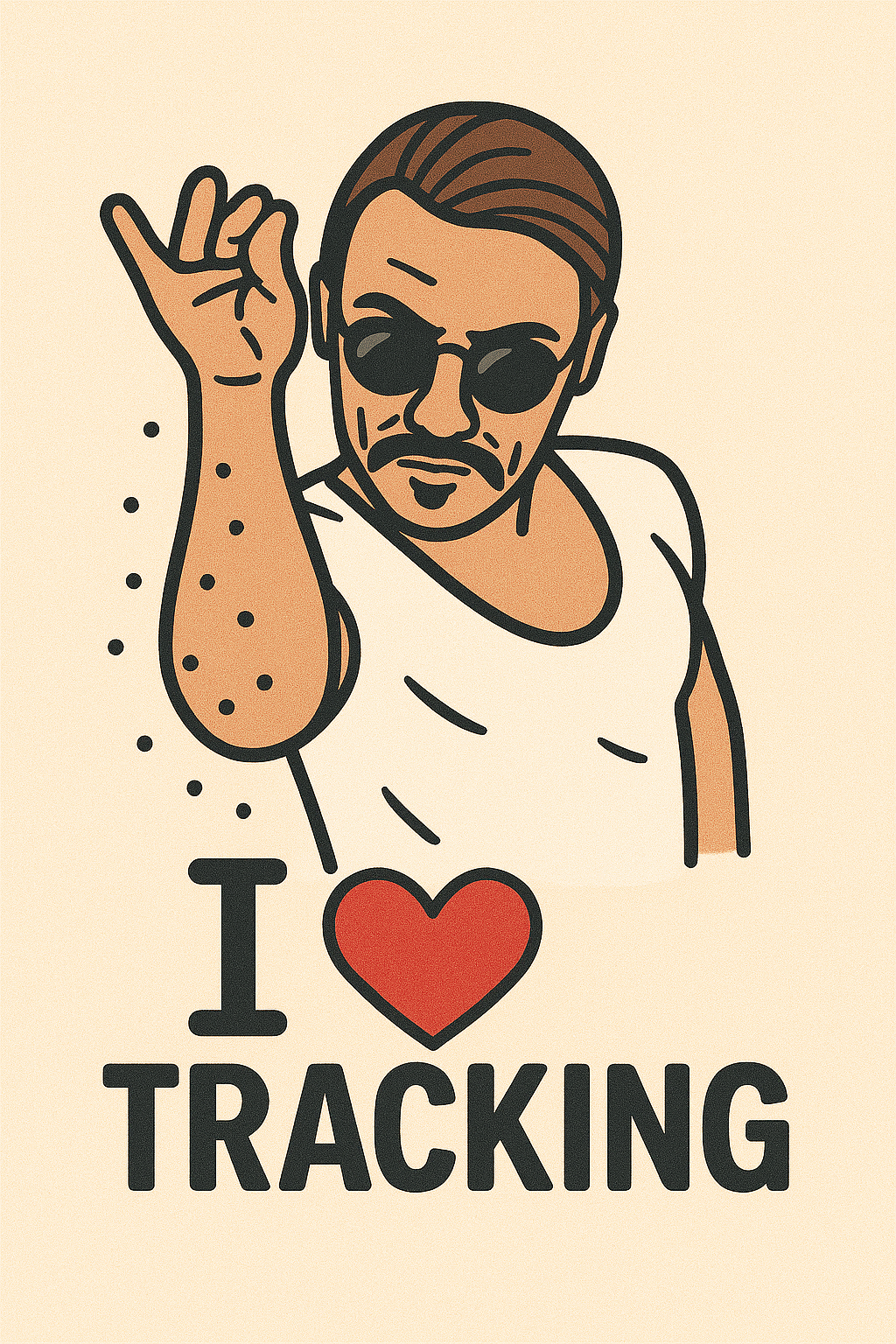 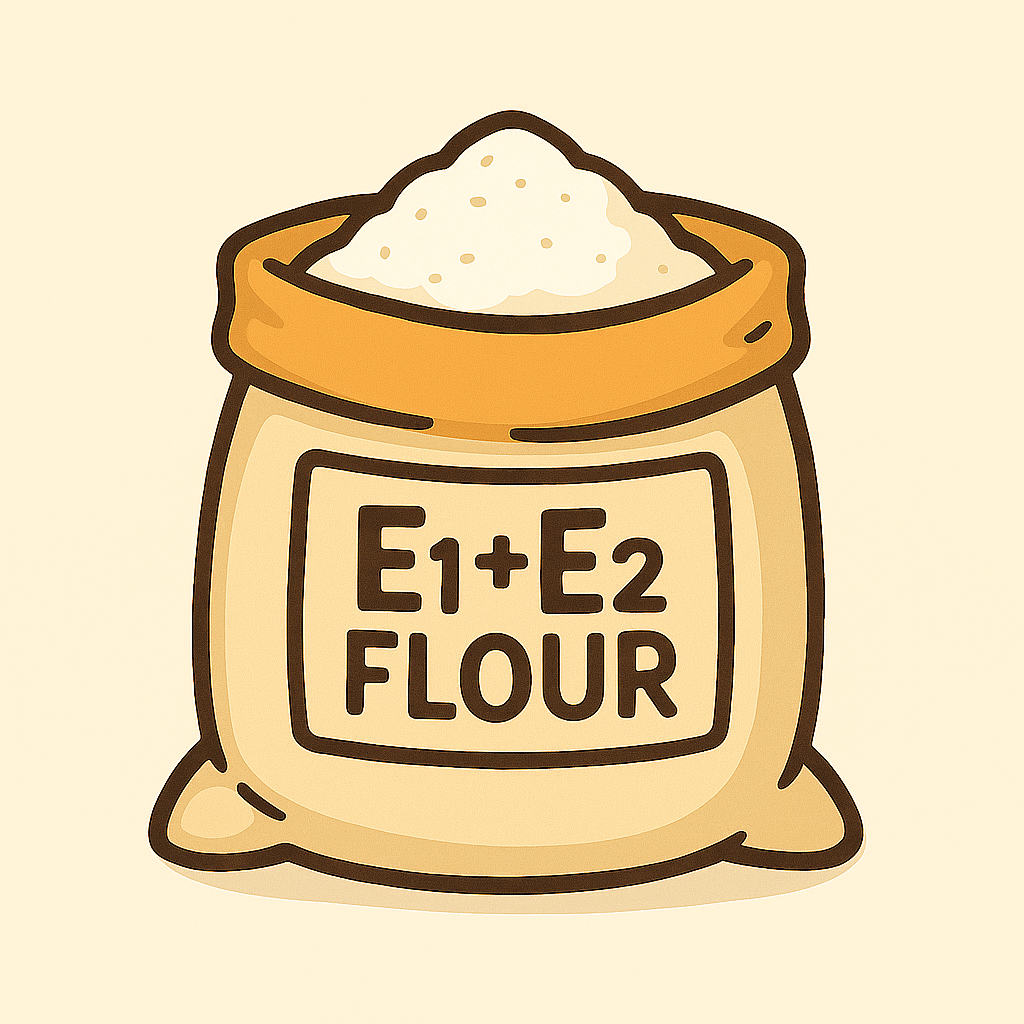 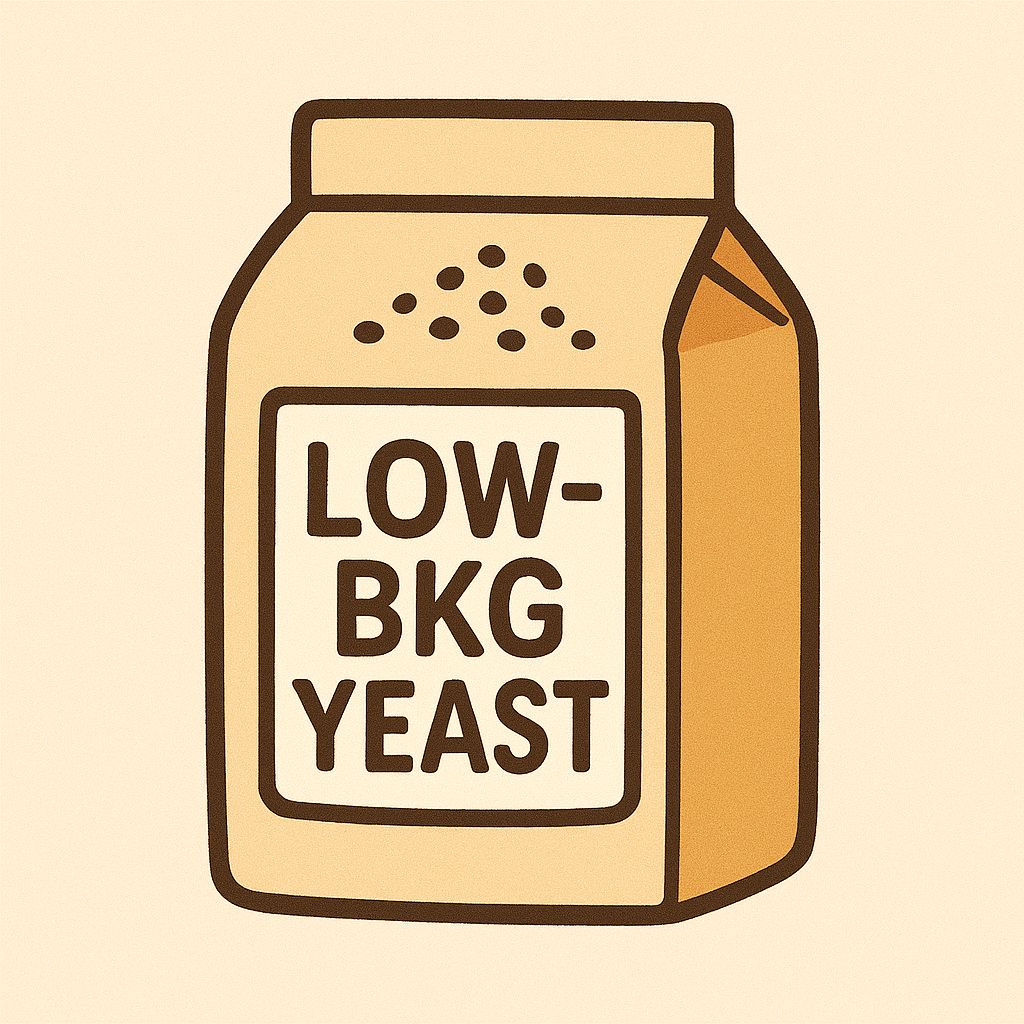 Energy measurement (flour)
Low background (yeast)
Statistical methods (water)
Track reconstruction (salt / spices)
10-5 - 10-4 counts / keV.kg.yr in ROI
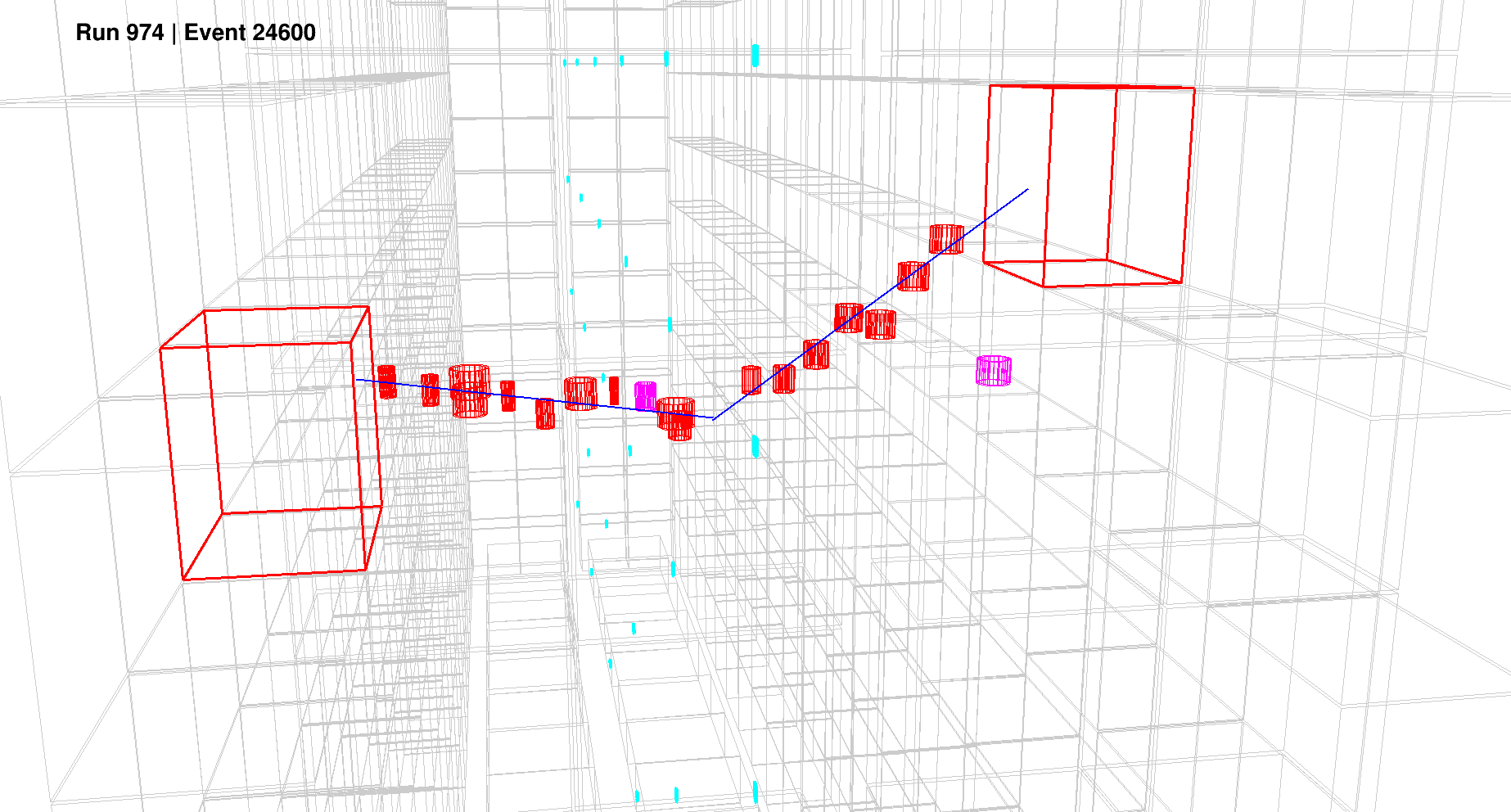 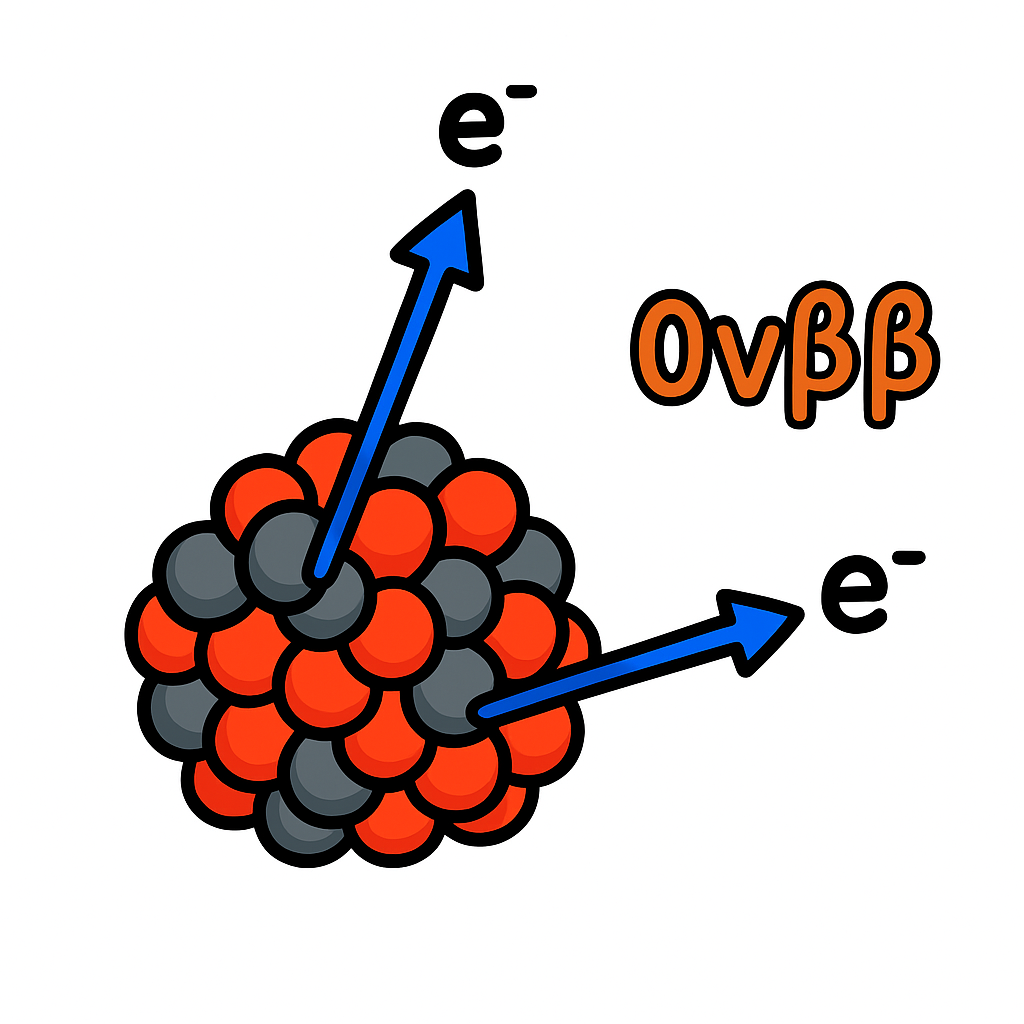 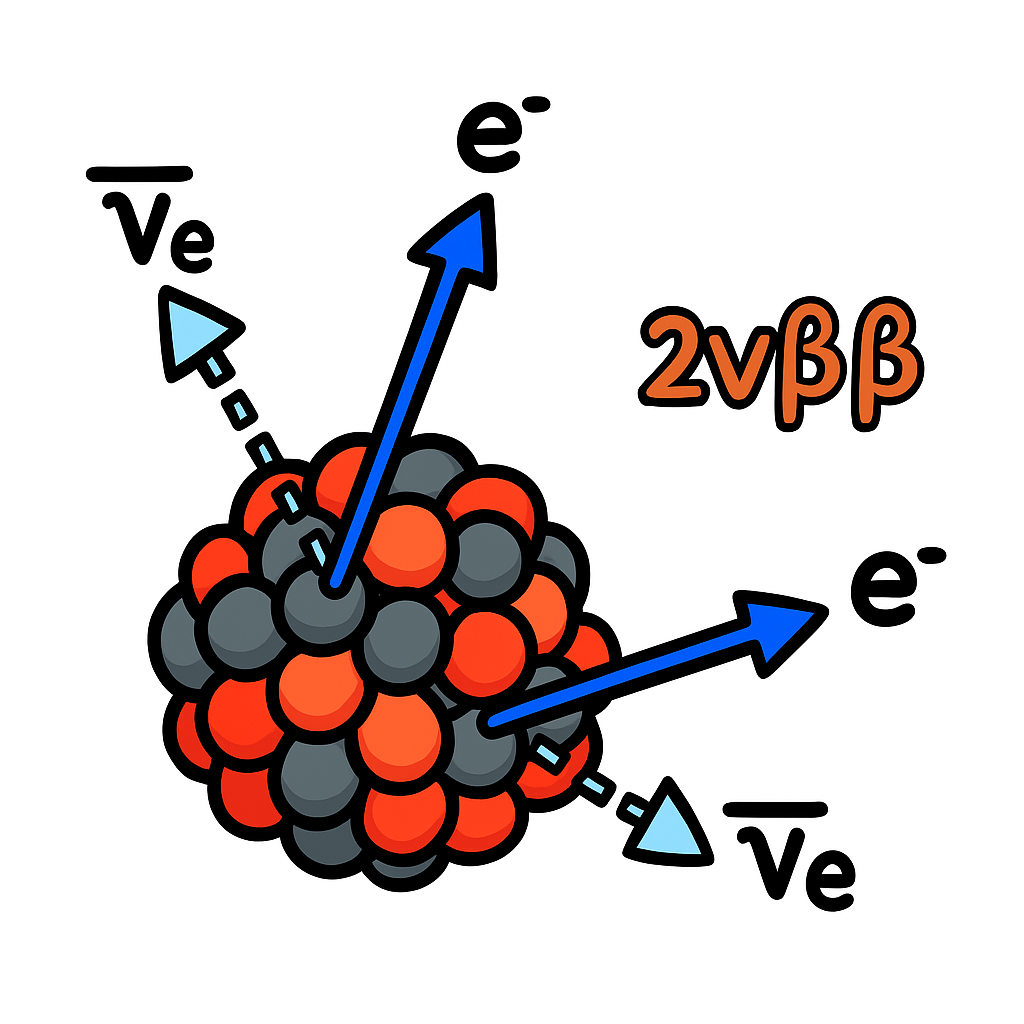 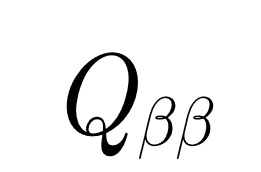 2
Presentation plan
Double beta decay
Tracker
Tracker
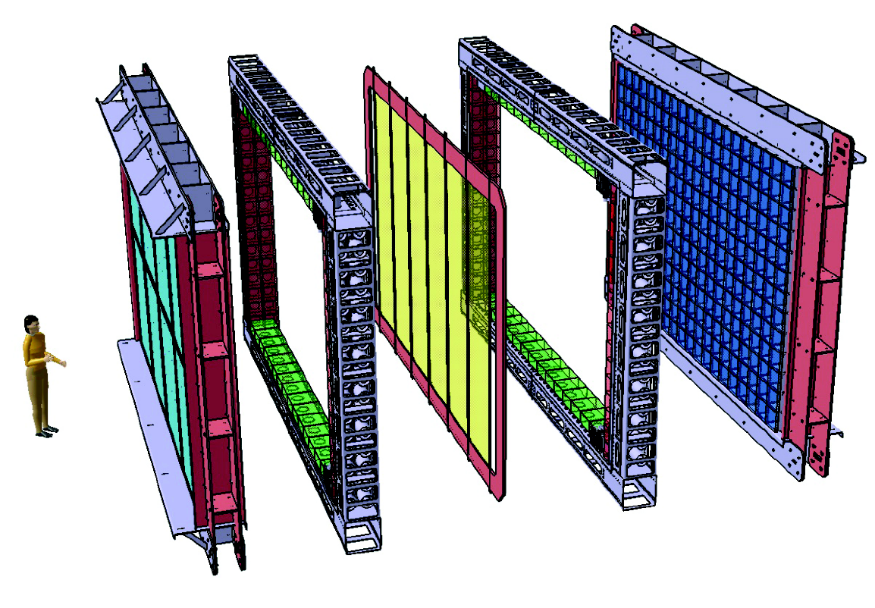 SuperNEMO Demonstrator
Background
Calorimeter
Se foils
New physics
Calorimeter
SuperNEMO Demonstrator – source foil
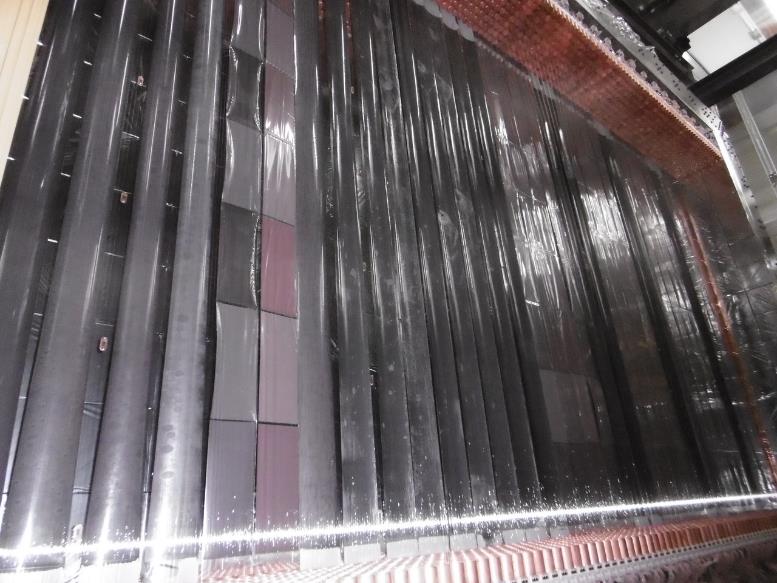 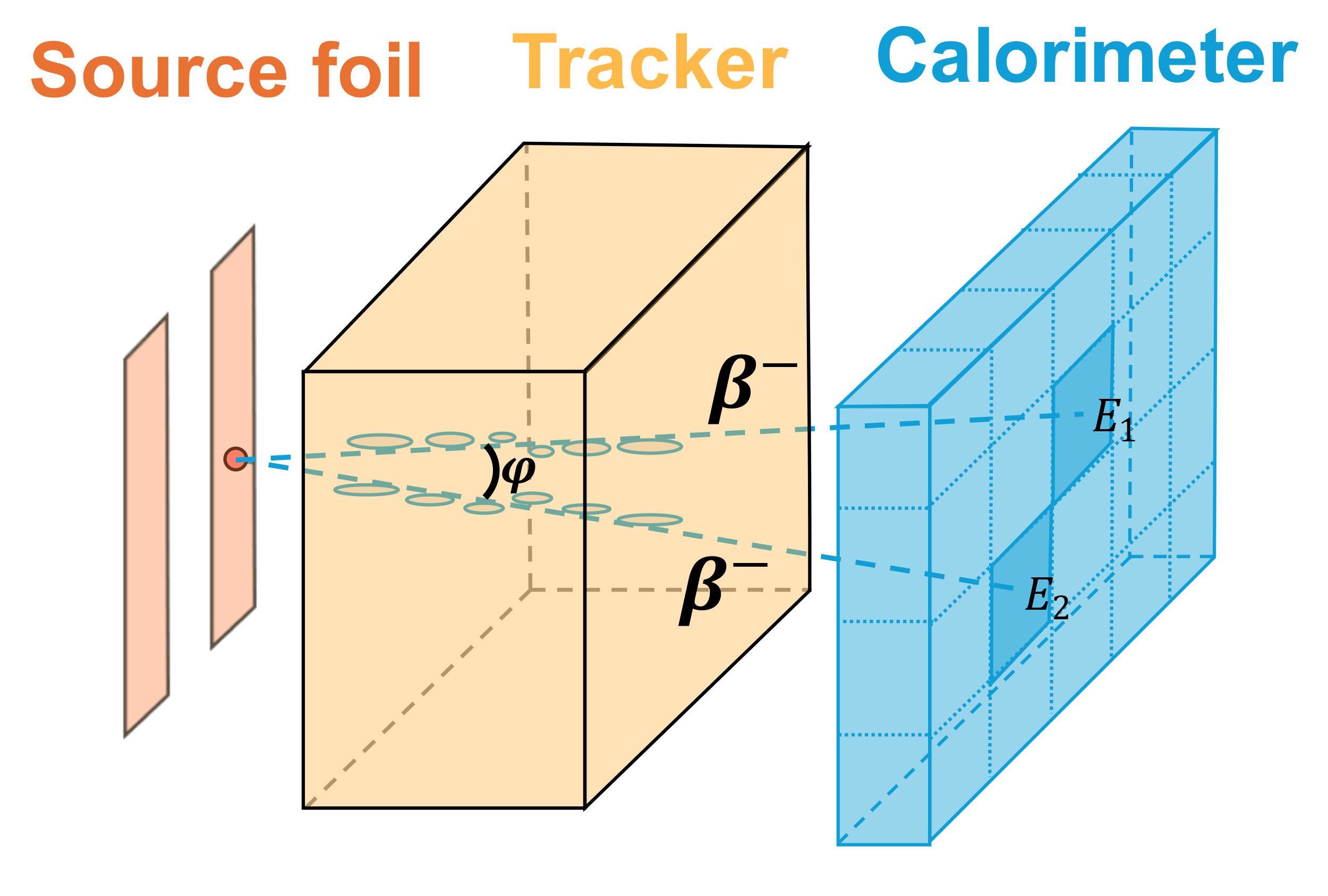 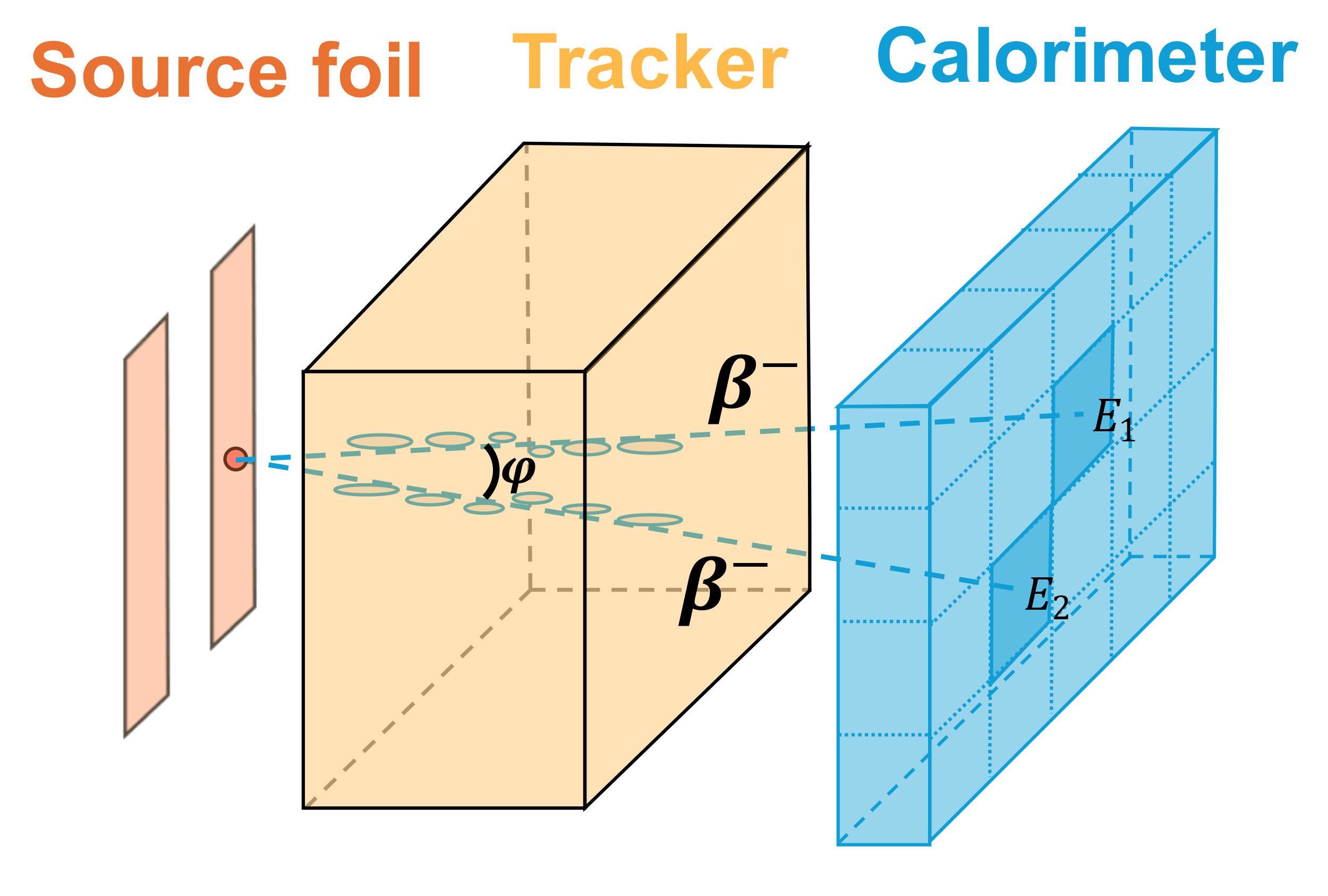 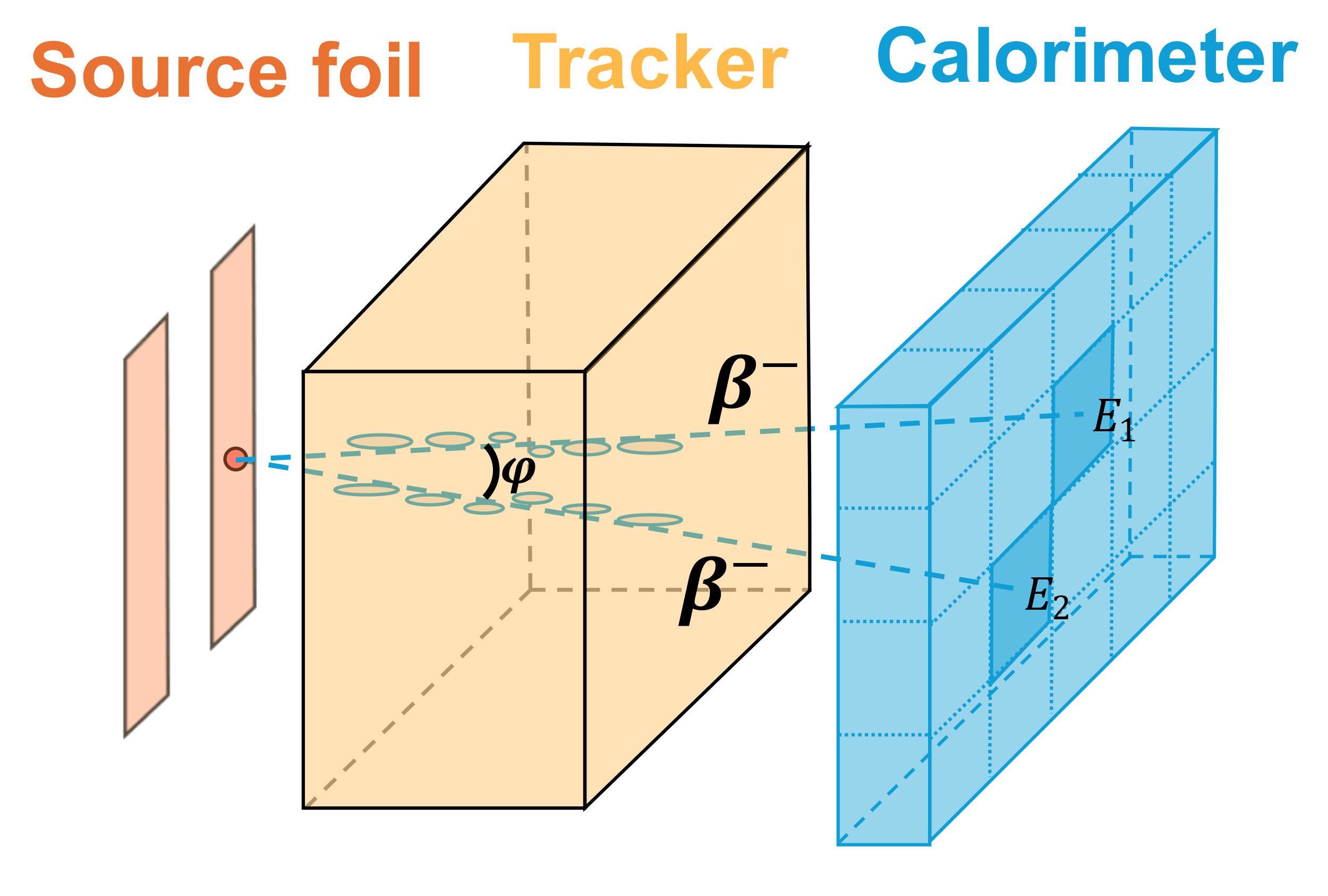 Free choice of isotope
96-99.9% enrichment
3
SuperNEMO Demonstrator – source foil
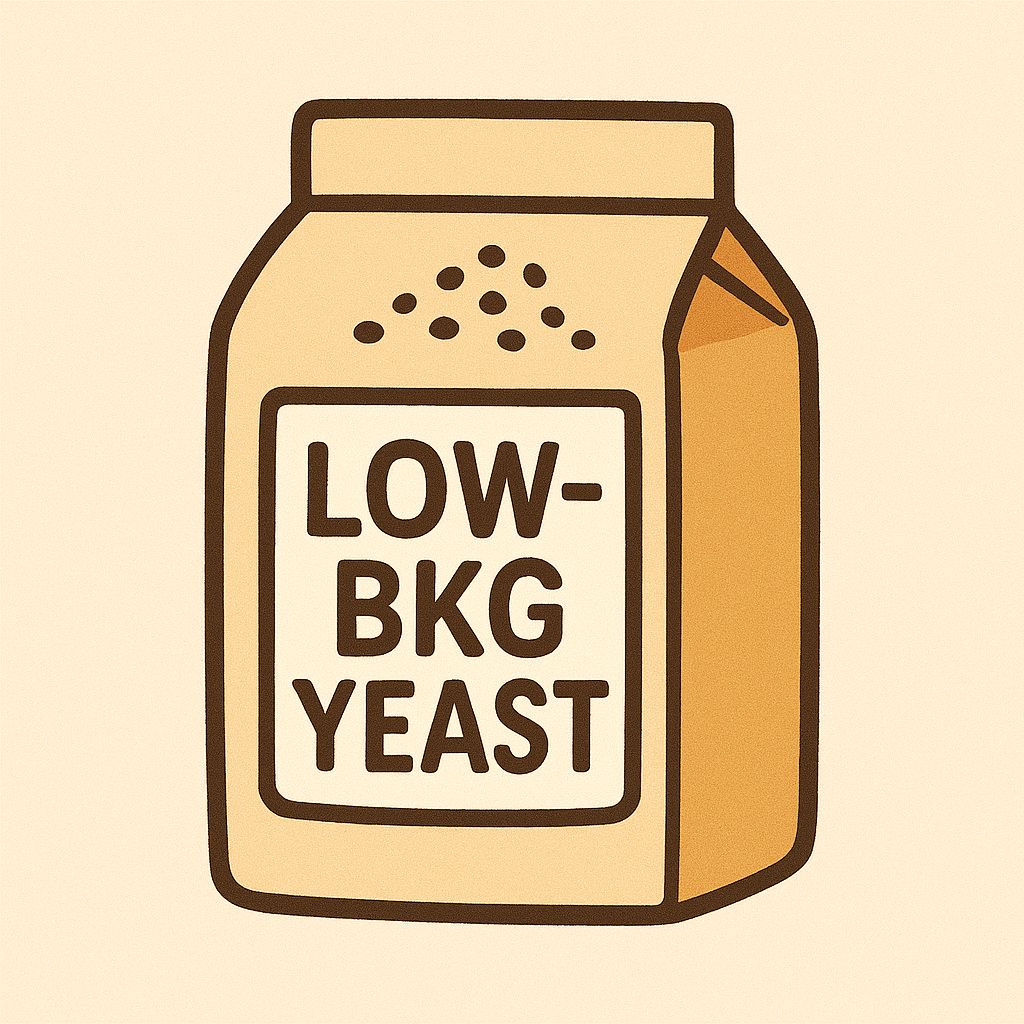 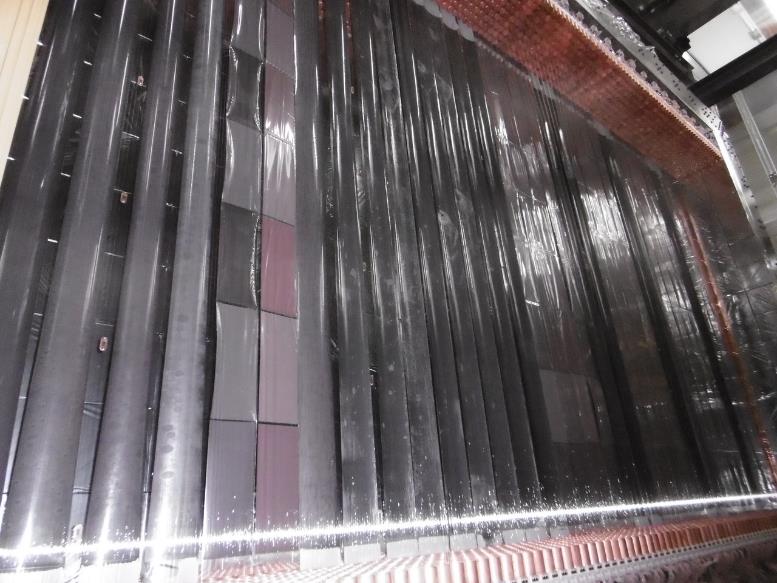 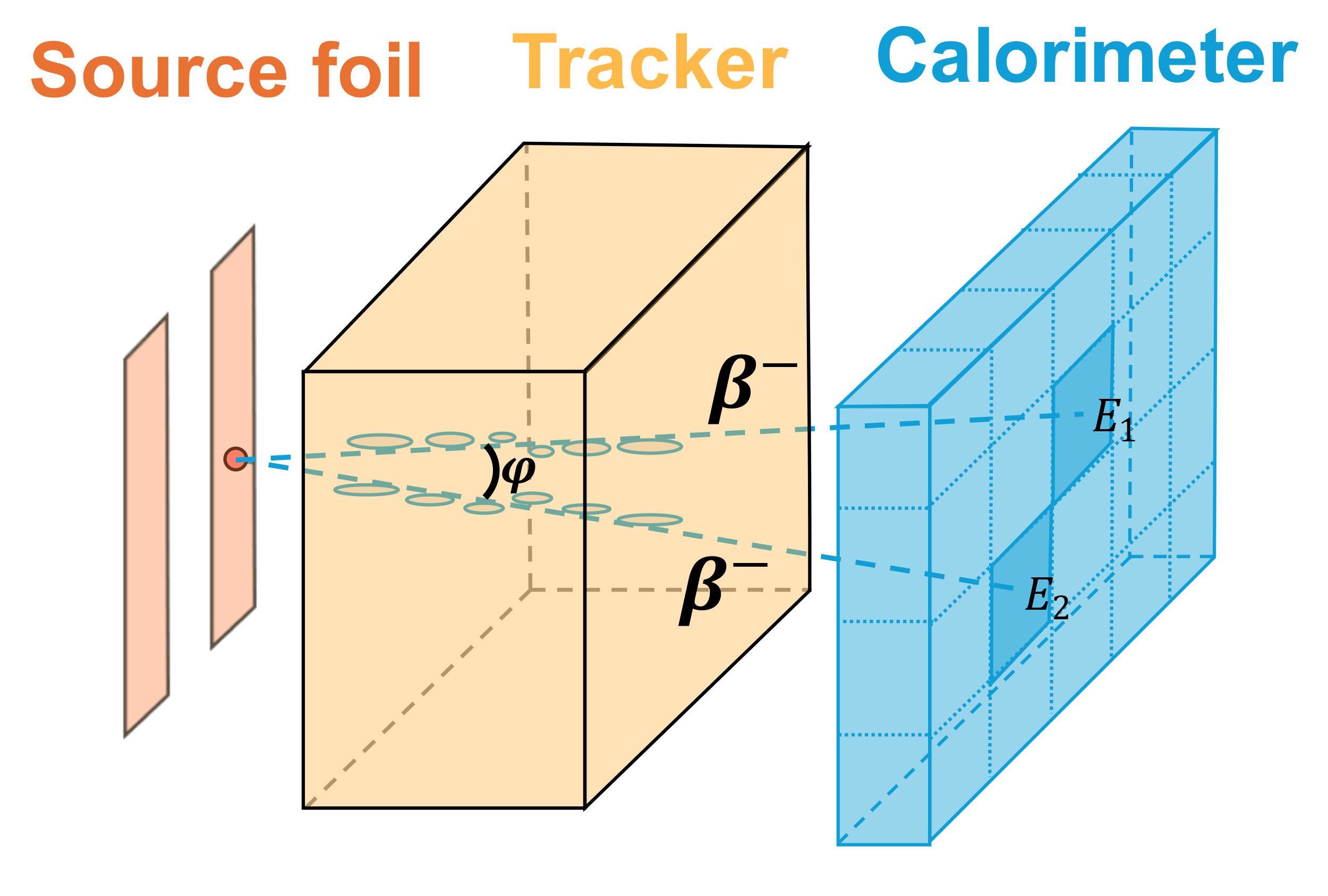 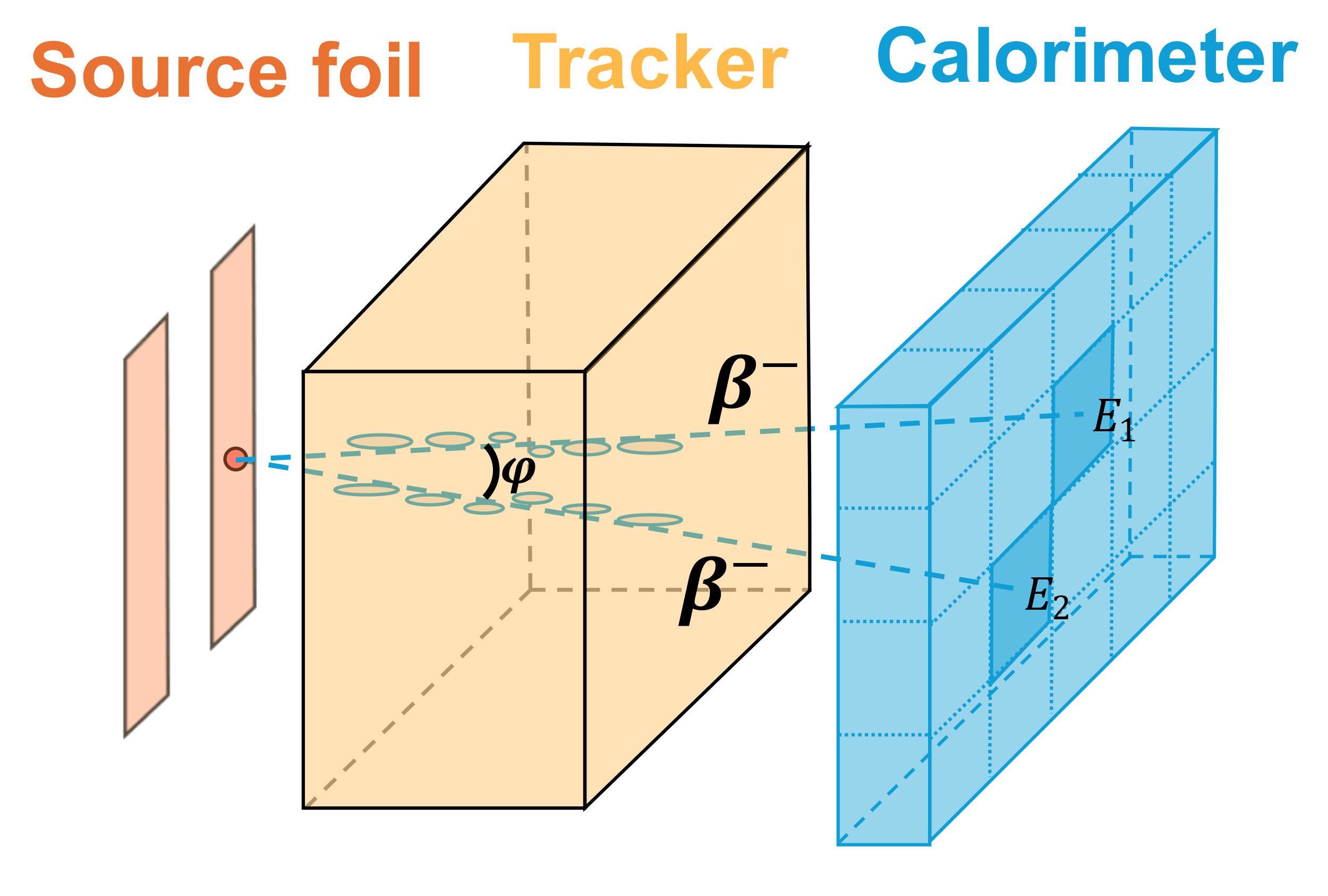 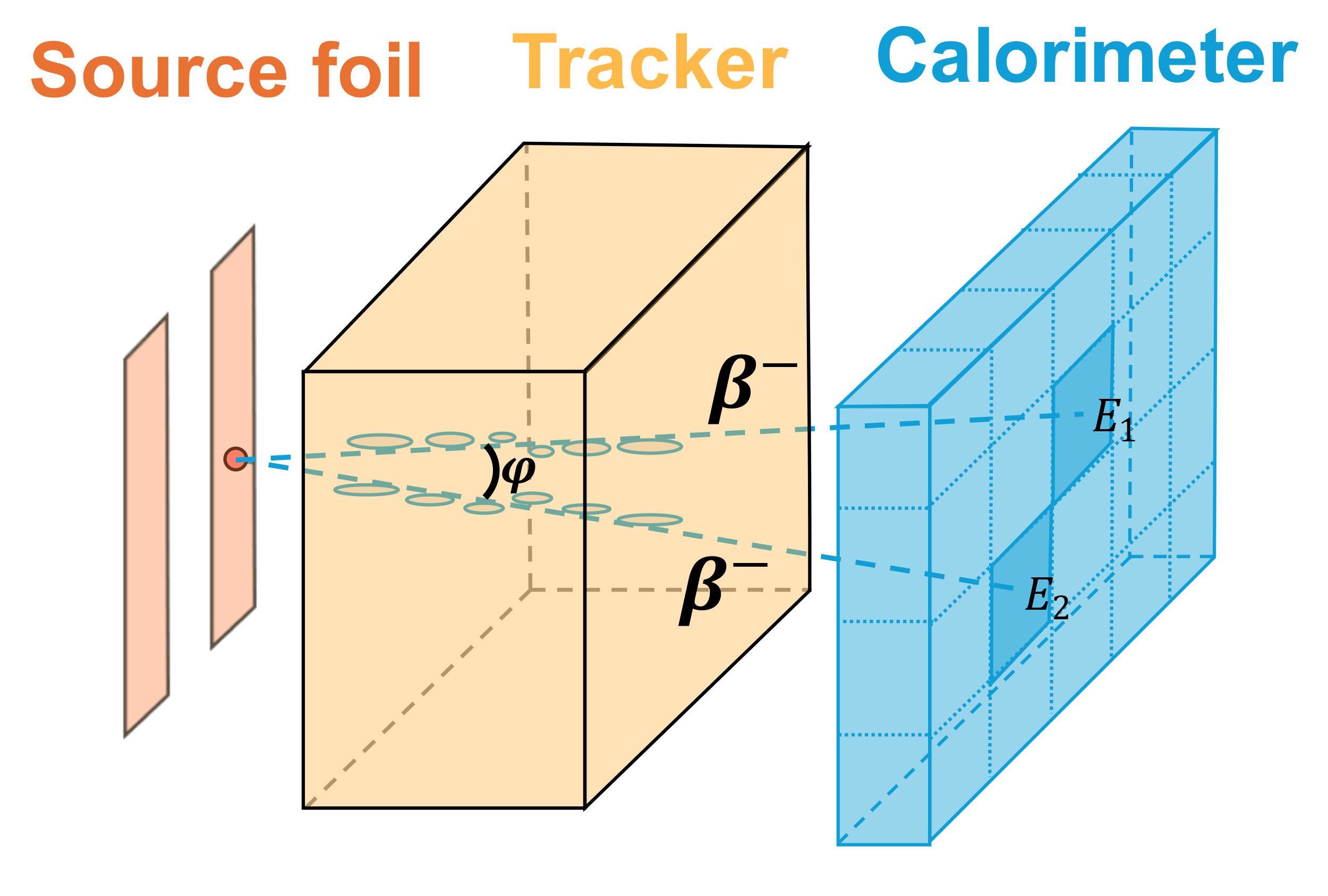 Free choice of isotope
96-99.9% enrichment
3
SuperNEMO Demonstrator - calorimeter
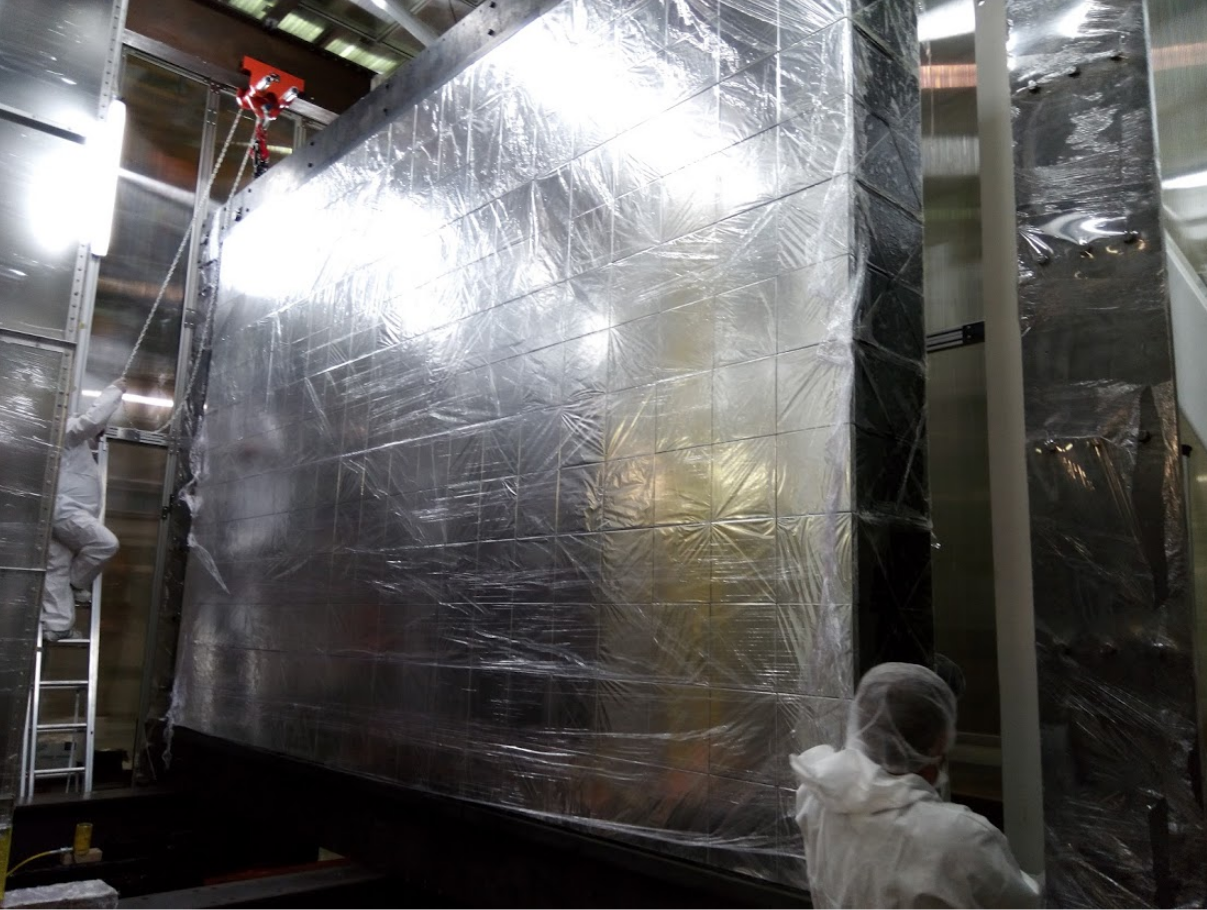 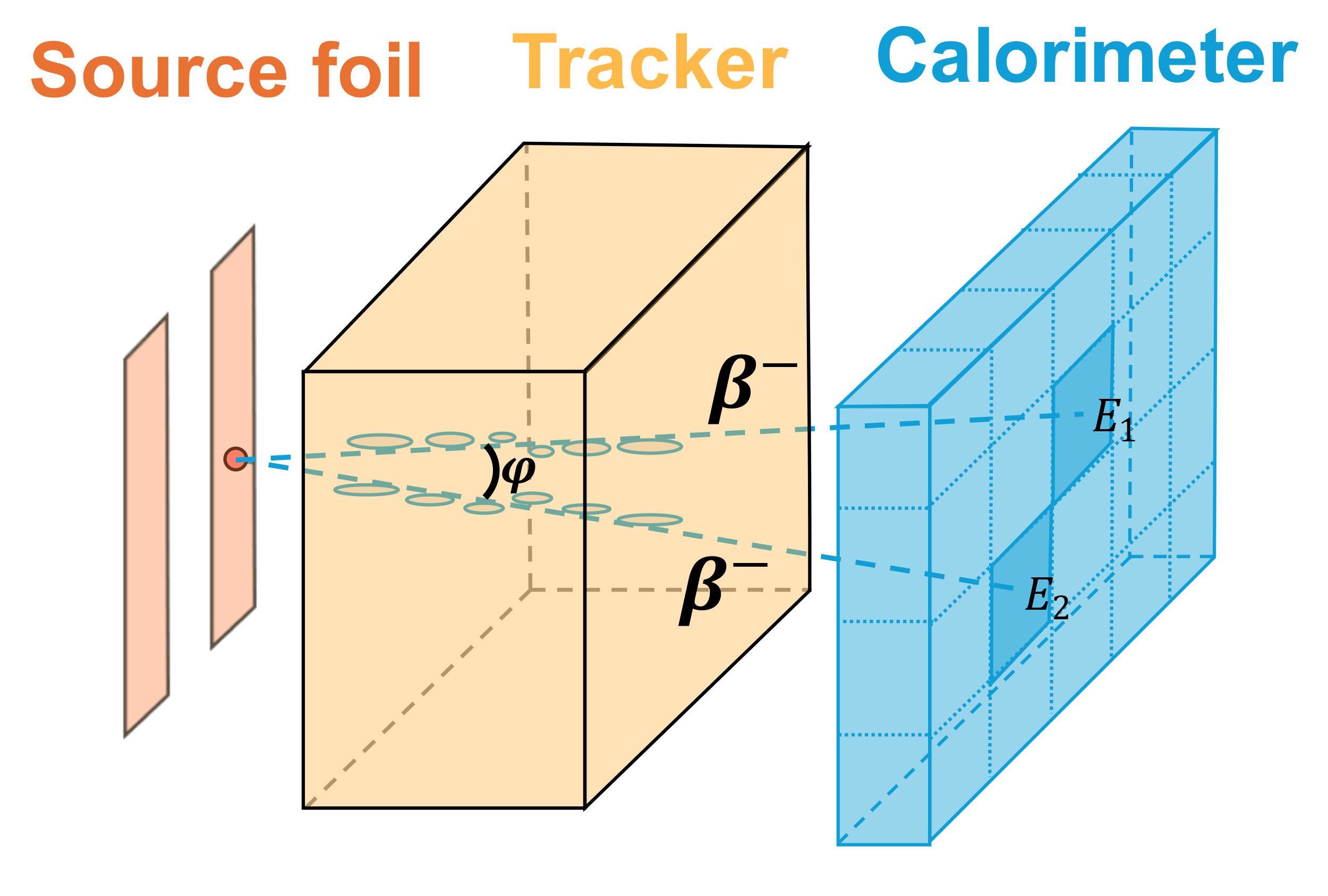 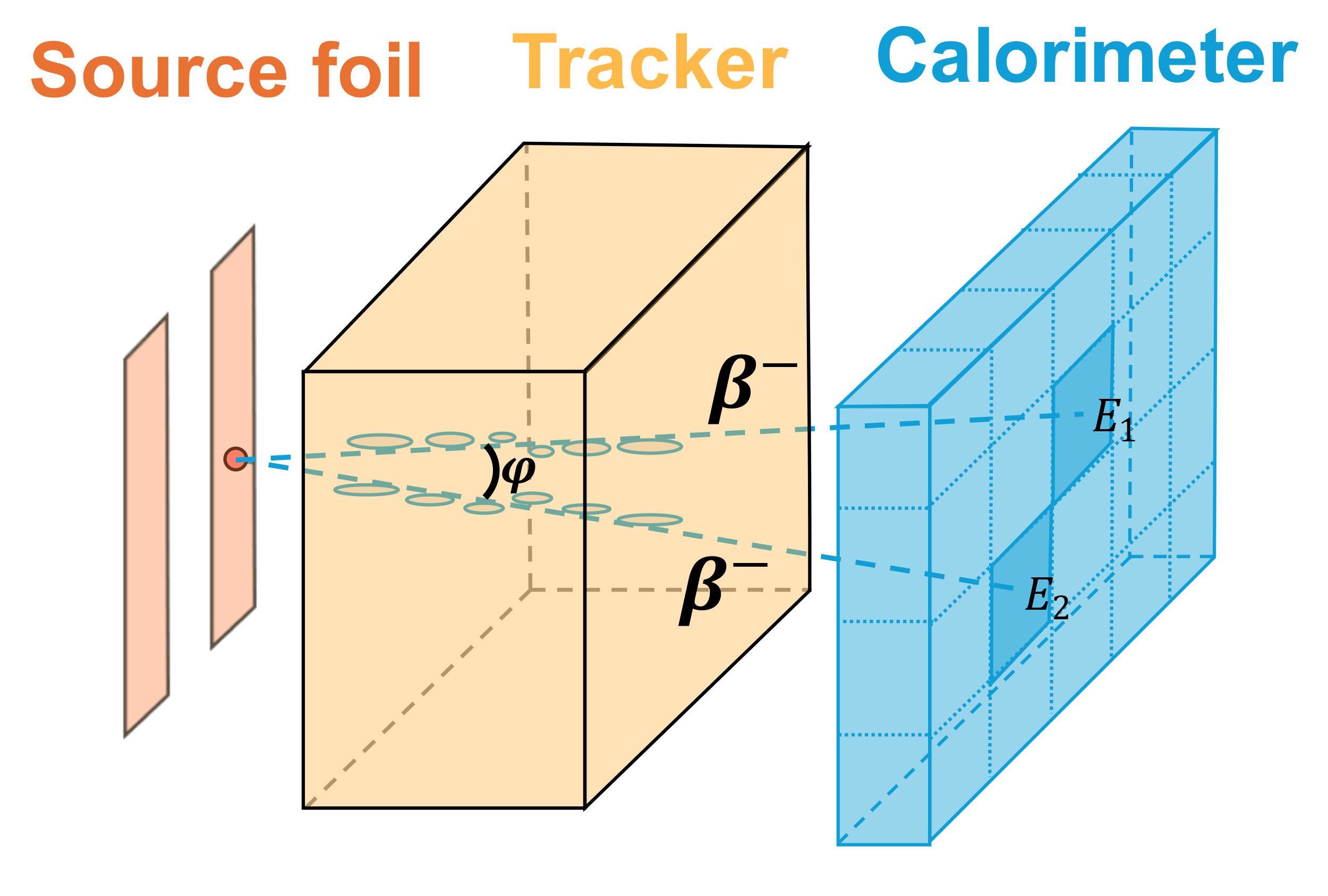 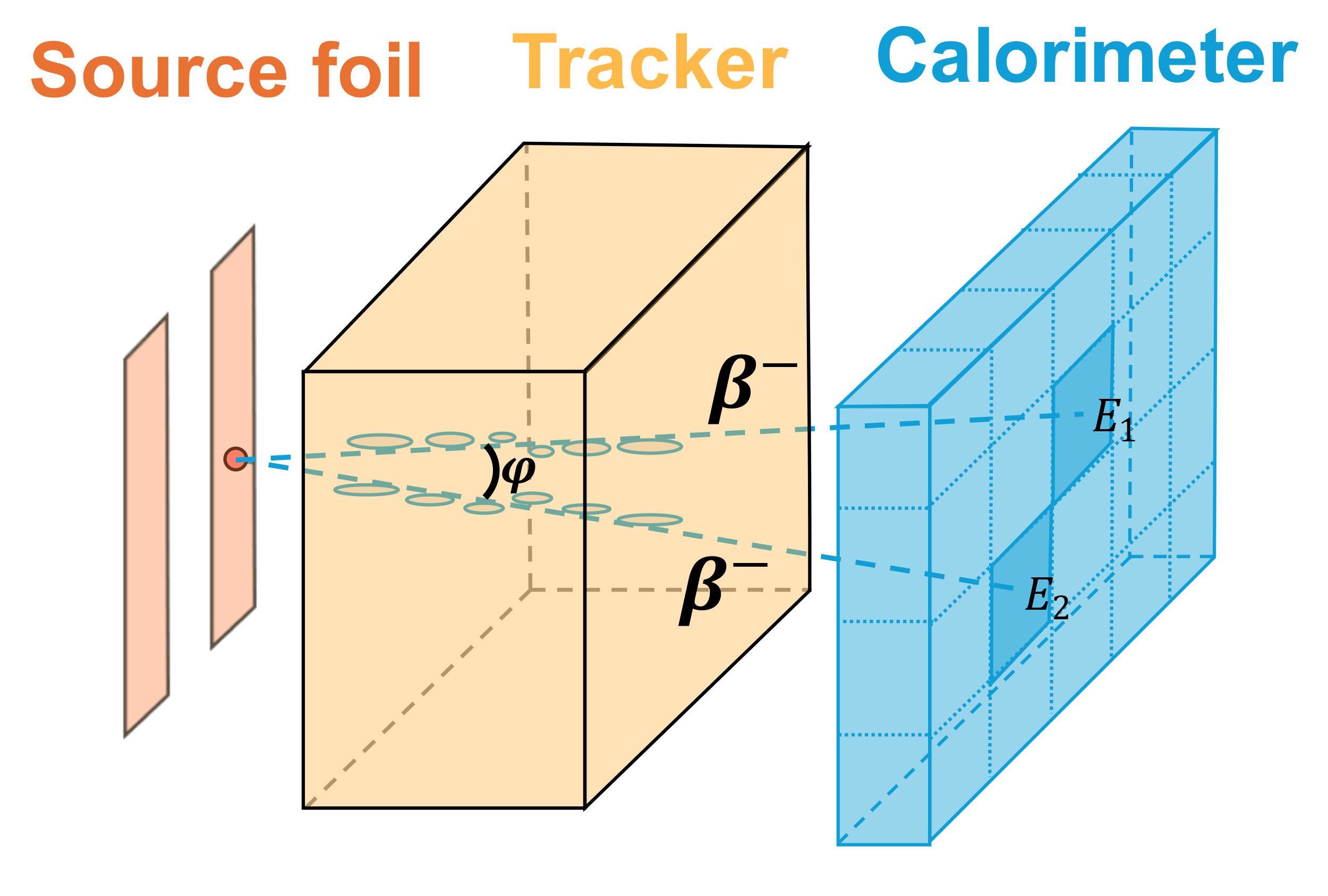 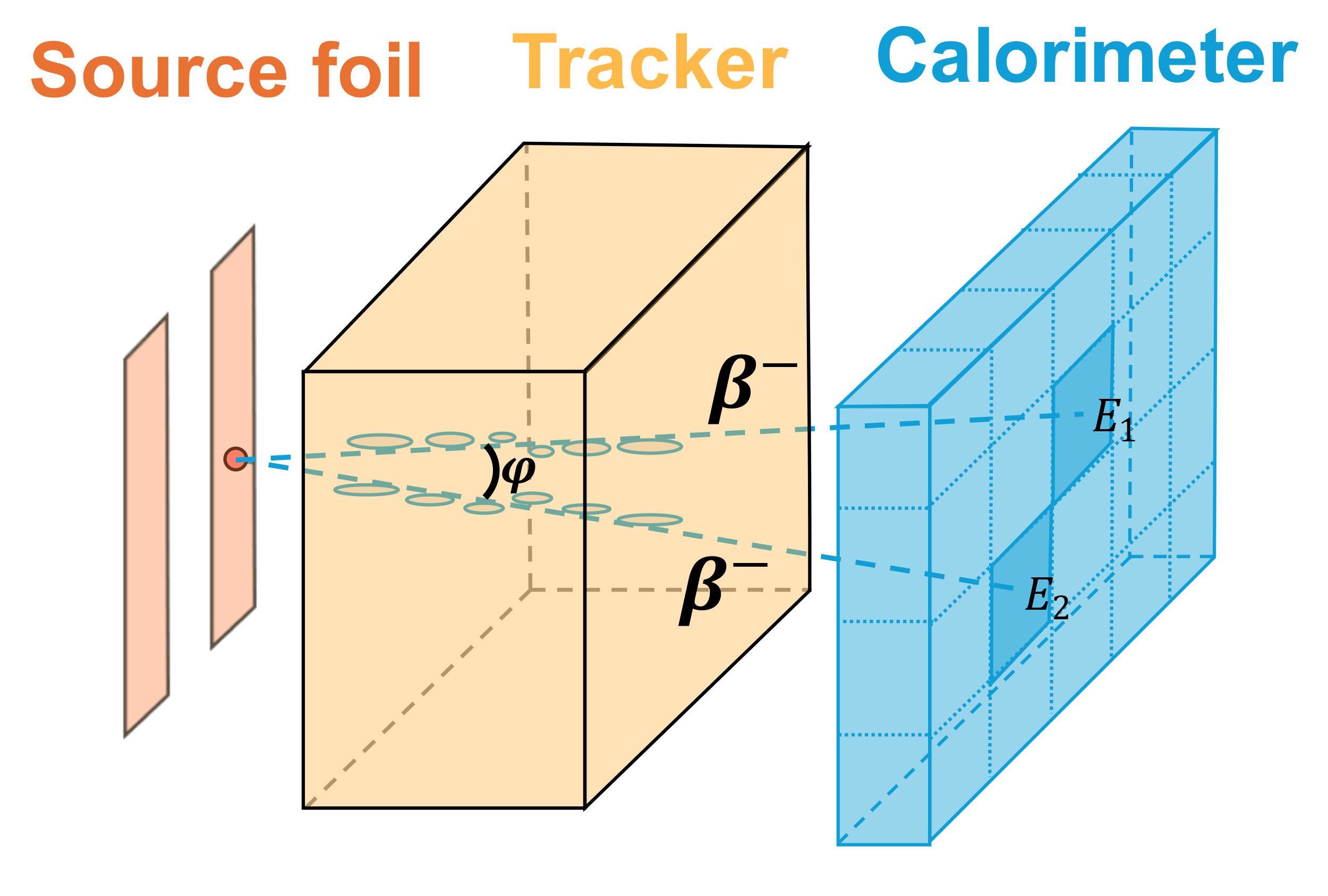 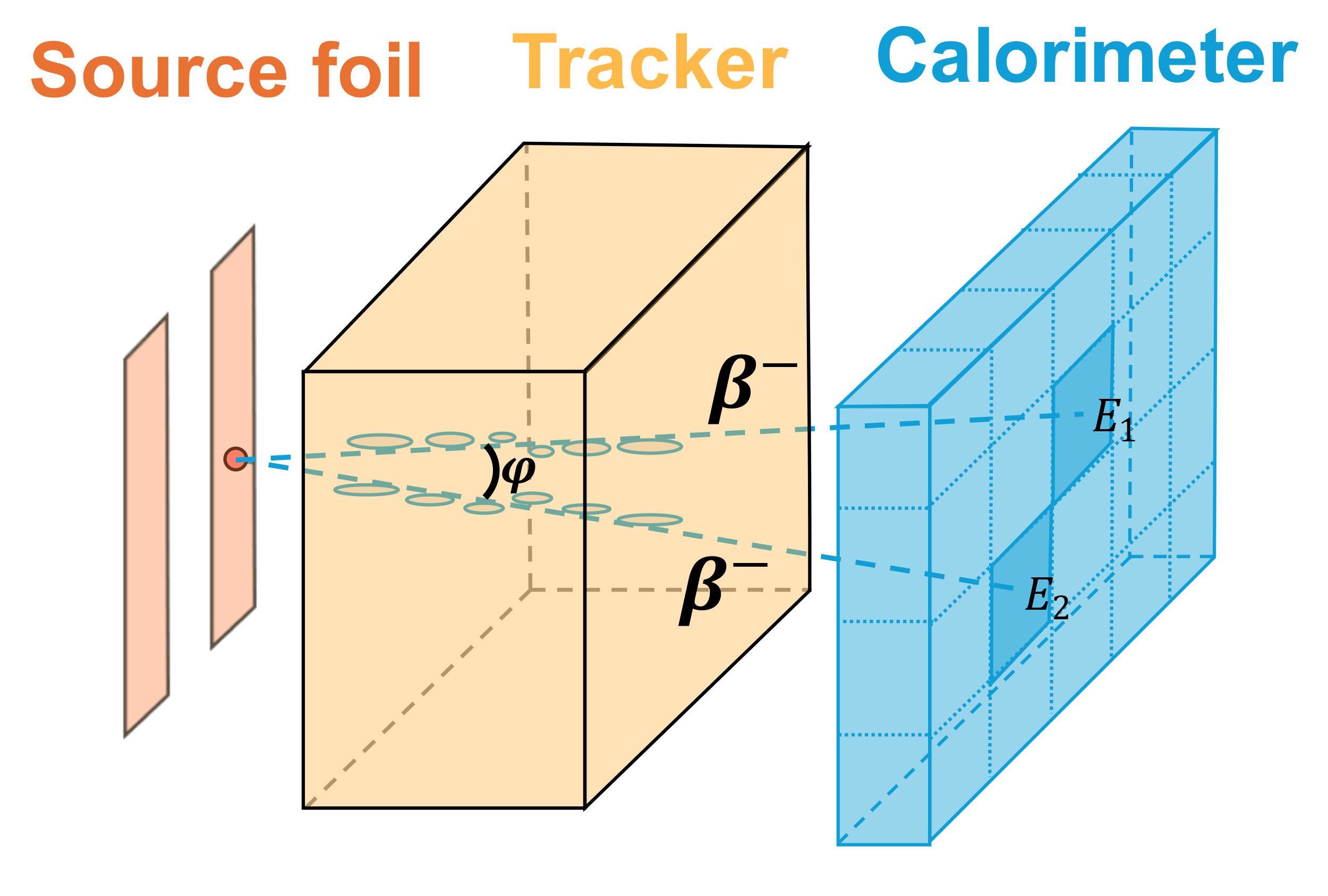 OM
712 Optical Modules (OM)
Target ~ 8% FWHM @ 1 MeV
8’’ + 5’’ PMTs
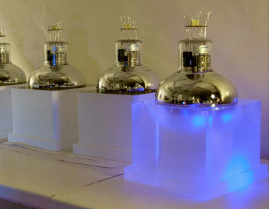 Time-resolution ~200 ps @ 1 MeV
Automatic calibration system
Status: working (97.4%)!
Optical Module (OM): Polystyrene scintillator + PMT
4
SuperNEMO Demonstrator - calorimeter
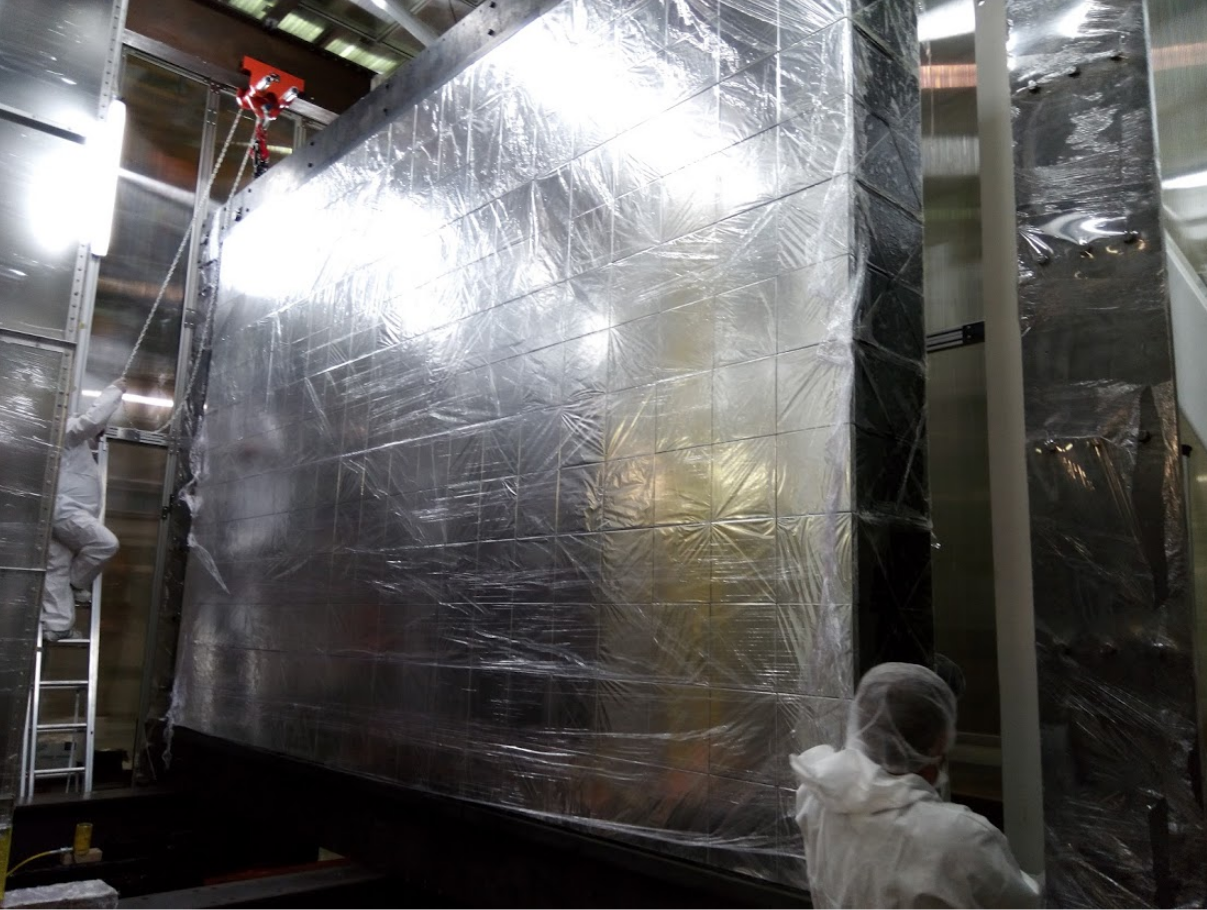 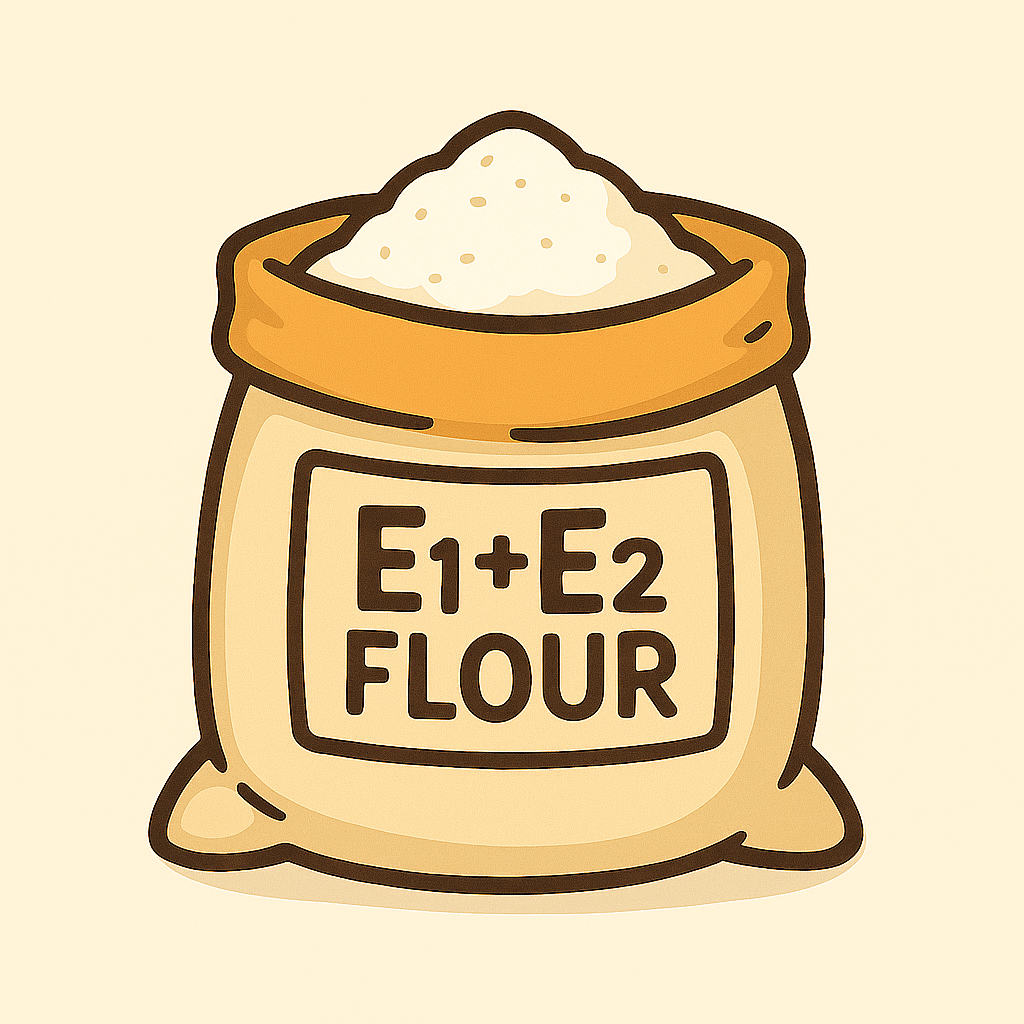 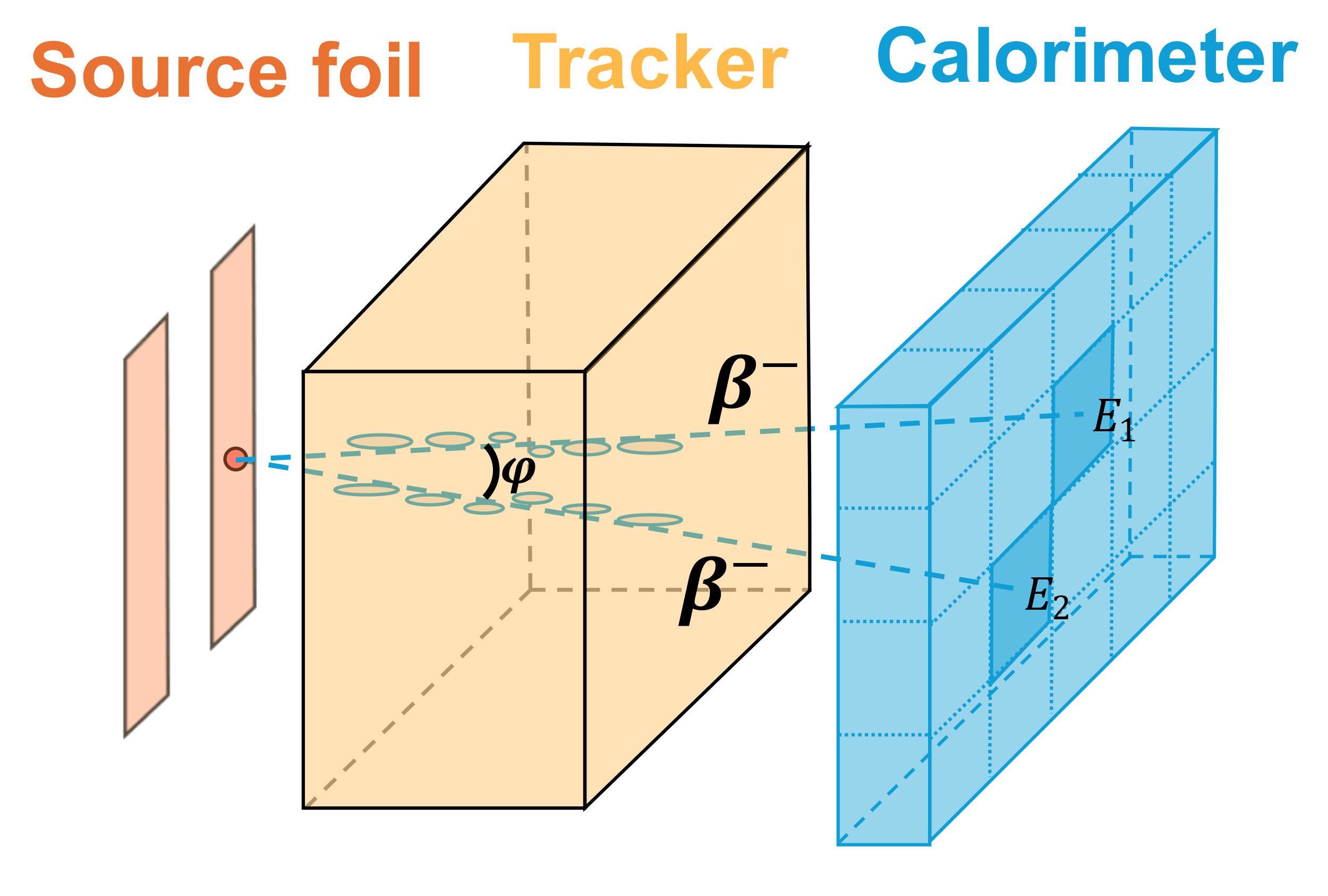 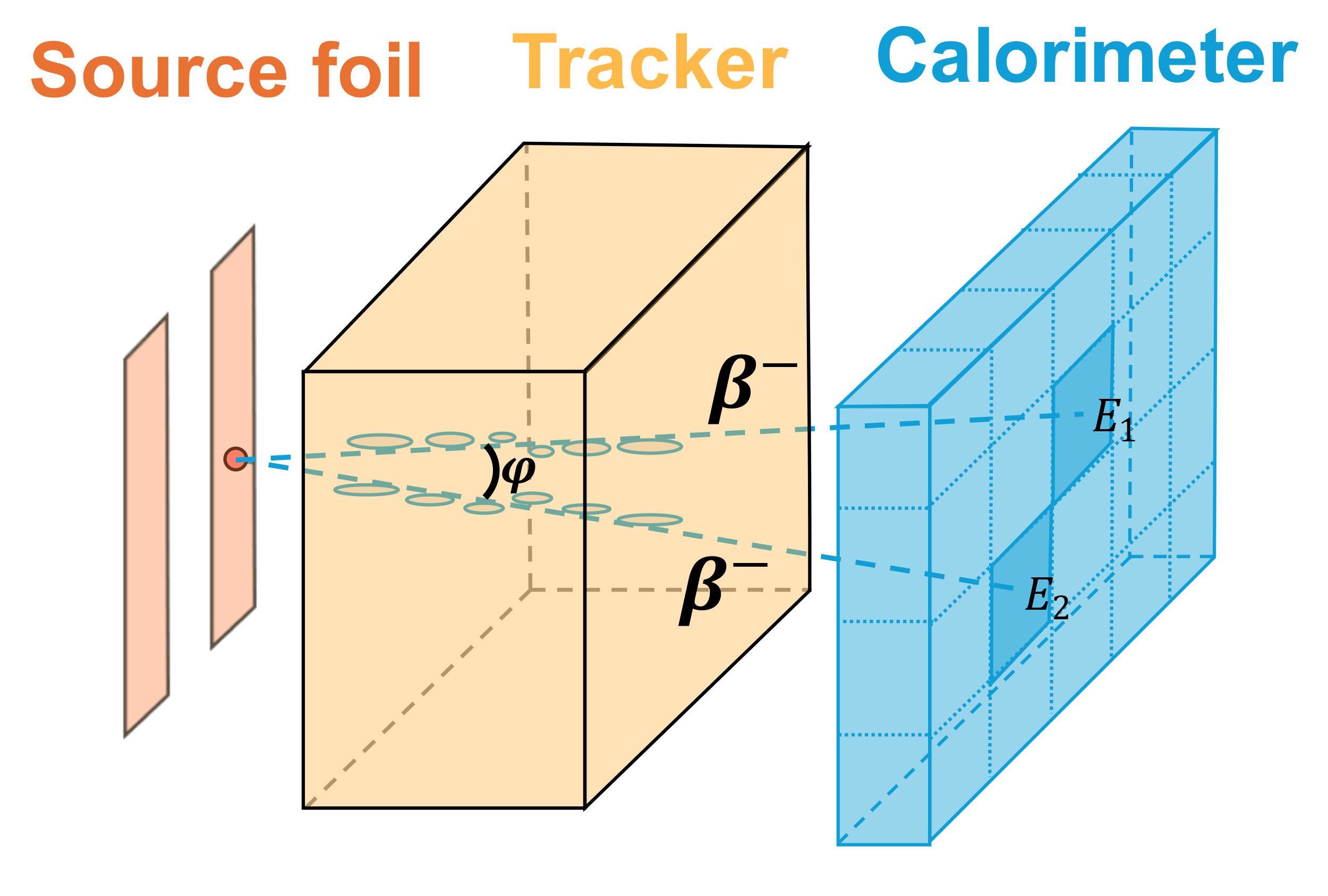 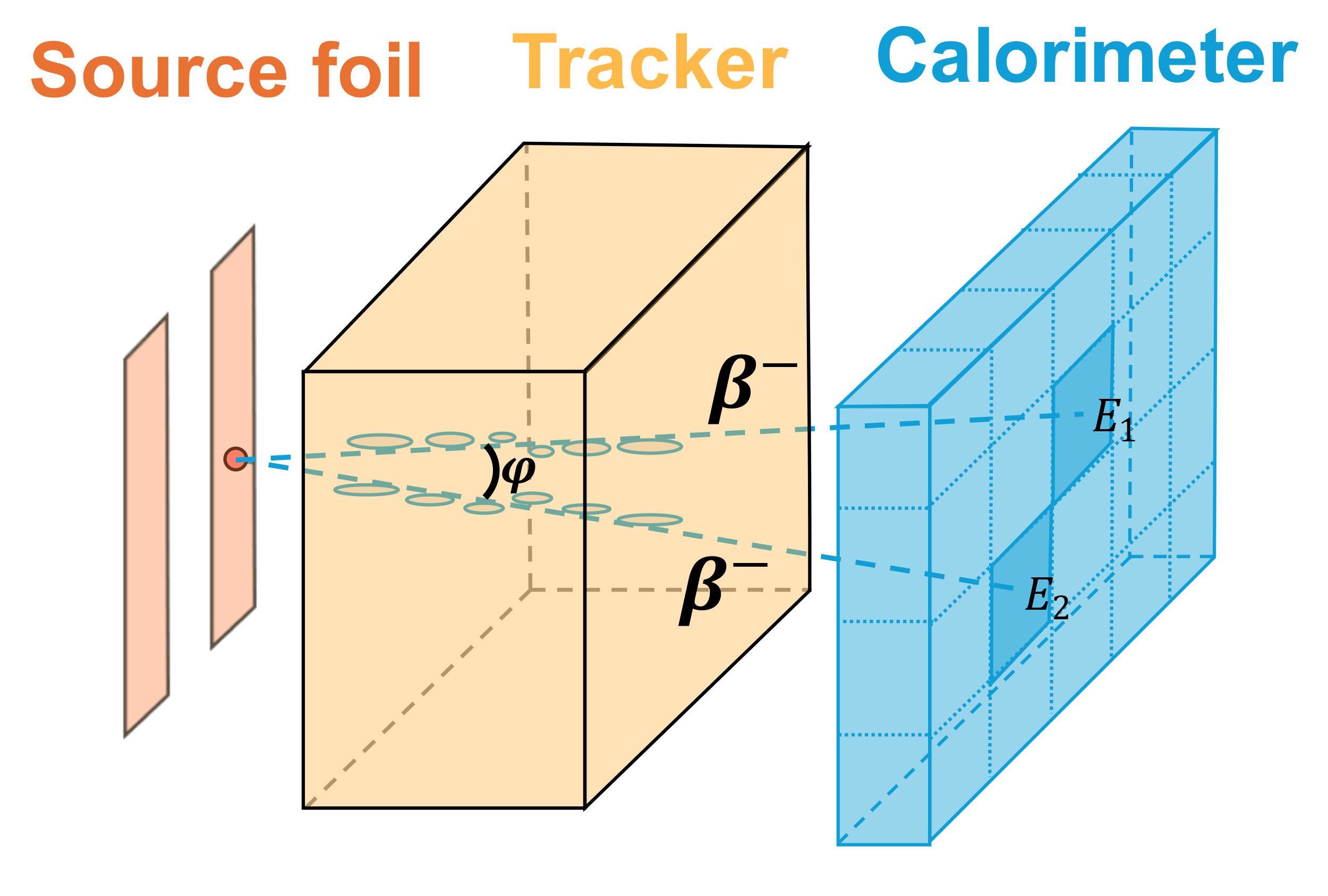 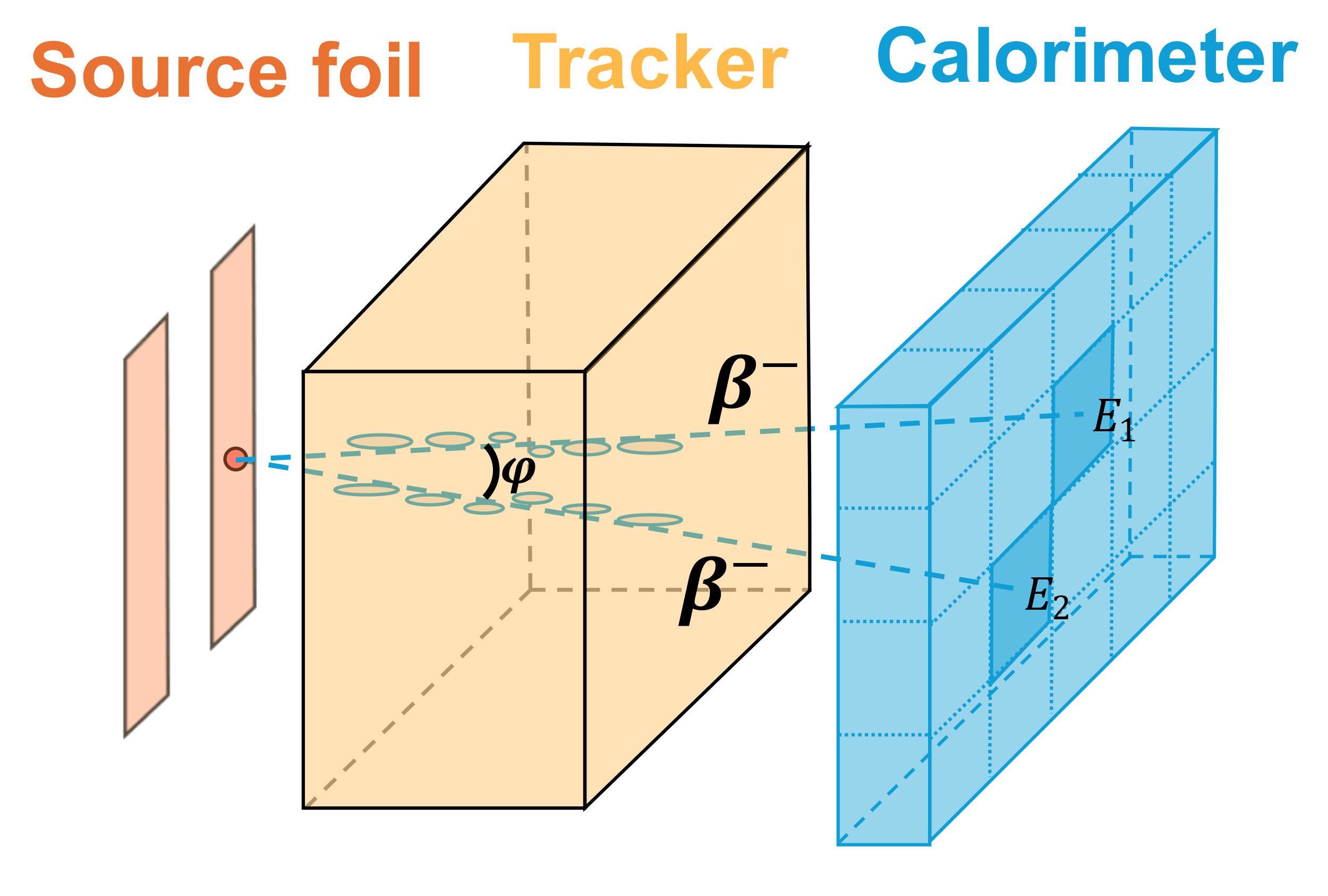 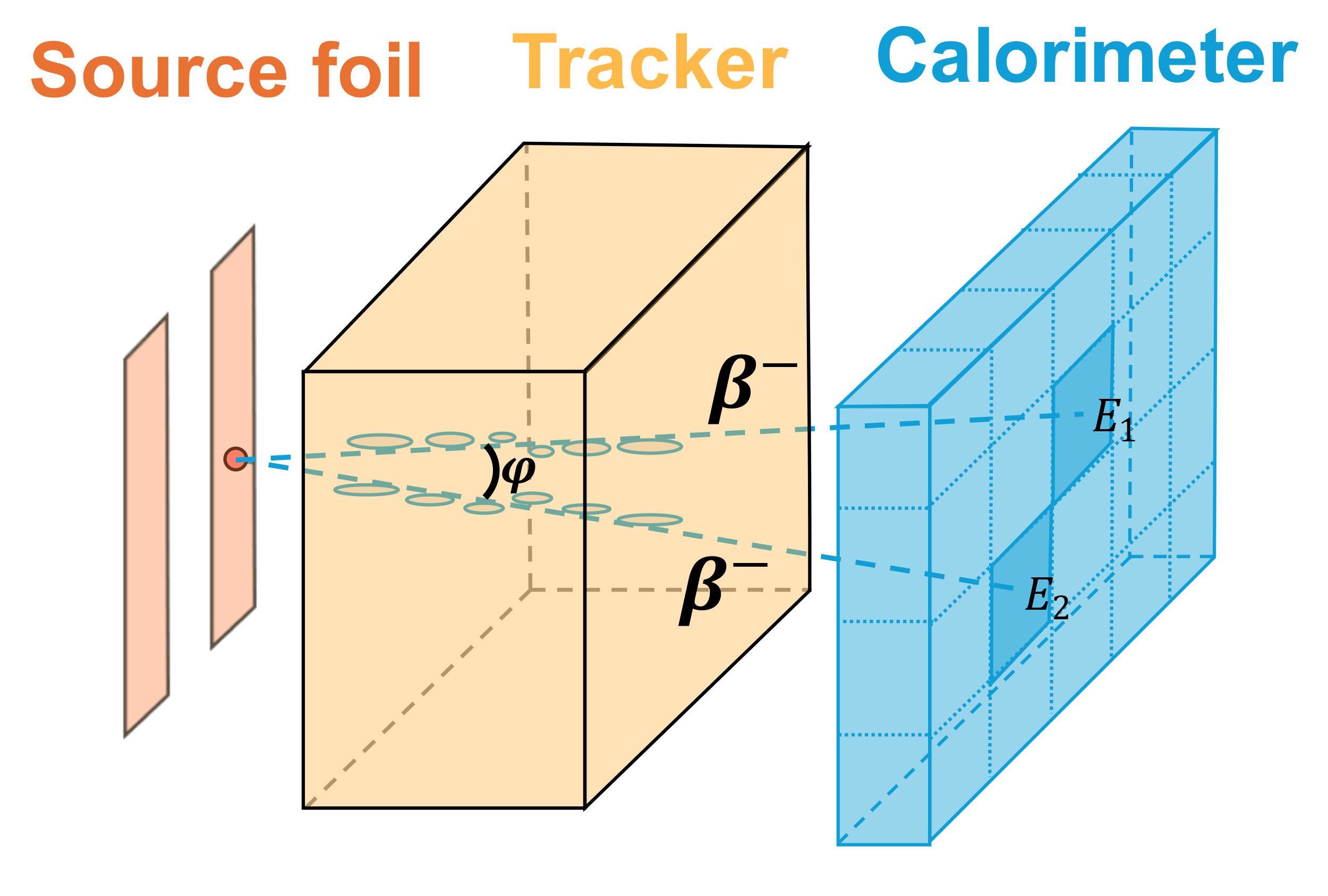 OM
712 Optical Modules (OM)
Target ~ 8% FWHM @ 1 MeV
8’’ + 5’’ PMTs
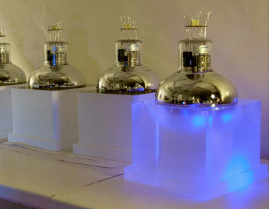 Time-resolution ~200 ps @ 1 MeV
Automatic calibration system
Status: working (97.4%)!
Optical Module (OM): Polystyrene scintillator + PMT
4
SuperNEMO Demonstrator - tracker
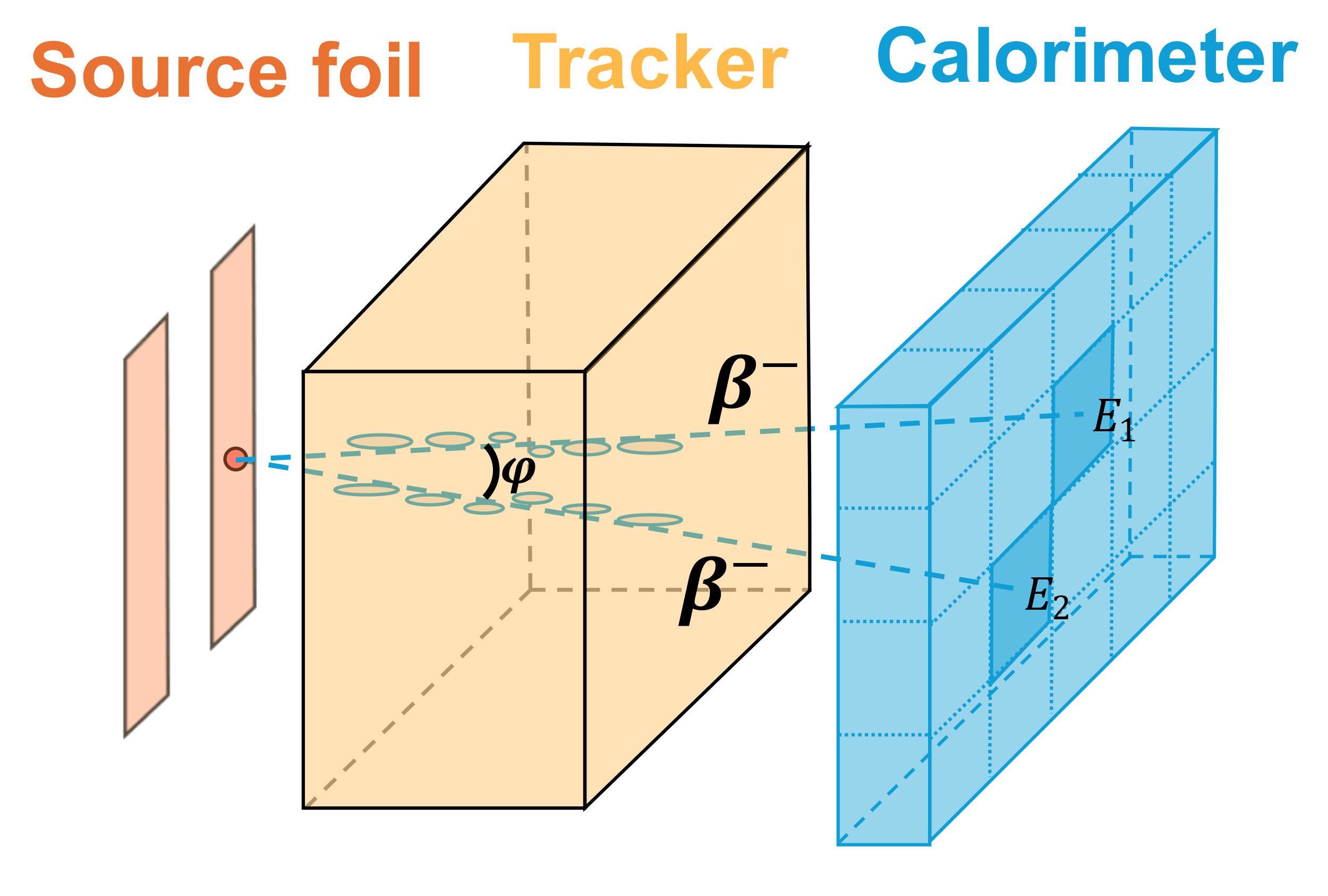 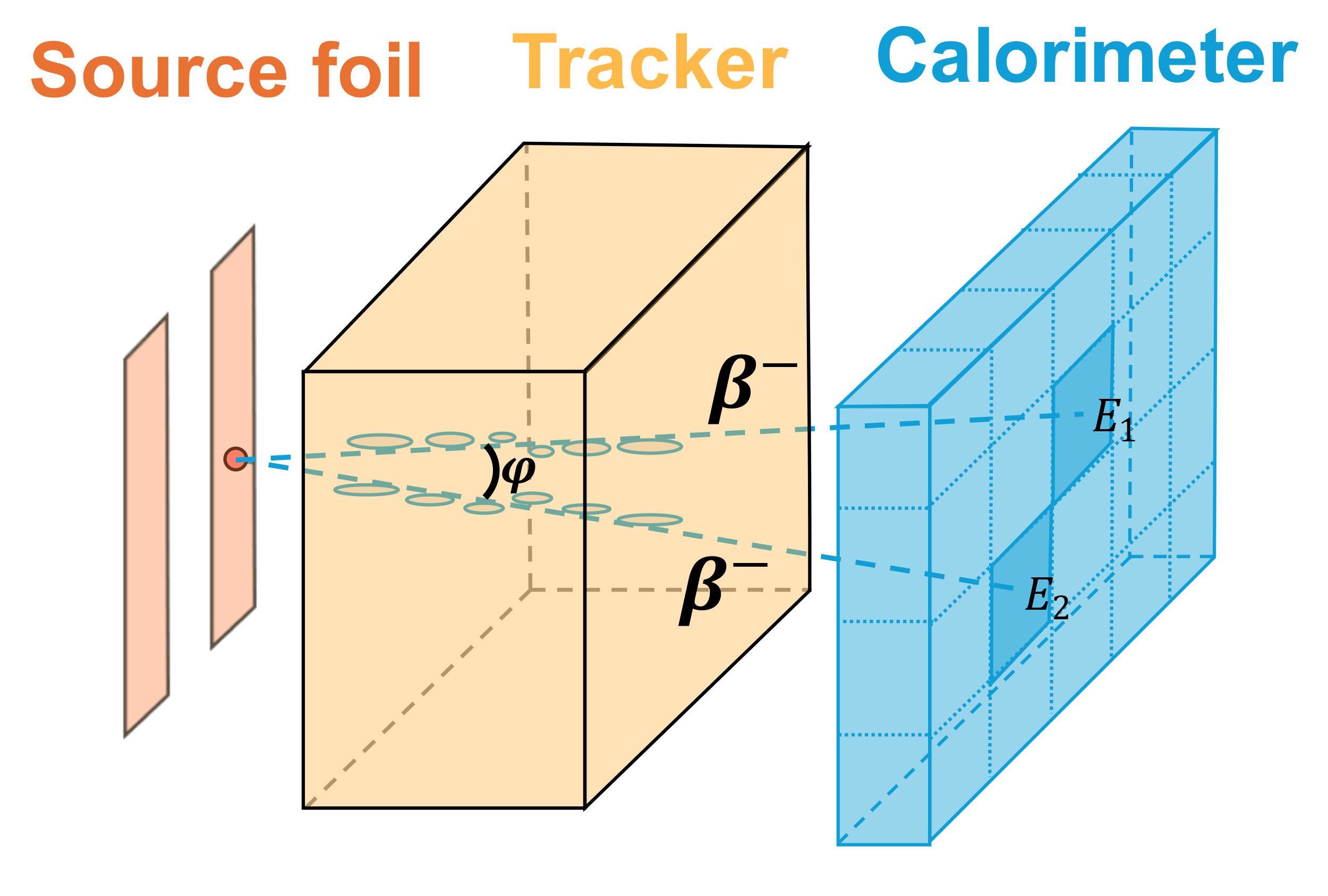 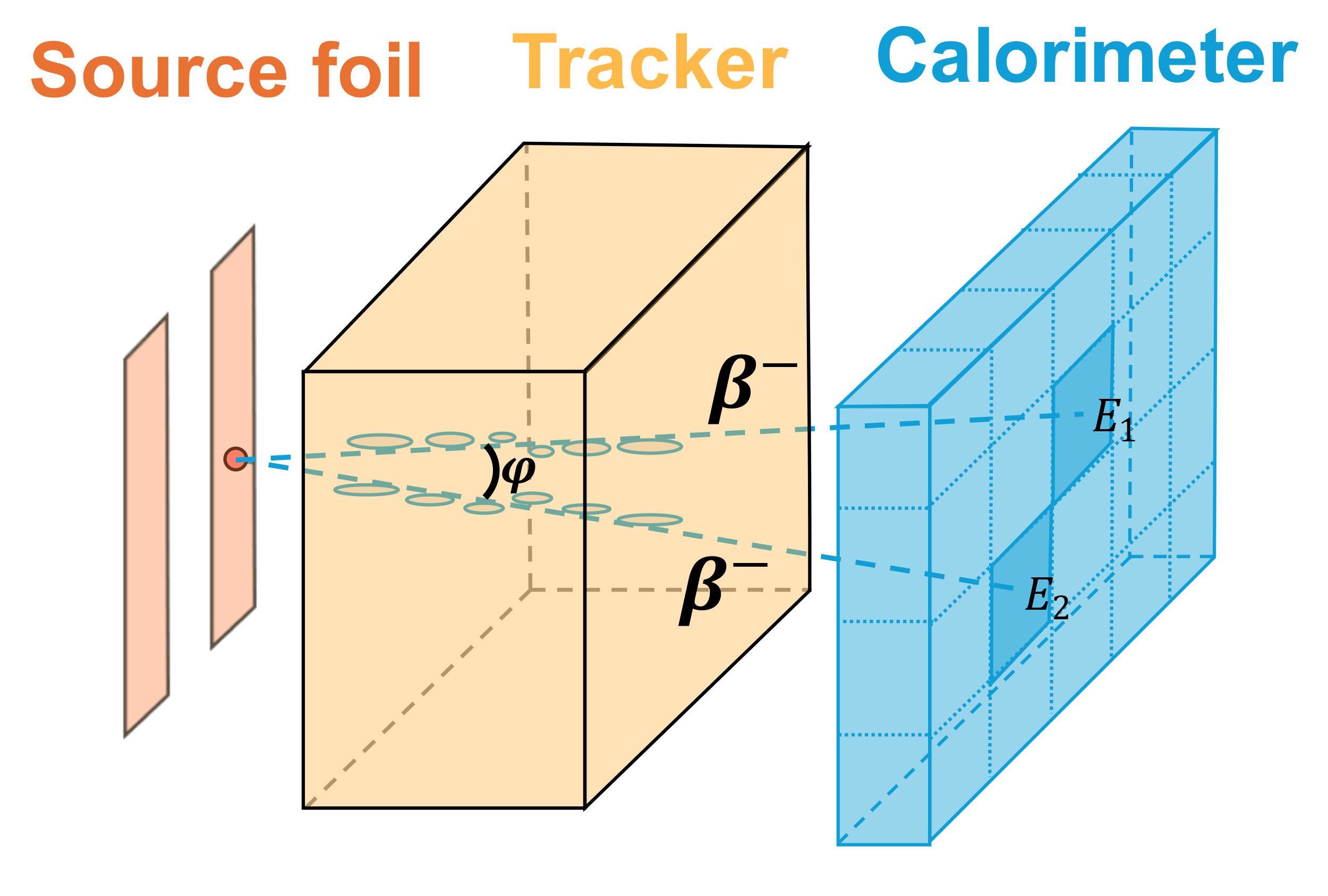 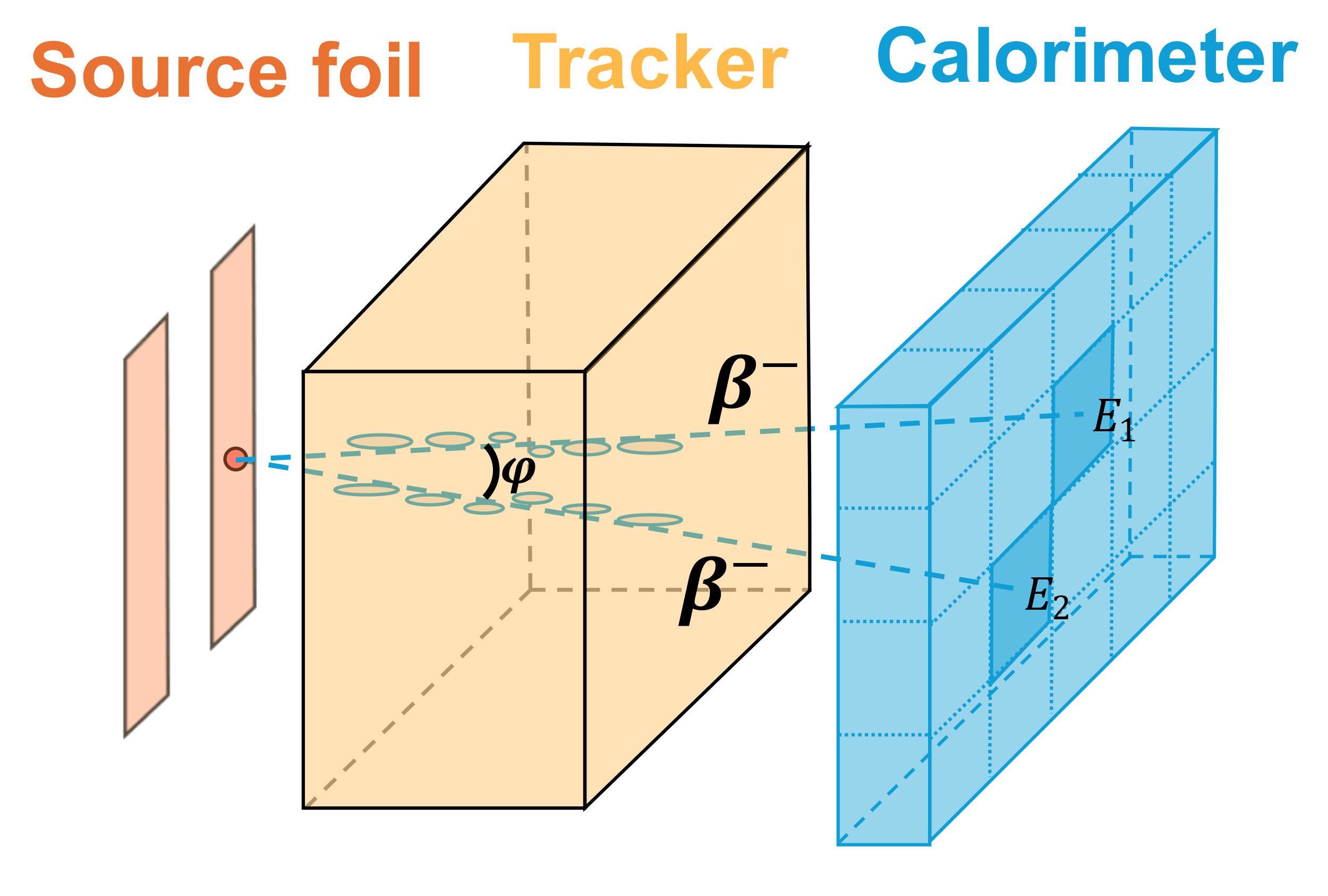 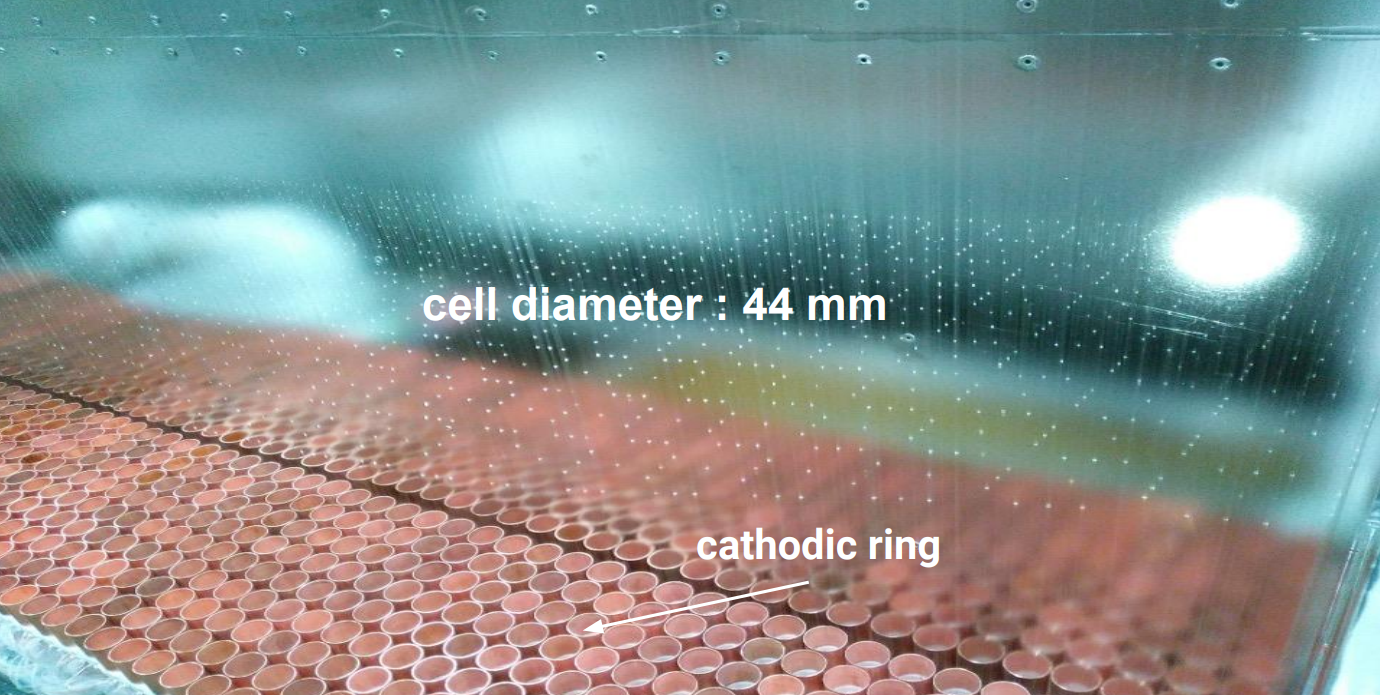 2034 drift cells (Geiger mode)
Allows particle identification
Full electron topology
Single-electron spectra
Angular distribution
Status: working (98.4%)!
5
SuperNEMO Demonstrator - tracker
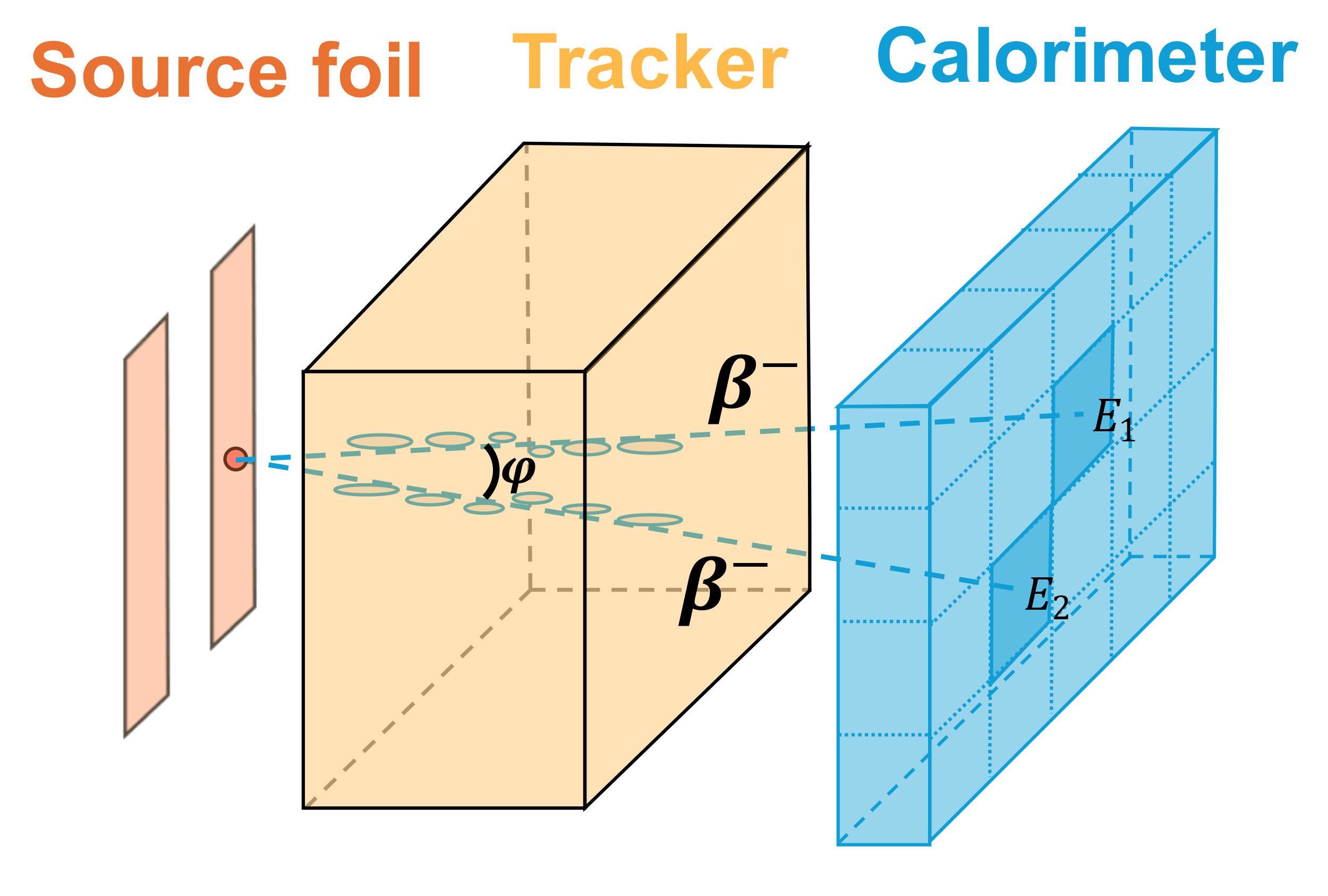 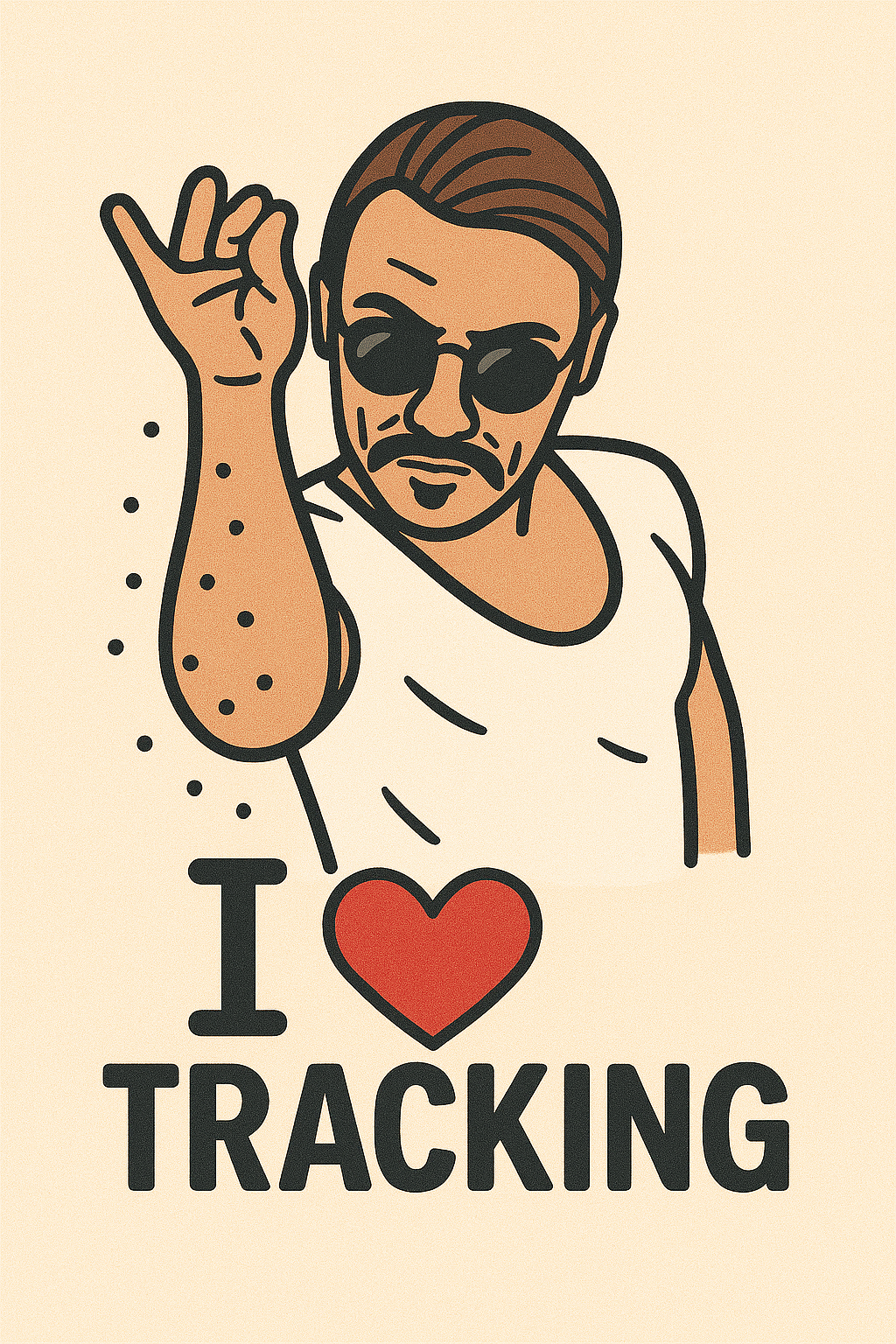 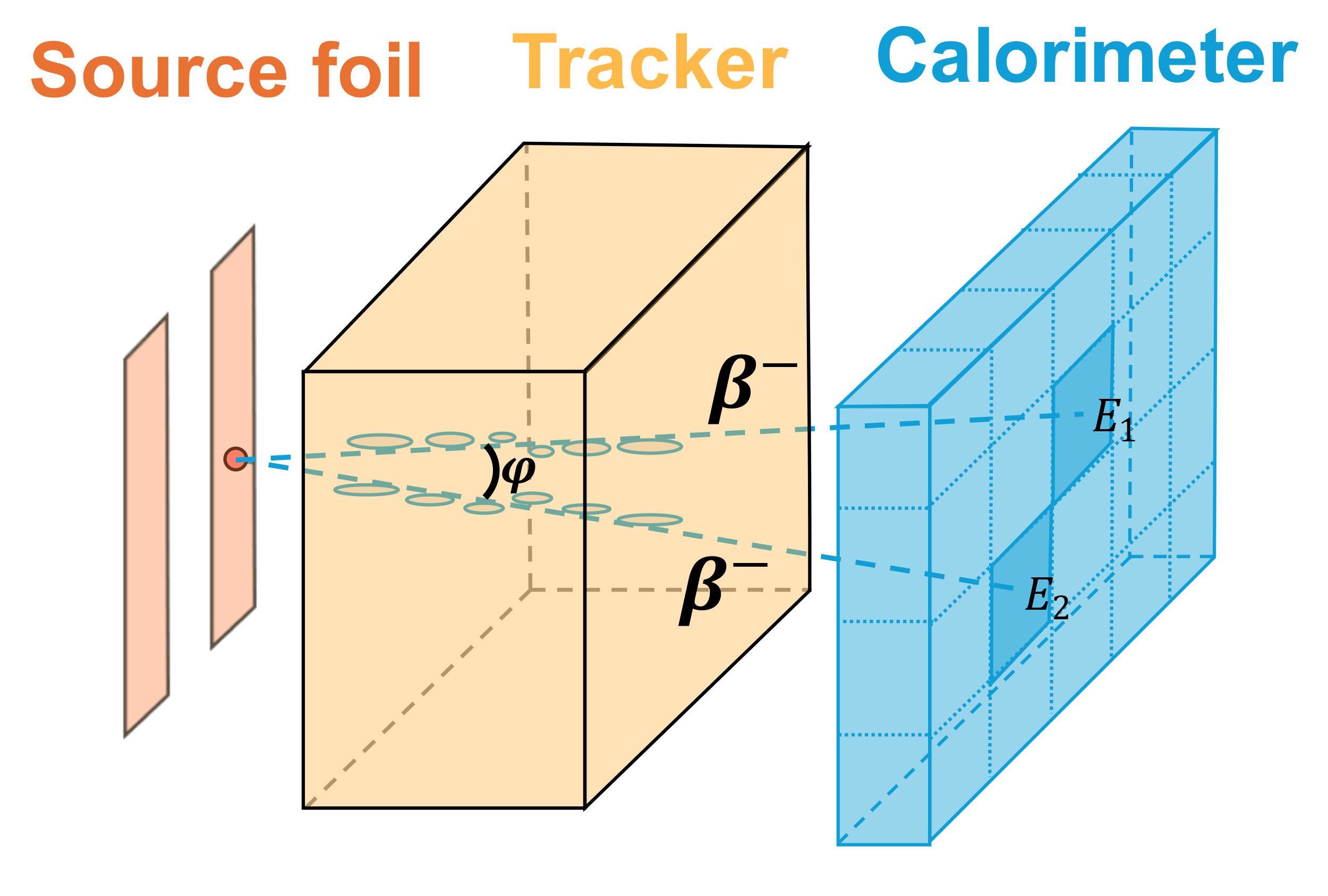 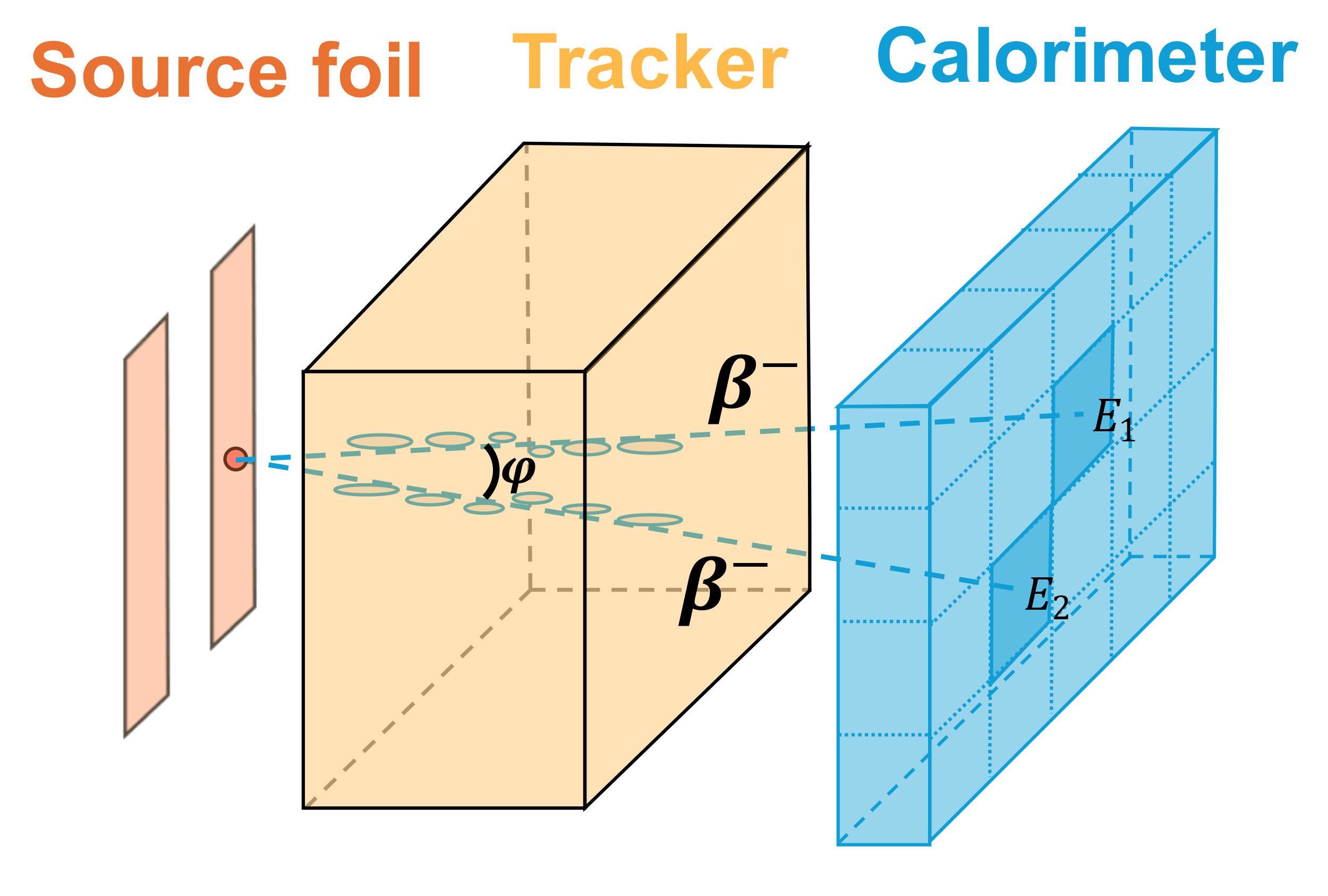 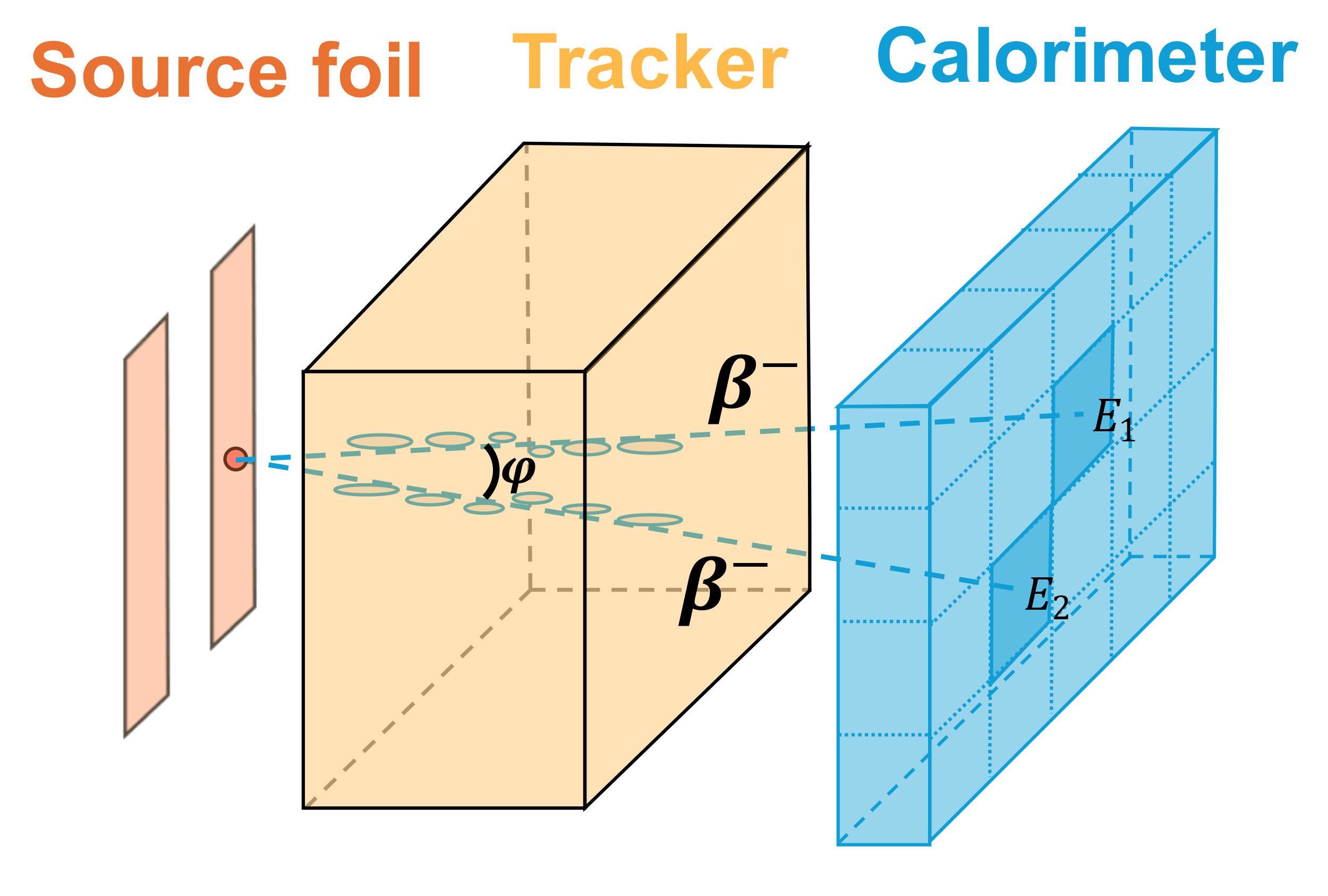 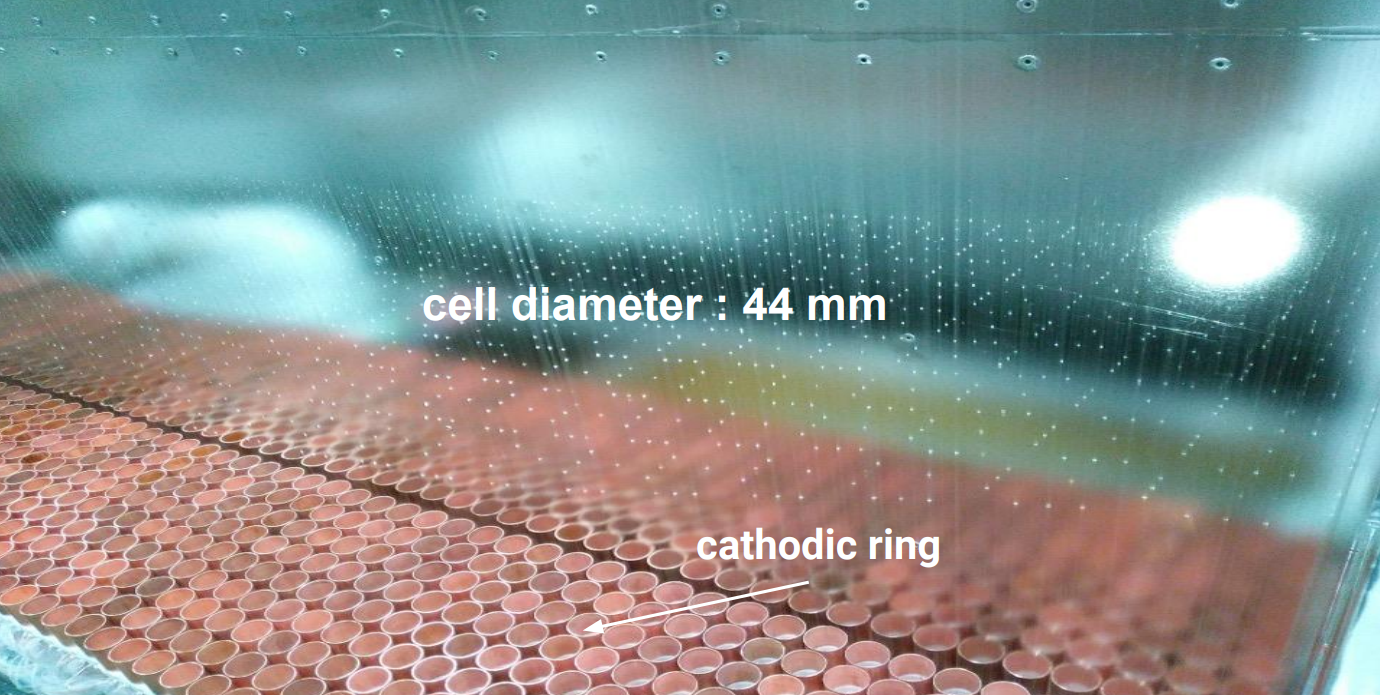 2034 drift cells (Geiger mode)
Allows particle identification
Full electron topology
Single-electron spectra
Angular distribution
Status: working (98.4%)!
5
Why tracking?
More collected information = better cuts
6
Why tracking?
More collected information = better cuts
Events containing gammas
6
Why tracking?
More collected information = better cuts
Two electron tracks
Events containing gammas
6
Why tracking?
More collected information = better cuts
Two electron tracks
Events containing gammas
Vertex separation too large
6
Why tracking?
More collected information = better cuts
Two electron tracks
Events containing gammas
Vertex distance
Vertex separation too large
6
Why tracking?
More collected information = better cuts
Two electron tracks
Events containing gammas
External events
Vertex distance
Vertex separation too large
6
Why tracking?
More collected information = better cuts
Two electron tracks
Events containing gammas
External events
Vertex distance
TOF cut
Vertex separation too large
6
Why tracking?
More collected information = better cuts
Two electron tracks
Events containing gammas
External events
Vertex distance
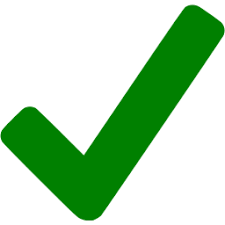 TOF cut
And more!
Golden event
Vertex separation too large
6
Why tracking?
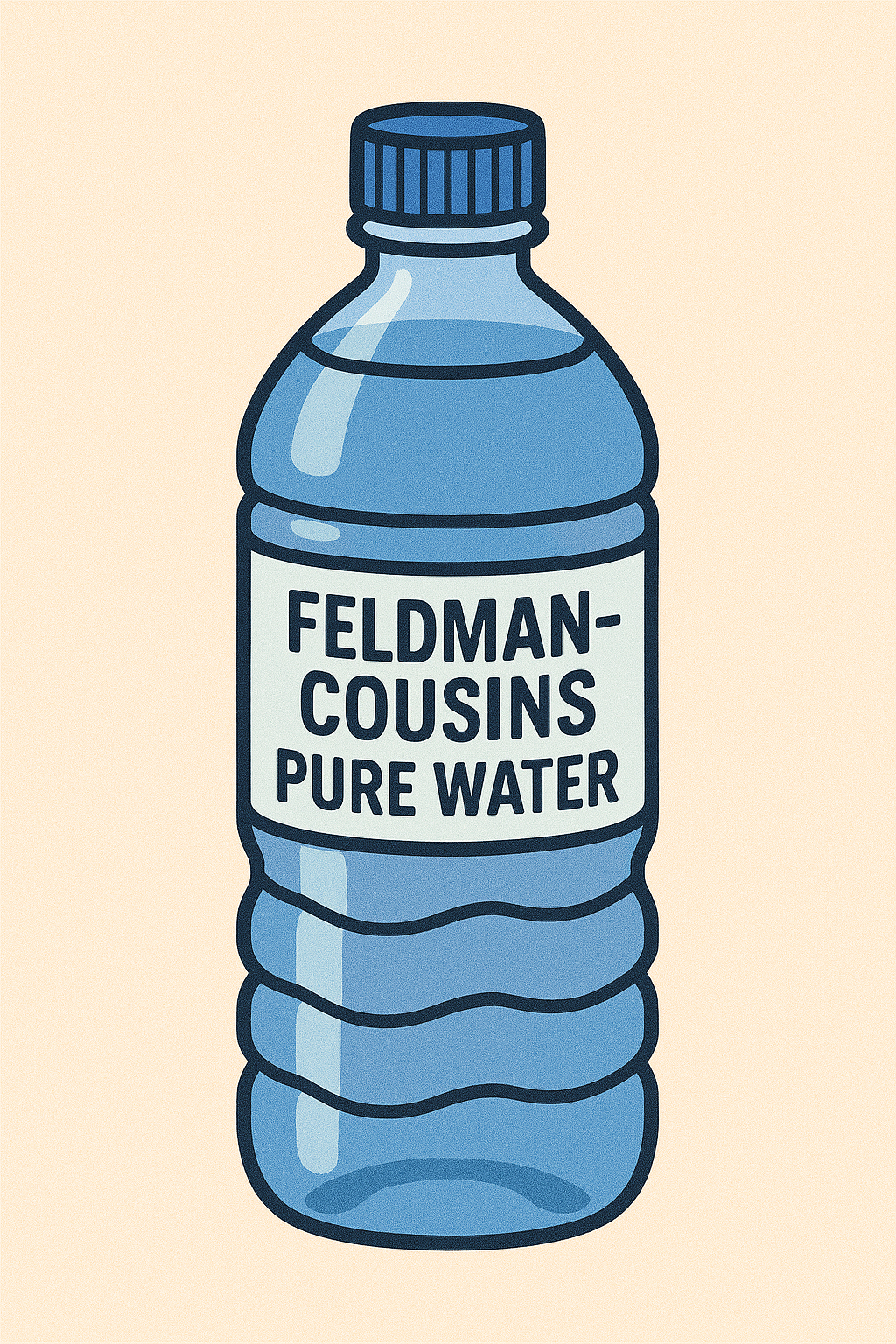 More collected information = better cuts
Two electron tracks
Events containing gammas
External events
Vertex distance
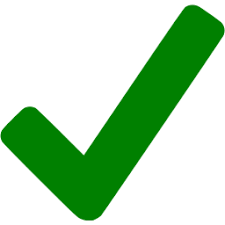 TOF cut
And more!
Golden event
Vertex separation too large
6
Tracking algorithm
SuperNEMO = very specific 3D tracking task
7
Tracking algorithm
SuperNEMO = very specific 3D tracking task
Combination of Legendre transform and MLM
7
Tracking algorithm
SuperNEMO = very specific 3D tracking task
Combination of Legendre transform and MLM
See poster #754 (Tomáš Křižák - today at 18:00)
Cimrman module!
7
Presentation plan
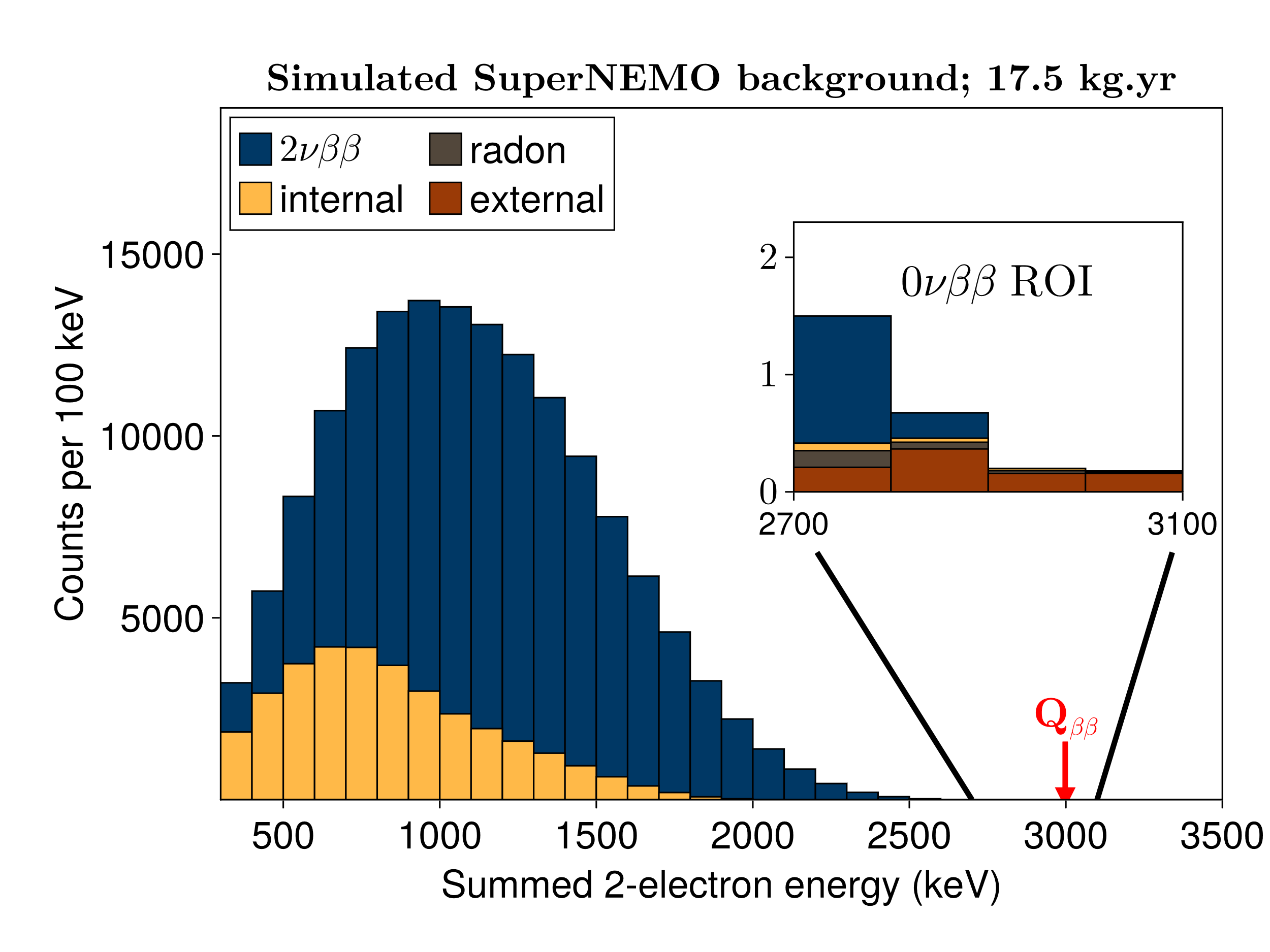 Double beta decay
SuperNEMO Demonstrator
Background
New physics
Background sources
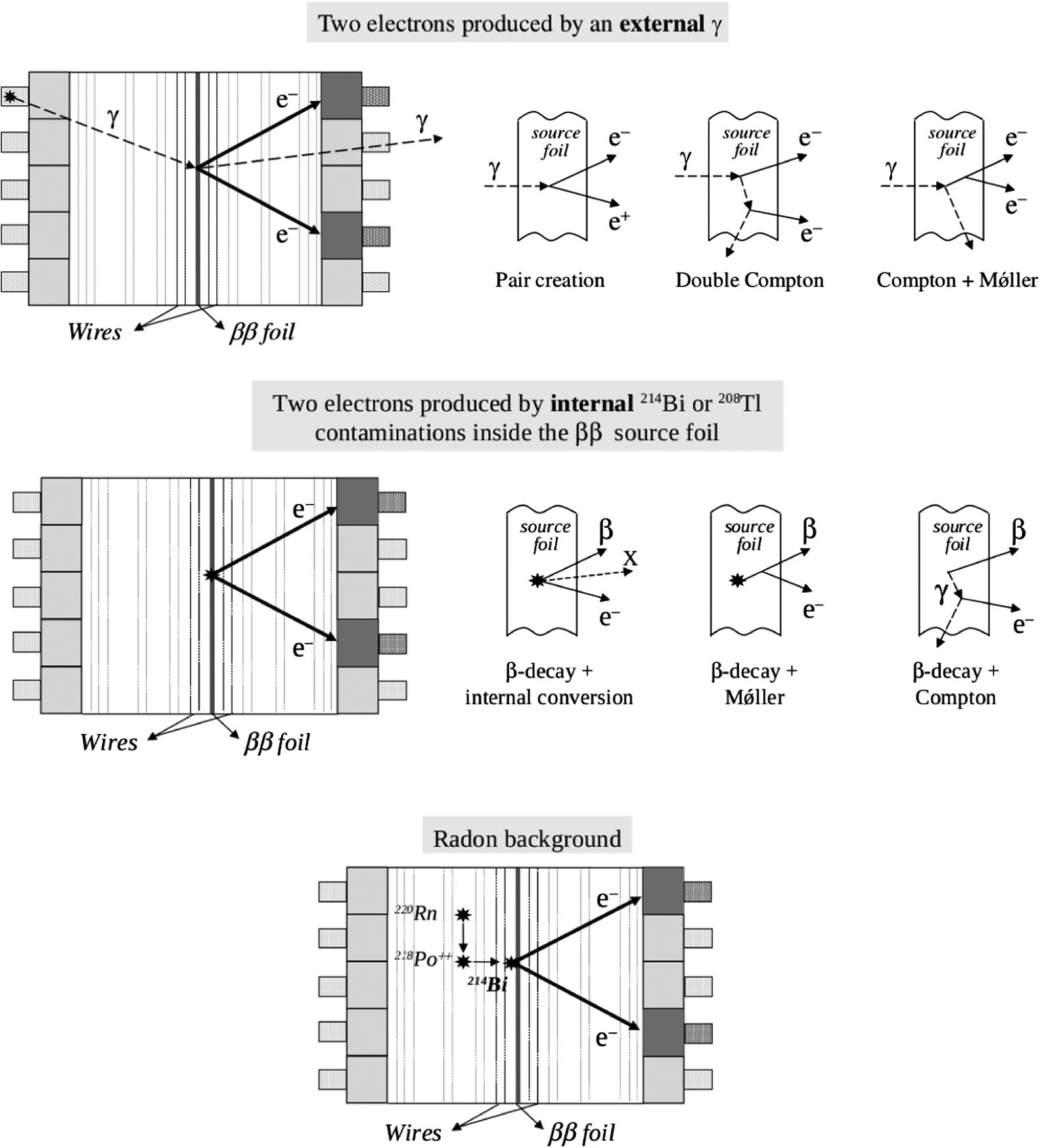 Internal background
8
Background sources
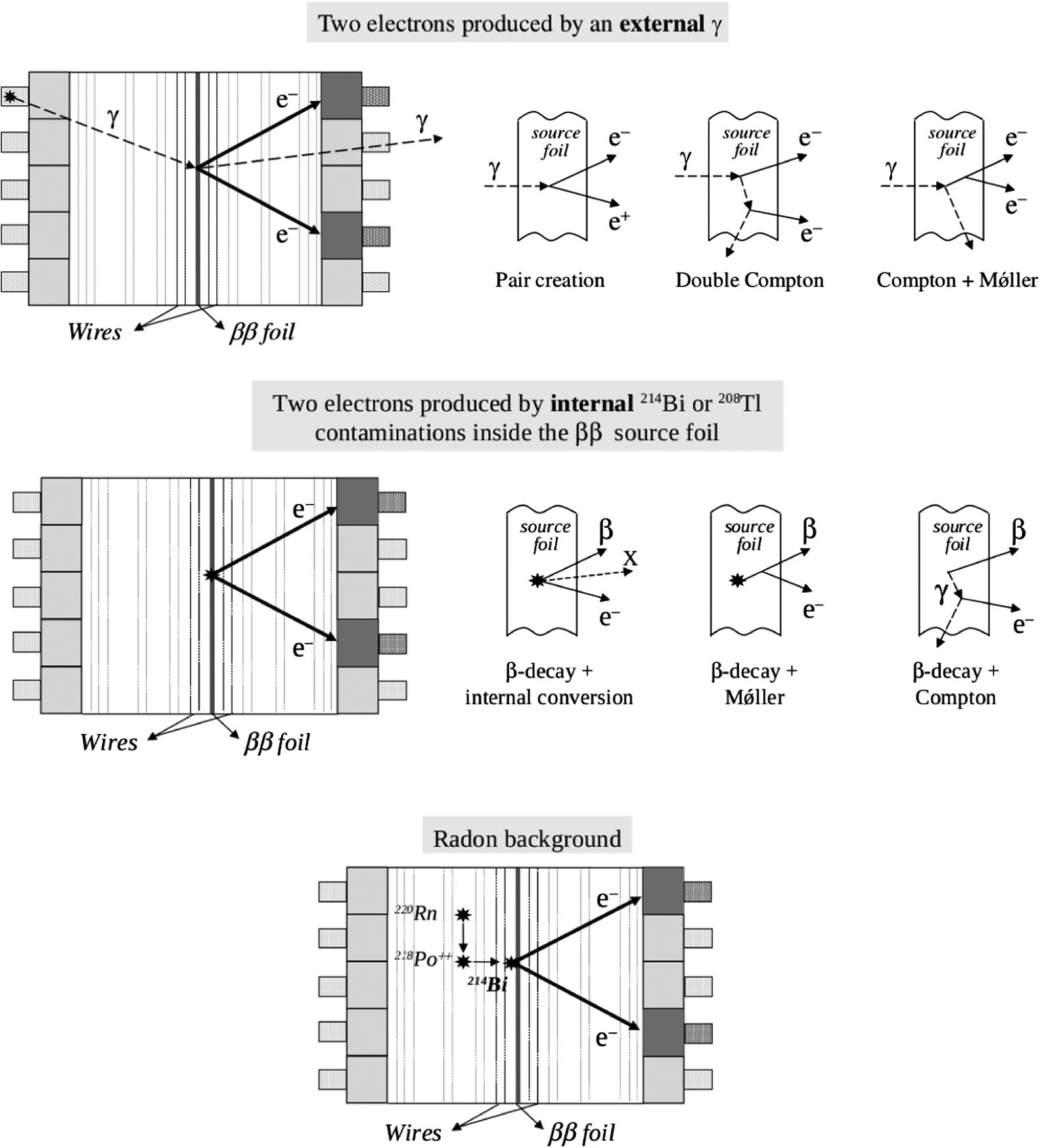 Internal background
External background
Detector contamination
 Ambient (neutrons and gamma)
 Radon gas
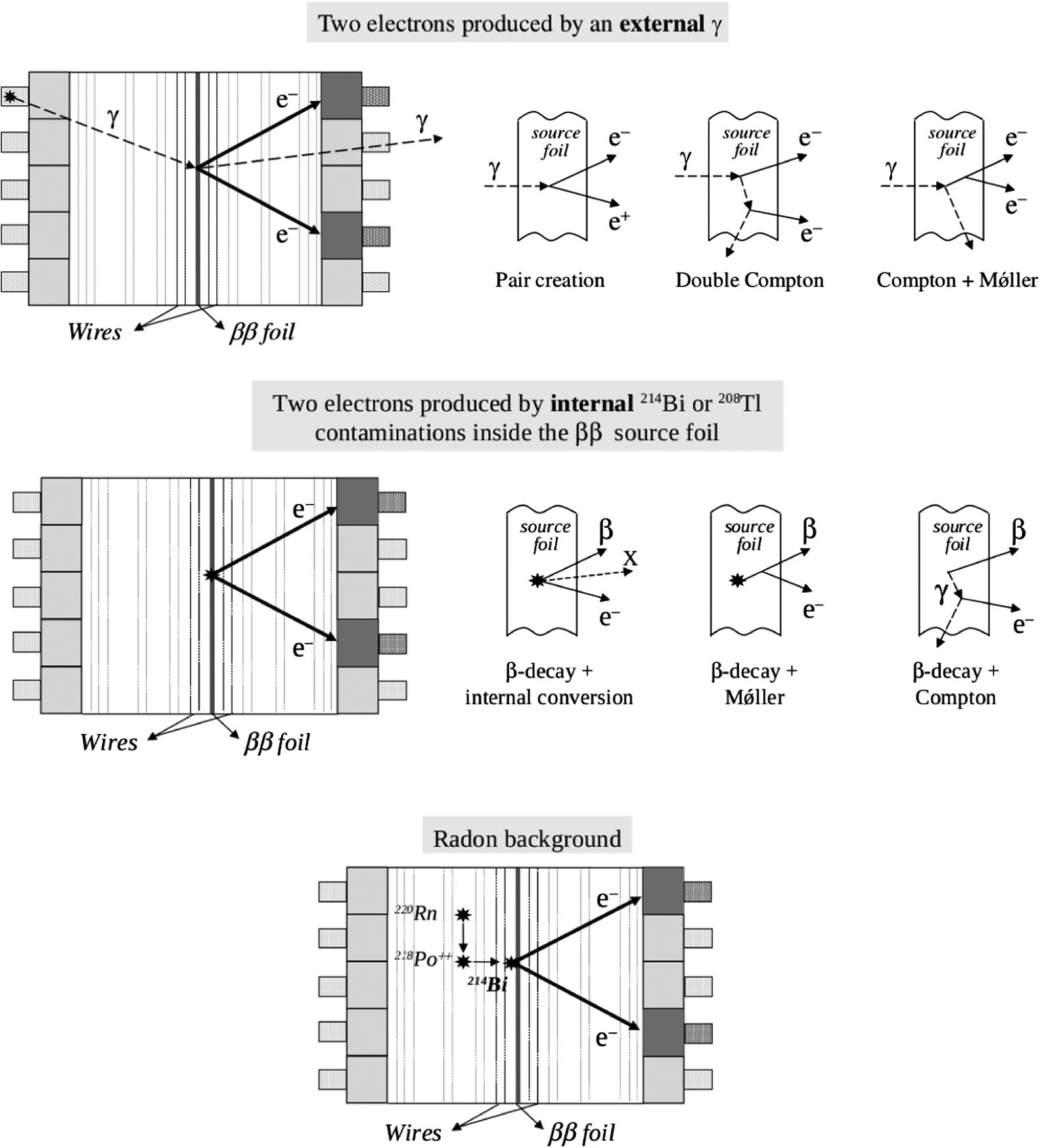 8
SuperNEMO - shielding
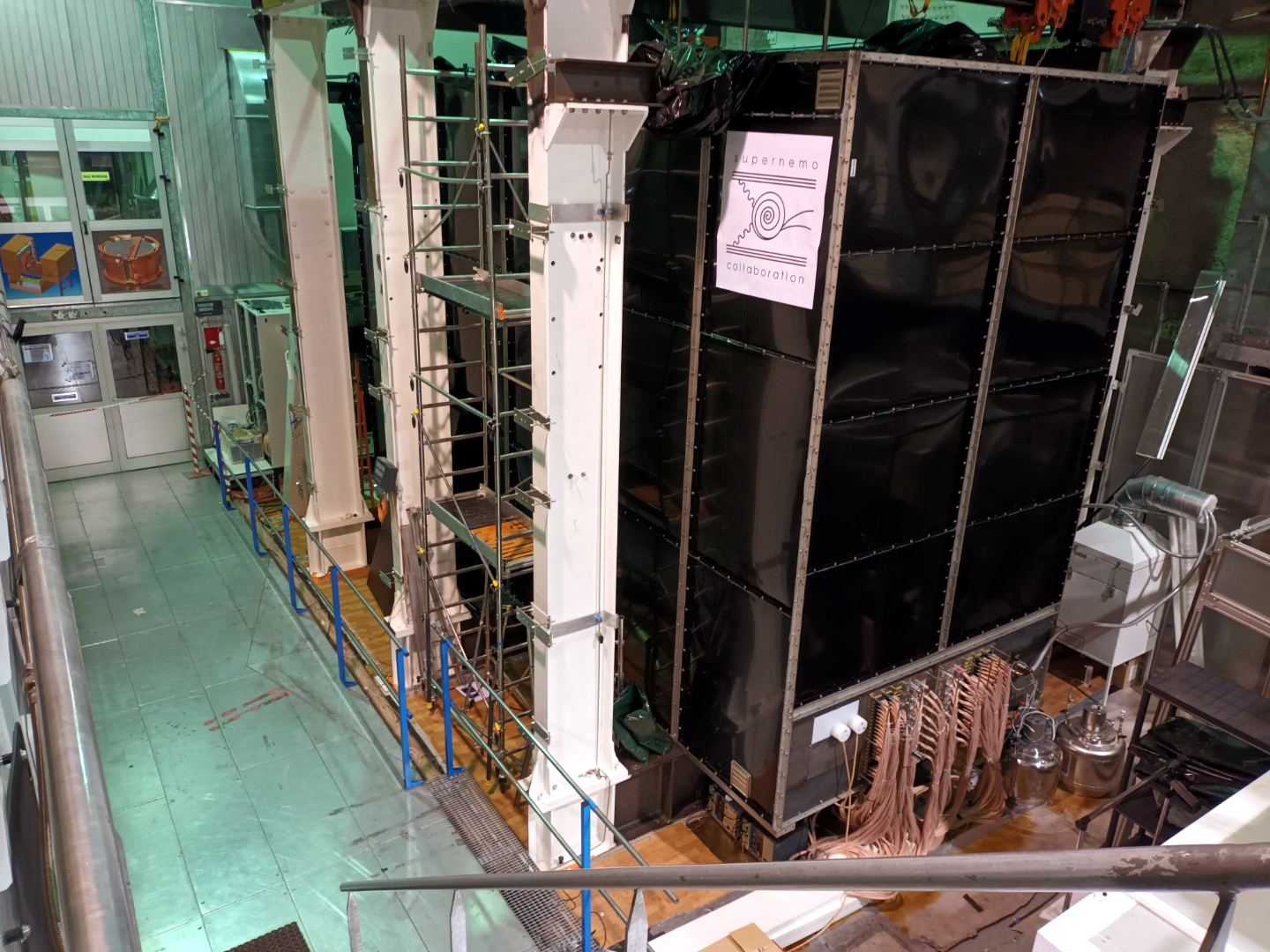 Anti-radon tent
9
SuperNEMO - shielding
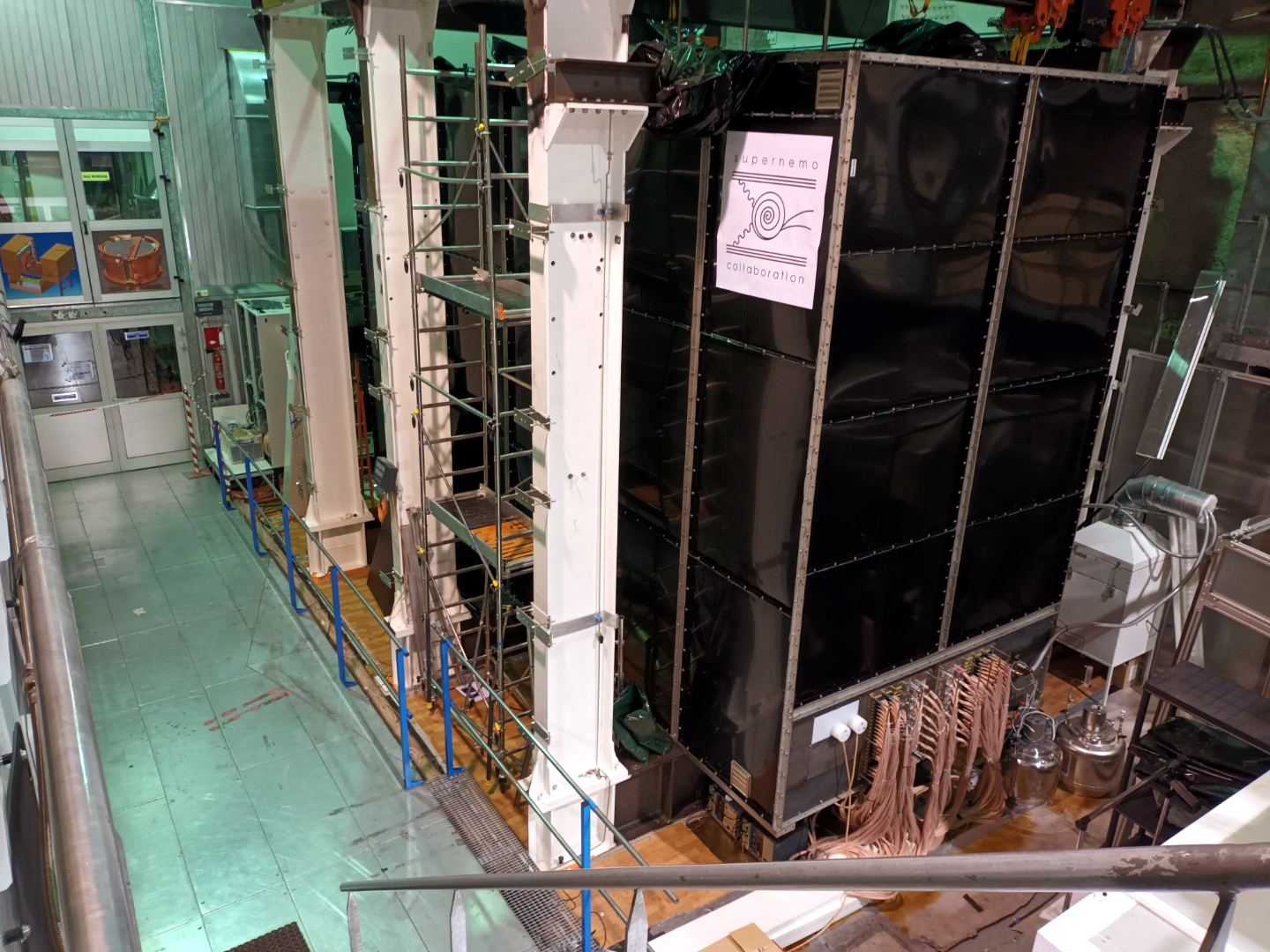 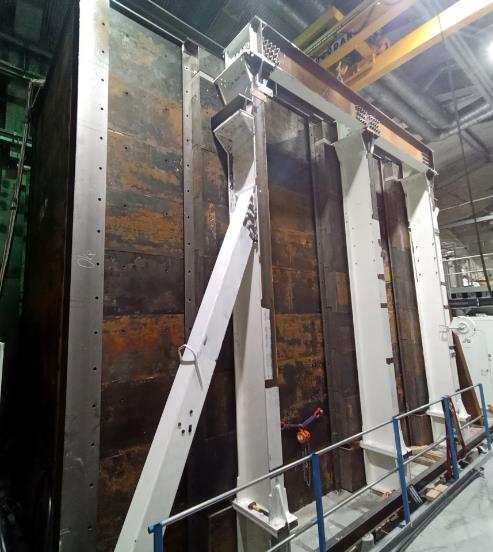 Anti-radon tent
Iron gamma shield
9
SuperNEMO - shielding
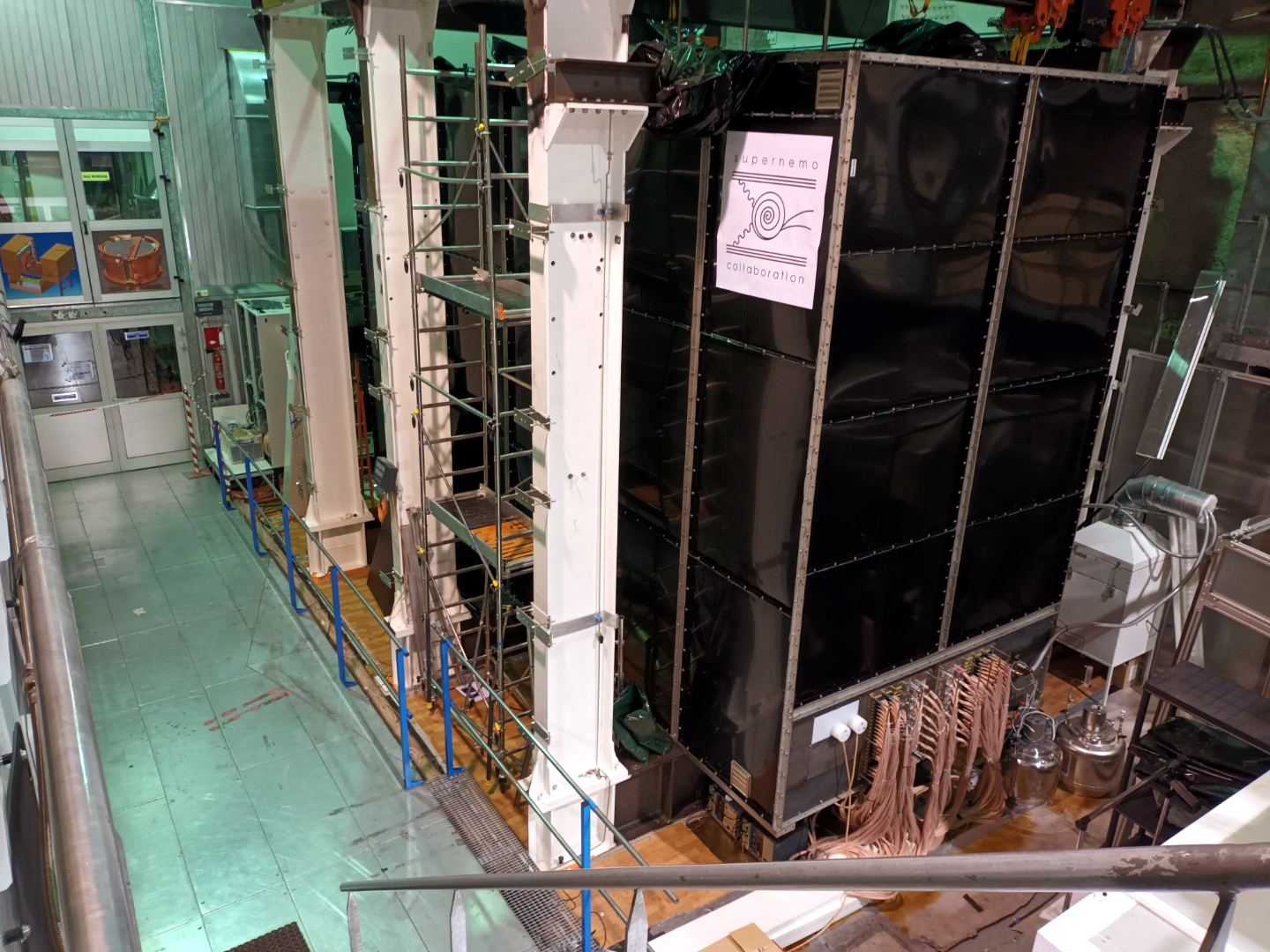 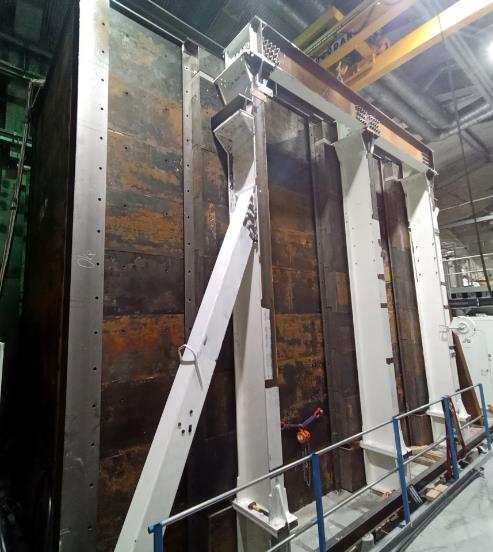 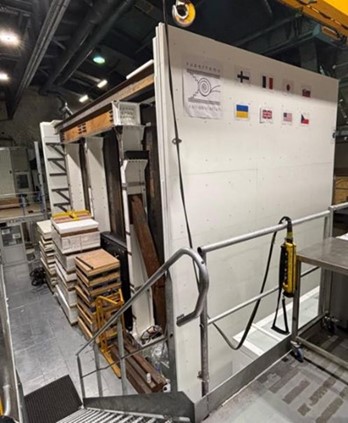 PE neutron shield
Anti-radon tent
Iron gamma shield
9
Background model
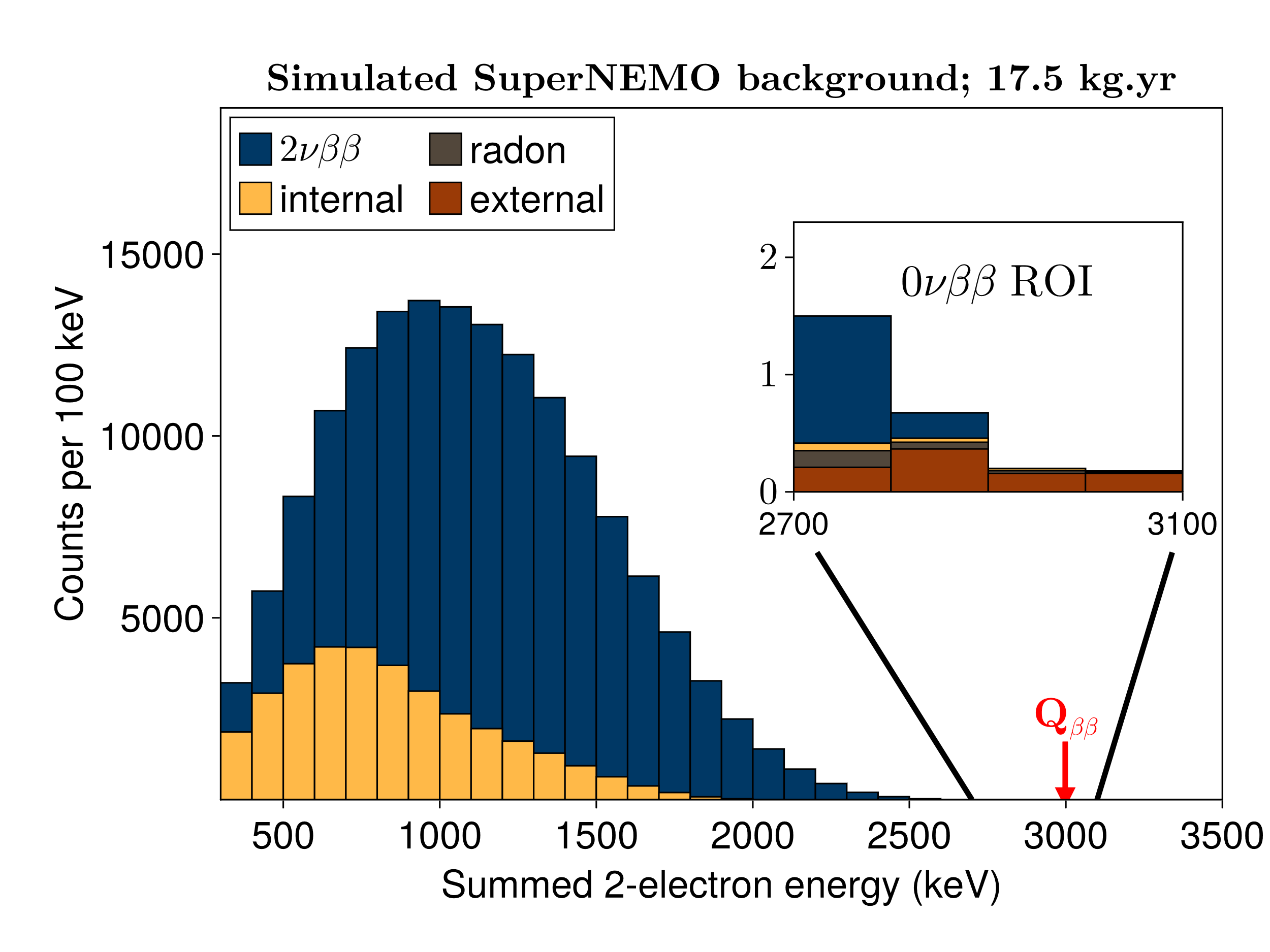 supernemo 
preliminary
Wide ROI for 0𝜈𝛽𝛽 (2700 - 3100) keV
10
Presentation plan
Double beta decay
0νββχ0(χ0)
νRνLββ
SuperNEMO Demonstrator
e-
e-
νe (LH)
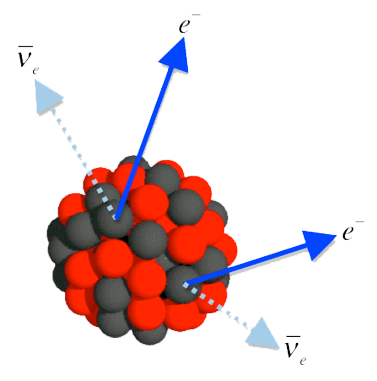 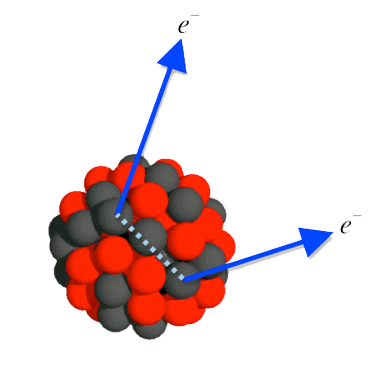 Χ0 (2χ0)
Background
e-
e-
New physics
νe (RH)
Modes beyond 0νββ
e-
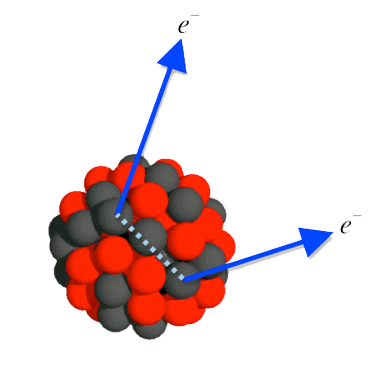 Χ0 (2χ0)
0νββχ0(χ0)
e-
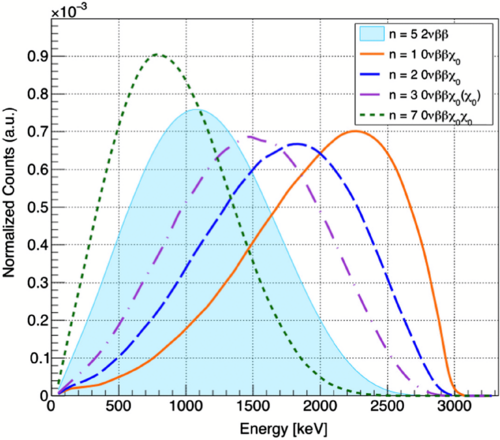 11
Modes beyond 0νββ
e-
e-
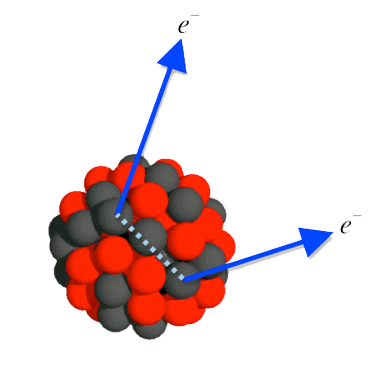 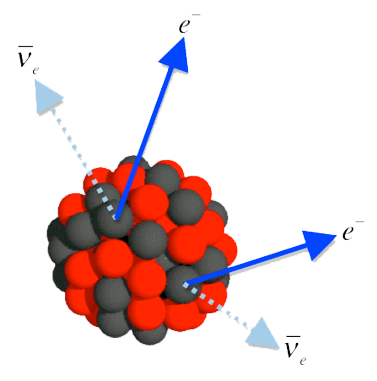 νe (LH)
Χ0 (2χ0)
νRνLββ
0νββχ0(χ0)
e-
e-
νe (RH)
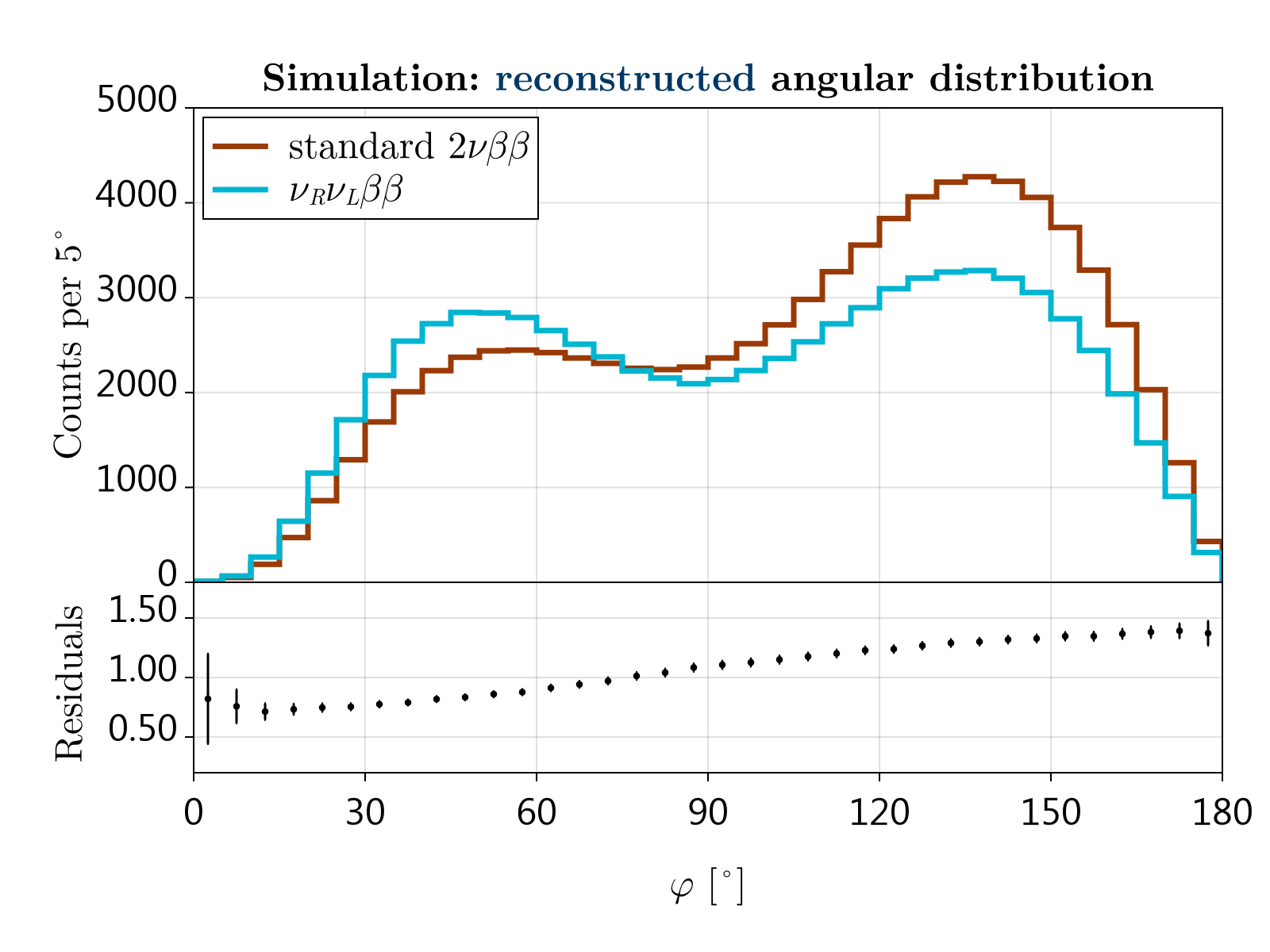 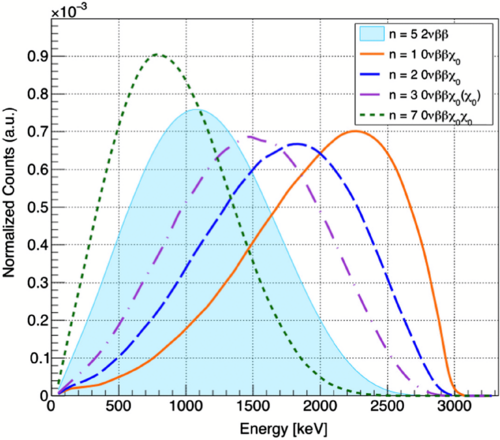 11
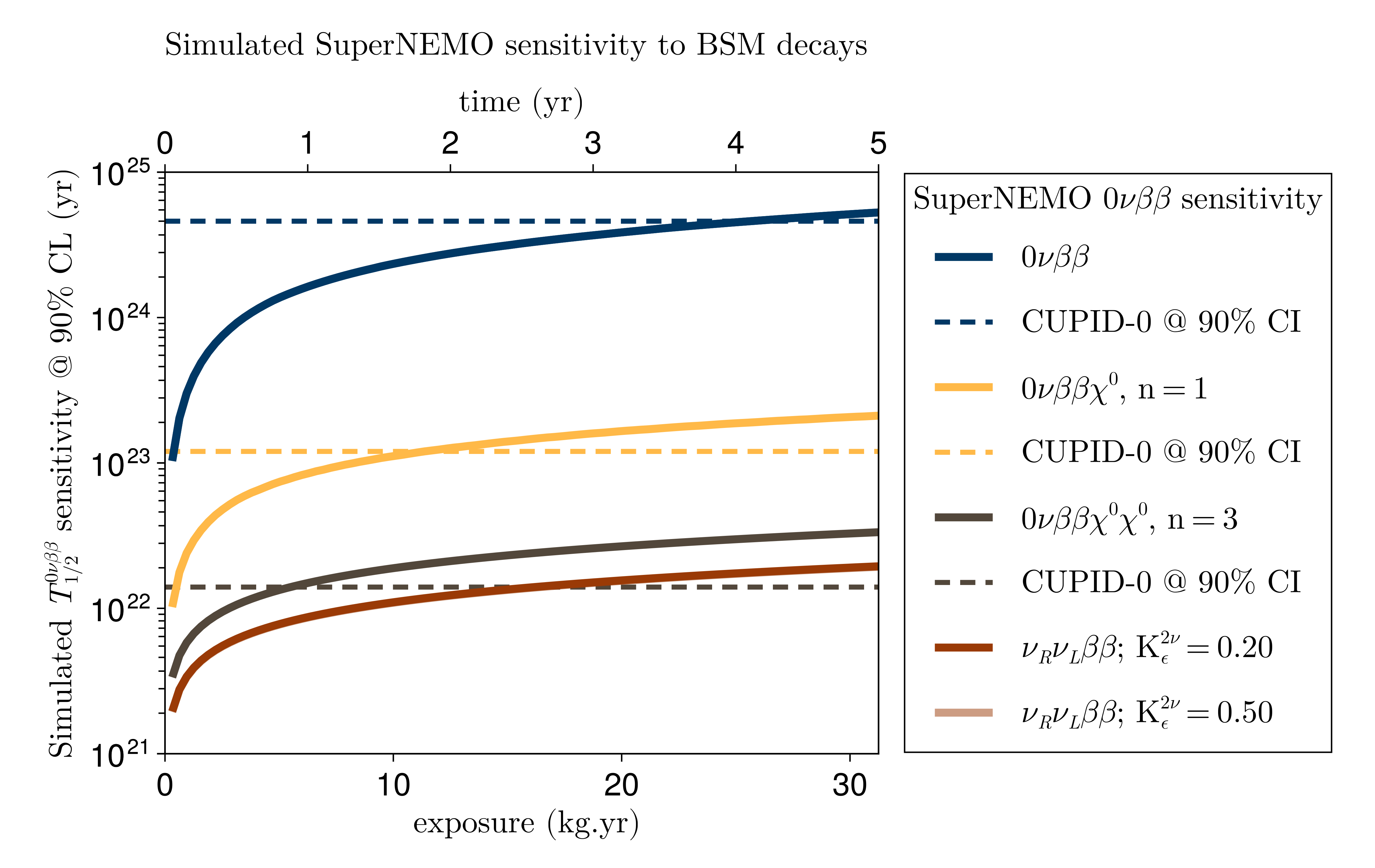 Can achieve best for majoron (1-2 yr)
supernemo 
preliminary
12
Conclusions
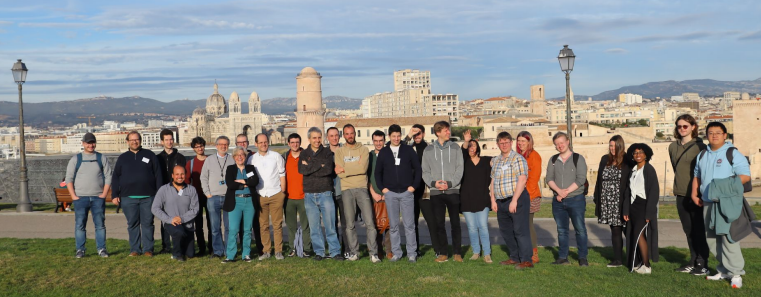 Collaboration meeting in Marseille, February 2024
This work was supported by the Czech Science Foundation (GAČR), project No. 24-10180S.
13
Conclusions
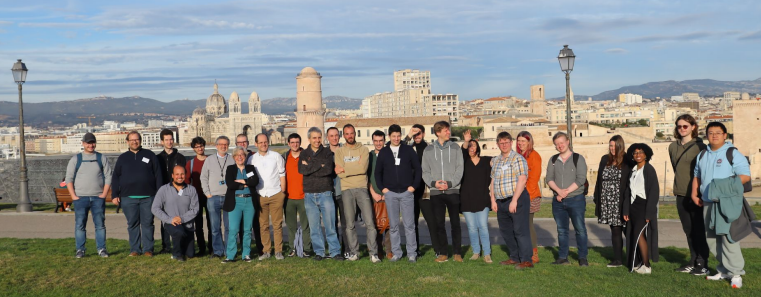 Collaboration meeting in Marseille, February 2024
Thank you for your attention!
This work was supported by the Czech Science Foundation (GAČR), project No. 24-10180S.
13
Backup slide
13
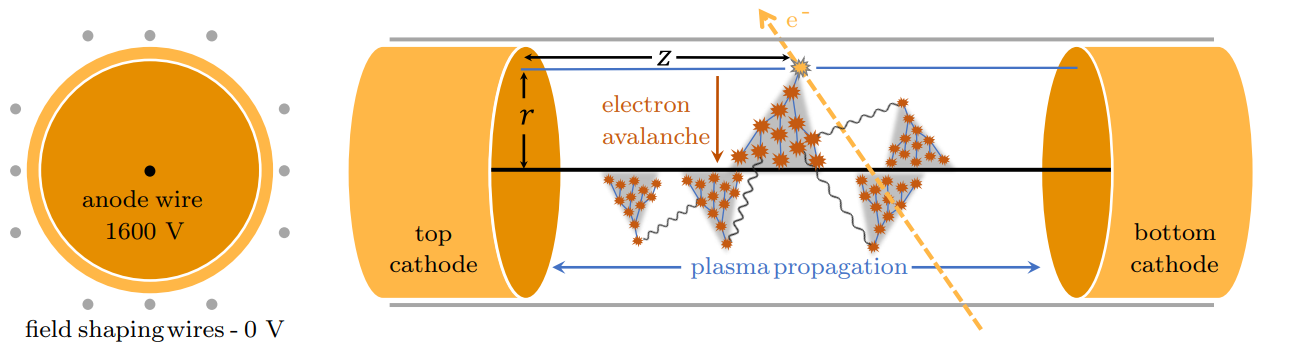 6